Лекція 3
Бази даних по інвазивних видах тварин.
Мета: ознайомитися із різними базами інвазивних видів
Глобальний рівень: GISP, GISIN, GISD, IBIS, GIASI, GRIIS; регіональний рівень: EEA, NOBANIS, DAISIE, AquaNIS, EPPO; національний рівень: державна фітосанітарна служба, доповіді про стан навколишнього середовища
Проблема інвазійних чужорідних видів
Введення інвазивних чужорідних видів руйнує бар’єри, створені фізичною відстанню між континентами Землі. Інтродукція інвазивних чужорідних видів була описана як одна з найбільших загроз підтримці сучасного біологічного різноманіття, поступаючись лише наслідкам руйнування середовища існування та фрагментації. Шкода, завдана інвазивними чужорідними видами, може навіть стати основною причиною для втрати біорізноманіття в майбутньому, оскільки залишилося небагато непорушених природних середовищ існування, які можна знищити. Зараз люди впливають на більшість частин земної кулі екологічно, і вони піддаються вторгненню інтродукованих видів. Крім того, успішне вторгнення чужорідного виду є майже незворотнім, оскільки живі організми самовідтворюються на відміну від таких екологічних проблем, як забруднення.
Природне розширення ареалу організму відбувалося завжди, але швидкість, з якою відбуваються зміни, різко зросли. Багато чужорідних видів рослин і тварин є корисними для людей, оскільки вони є сільськогосподарськими або сільськогосподарськими видами, які використовуються для підтримки зростаючого населення світу. Однак деякі з чужорідних видів стають інвазійними та завдають шкоди людям або негативно впливають на людську економіку, тоді як інші мають негативний вплив на екосистеми світу.
Інвазивні чужорідні види можуть негативно вплинути на біорізноманіття через:
Зміна місцевої харчової мережі. Конкуруючи з іншими організмами. Будучи токсичним. Бути резервуаром для паразитів або переносником патогенів. Гібридизація з спорідненими видами або сортами. Спричиняє зникнення місцевих видів
Наслідки біологічних вторгнень неможливо відокремити від інших глобальних і локальних змін навколишнього середовища, таких як зміна клімату, зміна середовища існування та забруднення, включаючи евтрофікацію. Підвищення глобальної температури може сприяти розмноженню немісцевих видів з вищими вимогами до температури, тоді як інвазивні чужорідні види можуть, у свою чергу, посилити евтрофікацію або погіршення середовища існування.
Профілактика дійсно легша і набагато дешевша, ніж лікування, оскільки майже неможливо і, звичайно, дуже дорого знищити більшість інвазивних видів. Оскільки доведено, що інтродукція нових видів має багато негативних наслідків у більшості частин світу, важливо прийняти запобіжний підхід до майбутніх навмисних інтродукцій.
Глобальна програма інвазивних видів (GISP): www.gisp.org
Місія GISP полягає у збереженні біорізноманіття та підтримці засобів до існування шляхом мінімізації поширення та впливу інвазивних чужорідних видів.
Два партнери Глобальної програми інвазивних видів,:Міжнародний інститут океану Південної Африки у партнерстві з CAB International (CABI)
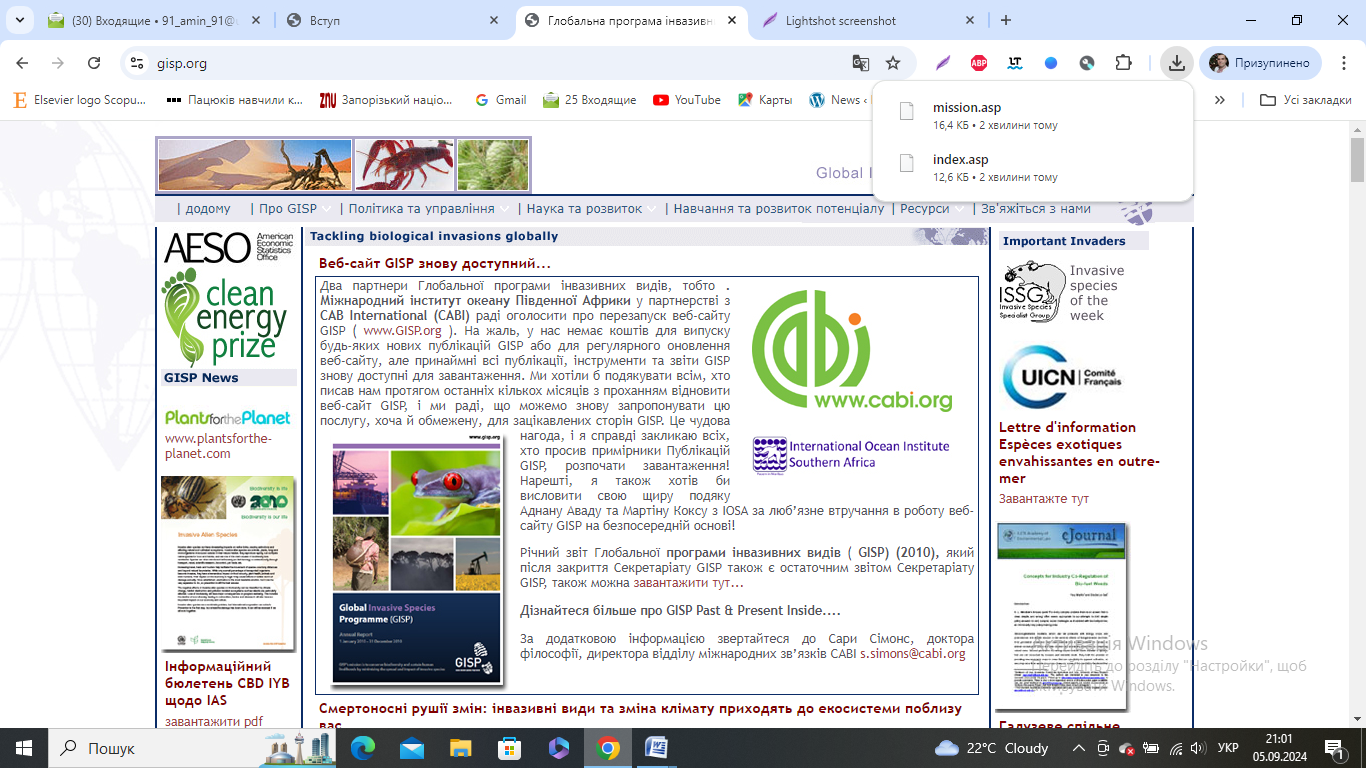 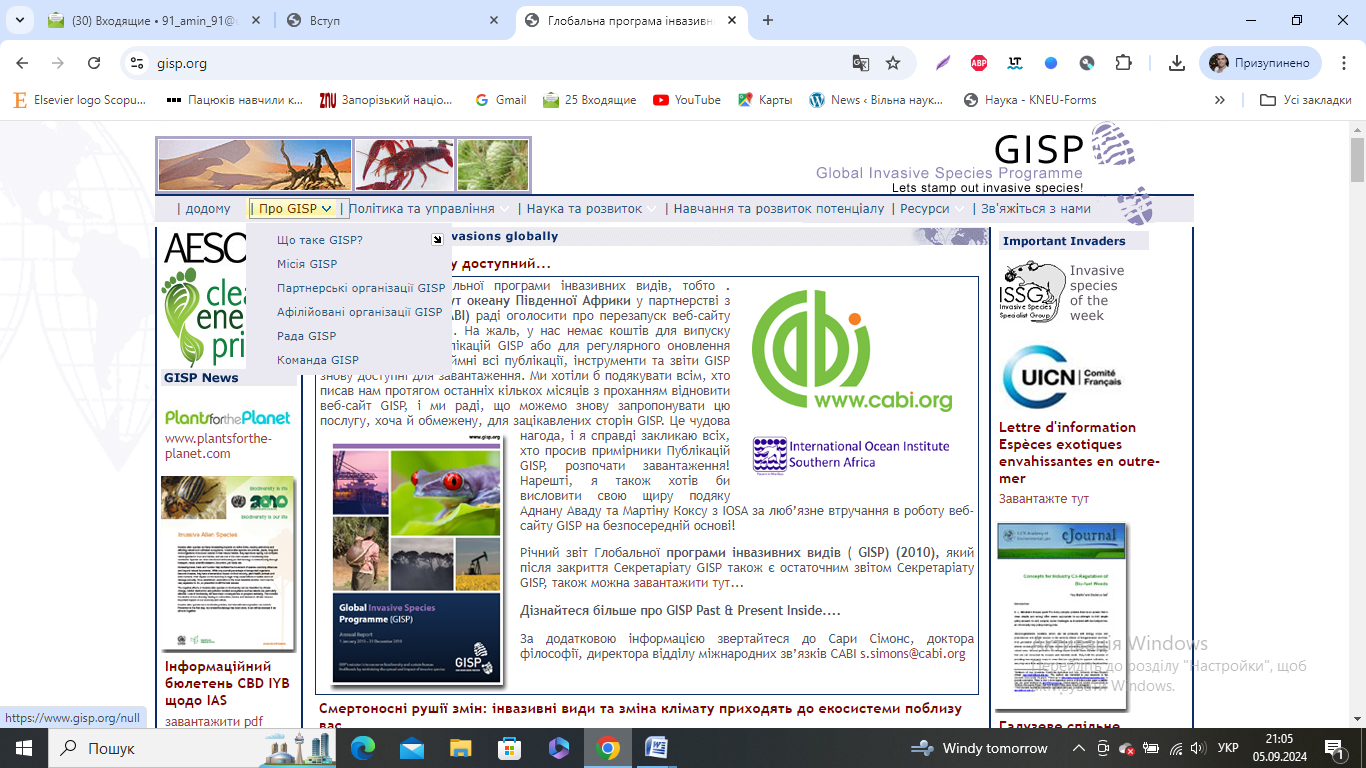 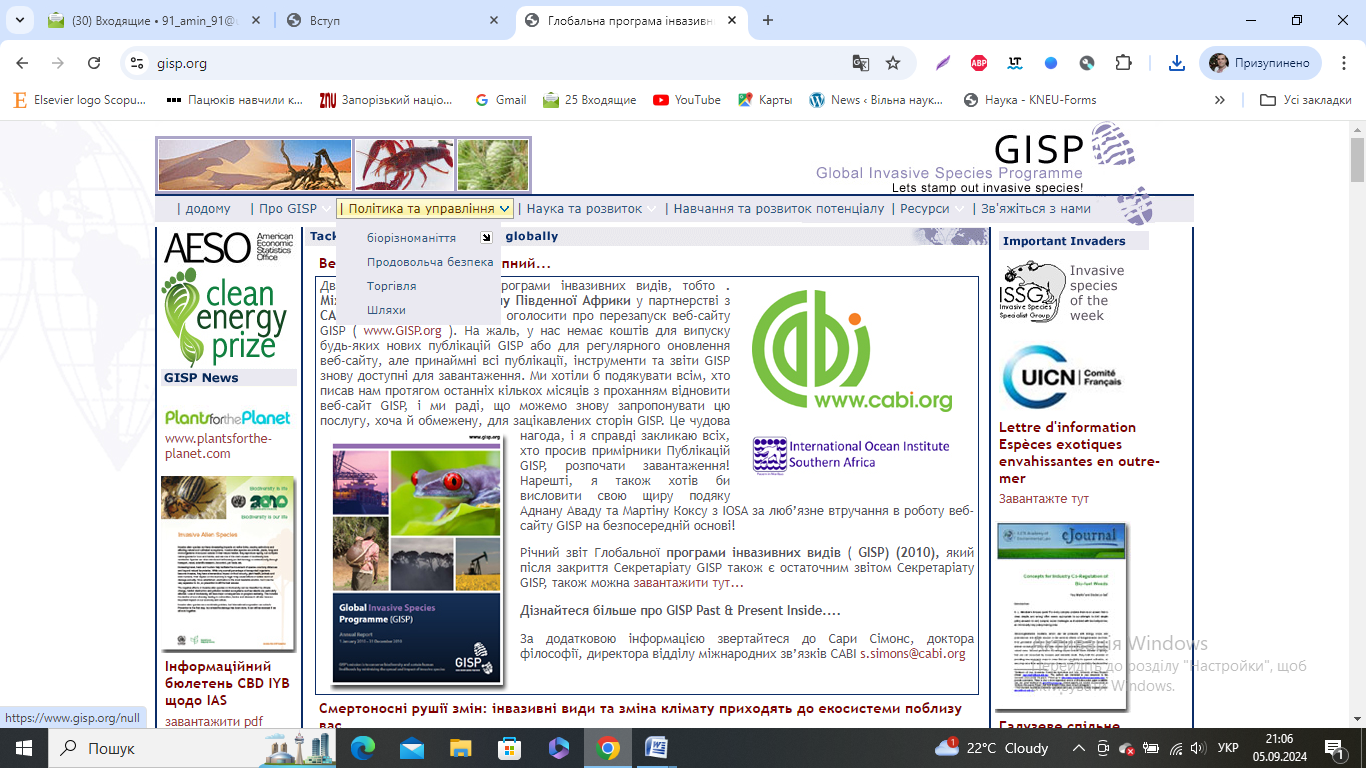 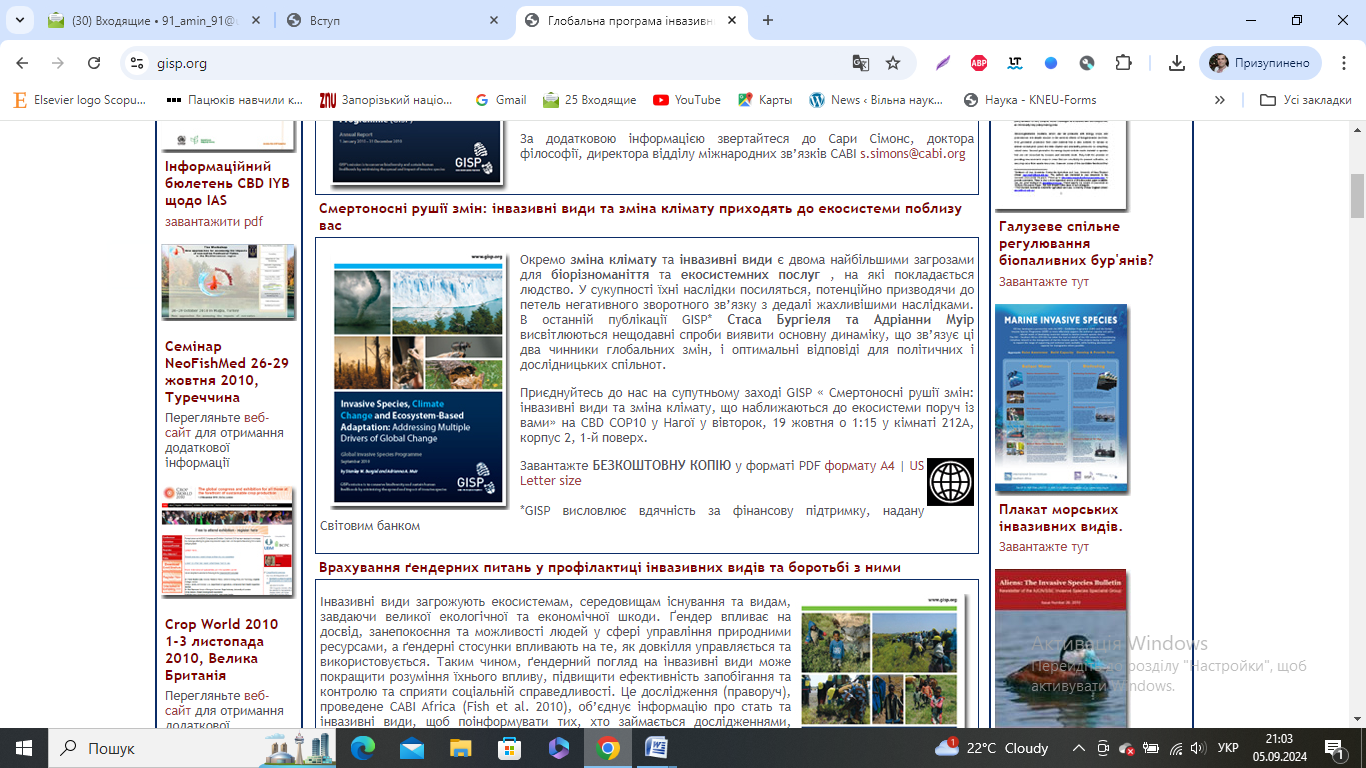 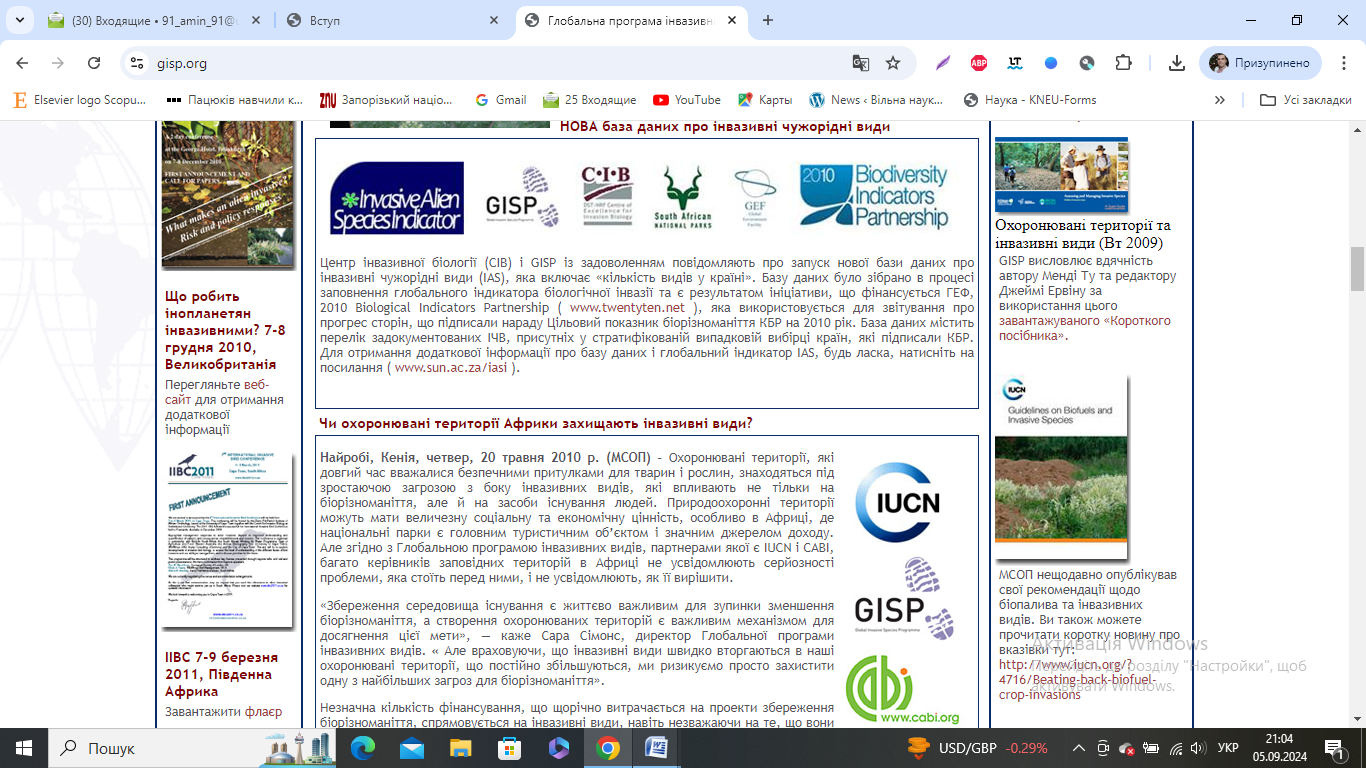 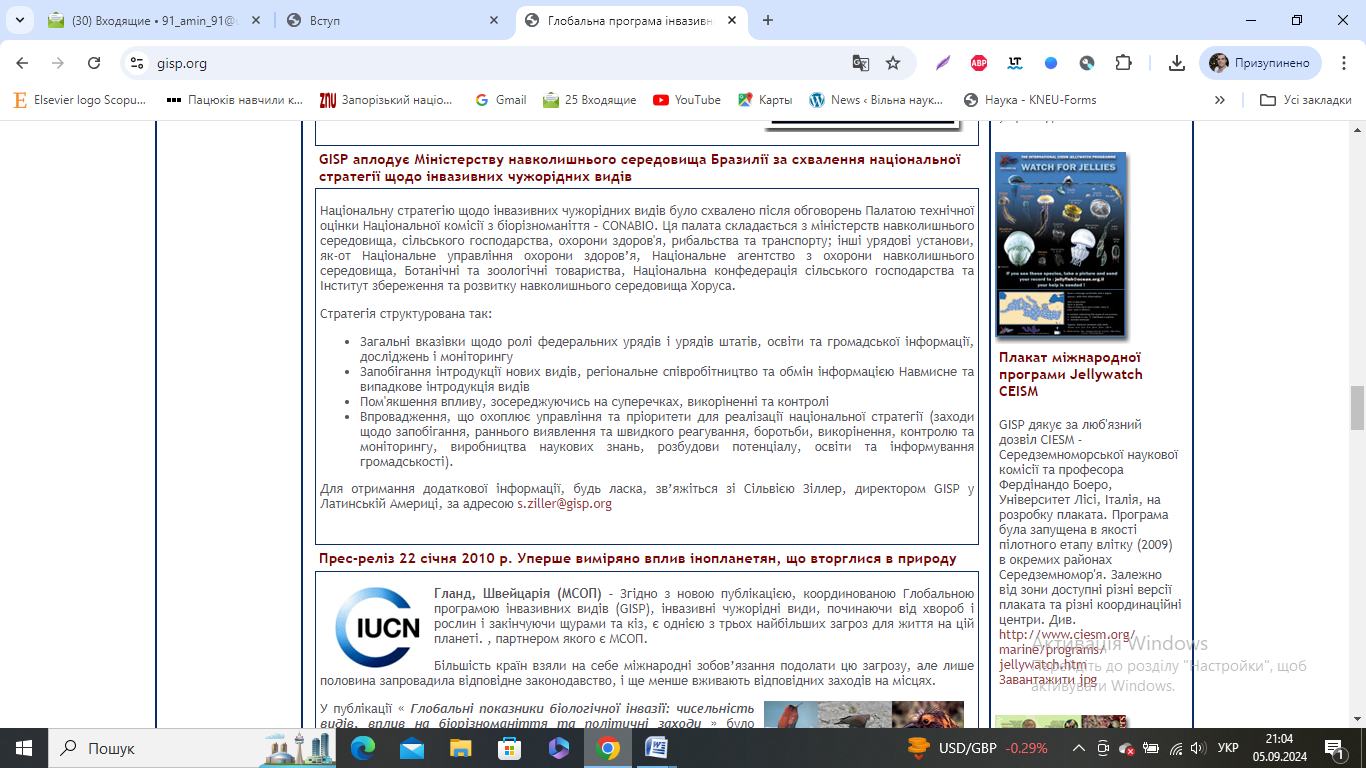 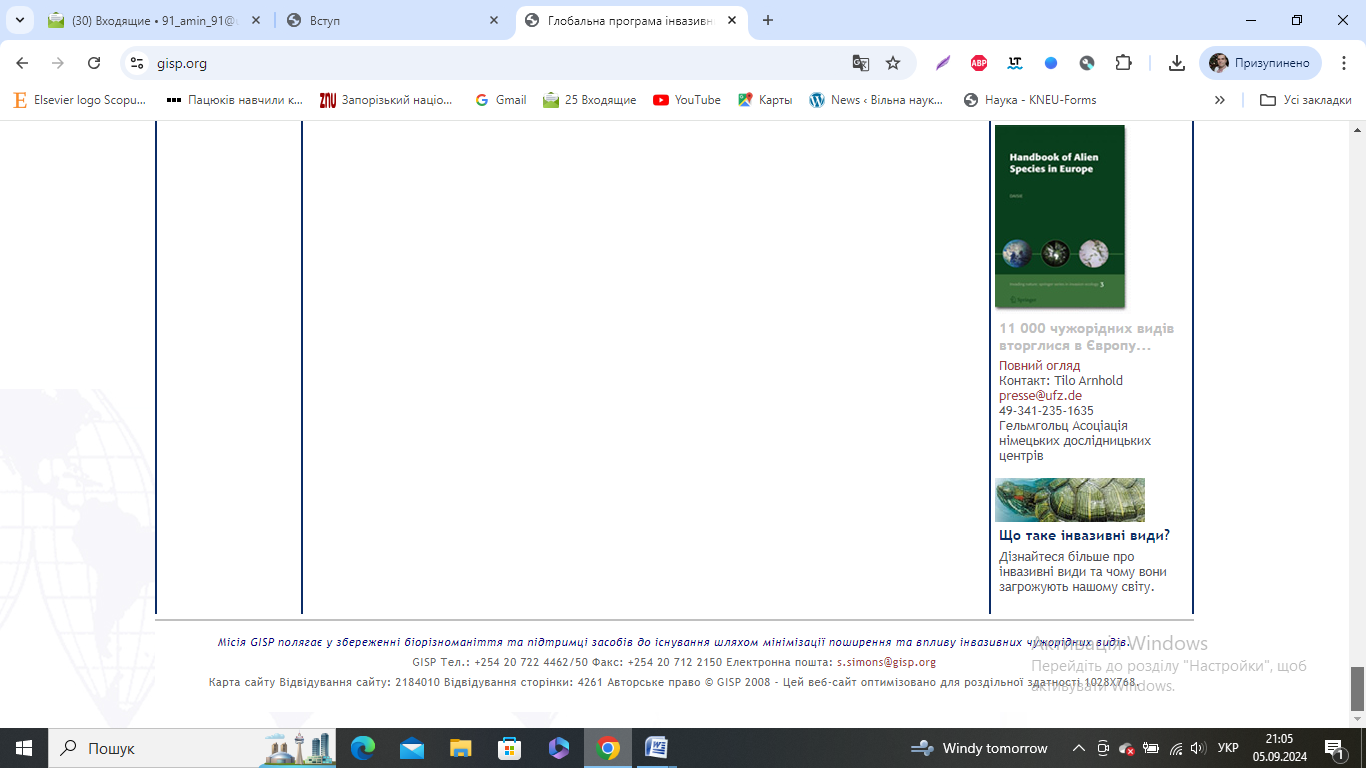 Північноєвропейська і балтійська мережа інвазивнимх видів (NOBANIS):
www.nobanis.org
НОБАНІС
Європейська мережа з інвазивних чужорідних видів (NOBANIS) була створена як мережа між органами влади регіону. Мережа була ініційована за фінансування Ради міністрів Північних країн. Однією з головних цілей є надання інструментів для впровадження запобіжного підходу проти ненавмисного розповсюдження інвазивних чужорідних видів. Він також встановлює регіональне співробітництво для надання допомоги країнам у викоріненні, контролі та пом’якшенні наслідків цих видів.

Створення NOBANIS було відповіддю на рекомендації, які вийшли з 6-ї зустрічі Конференції сторін Конвенції про біологічне різноманіття в 2002 році. На цій зустрічі інвазивні чужорідні види були визнані пріоритетом і було визнано, що співпраця над цією проблемою потрібна бути як на національному, так і на міжнародному рівнях.
Мережа NOBANIS має національного координатора в кожній із країн-учасниць – Австрії, Білорусі, Бельгії, Чехії, Данії, Естонії, Фарерських островах, Фінляндії, Німеччині, Гренландії, Ісландії, Ірландії, Латвії, Литві, Нідерландах, Норвегії ( в т.ч. Шпіцберген і Ян-Майен), Польща, Словаччина, Швеція та Мережа з часом розширилася, і очікується, що в майбутньому до неї приєднаються інші країни.
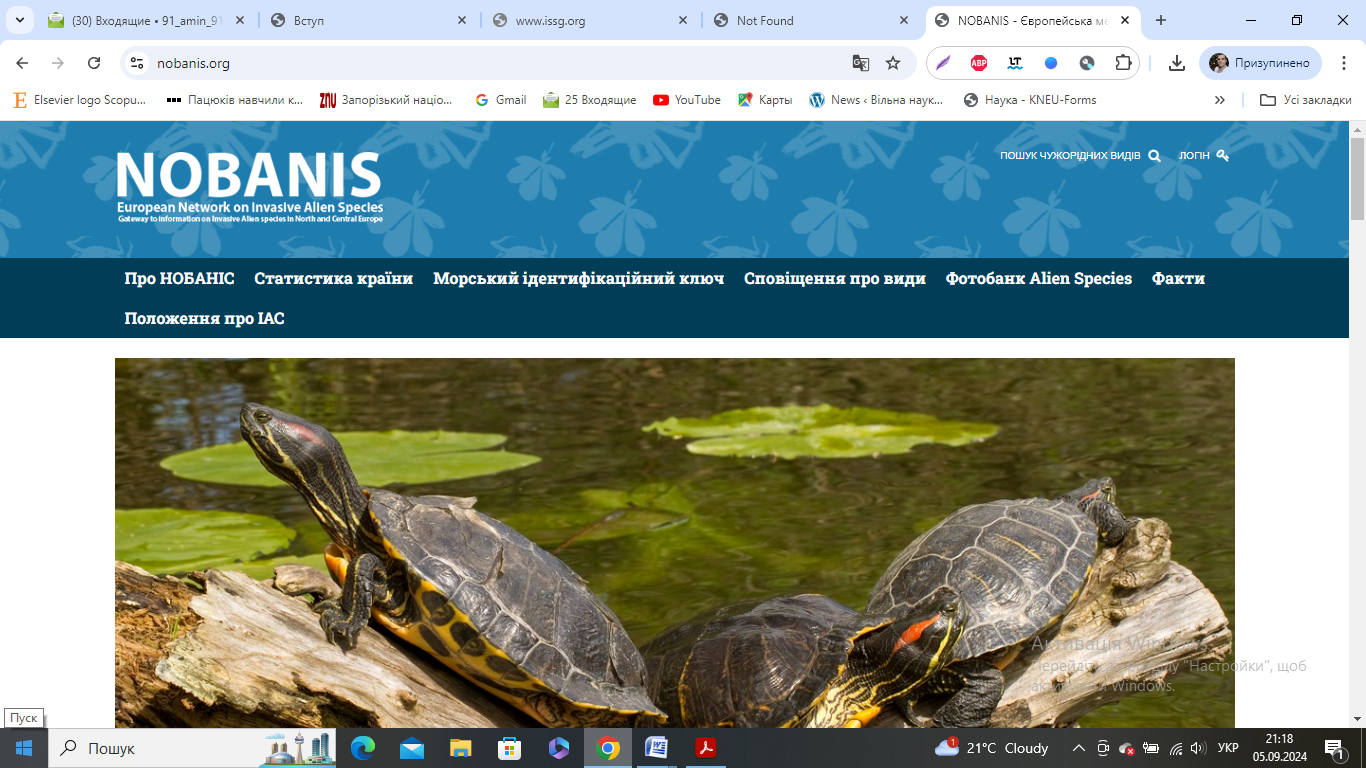 Легкий доступ до інформації

Портал з доступом до інформації про чужорідні та інвазійні види регіону.  Включає в себе центральну базу даних з оновленою інформацією з усіх країн-учасниць NOBANIS, інформаційні бюлетені про найбільш інвазивні види в регіоні, доступ до ключа ідентифікації морських інвазивних видів, інформаційні бюлетені, функцію попередження видів про нові інвазивні види в регіоні, фотобанк інвазійних видів та інформація про національне законодавство щодо інвазивних чужорідних видів у регіоні.
База даних чужорідних видів у NOBANIS використовуватиметься для ідентифікації видів, які зараз є інвазивними, і видів, які можуть стати інвазивними в майбутньому. База даних також містить інформацію про те, як цей вид інтродукований, його поширення в регіоні, які середовища існування він може населяти, які екологічні та соціально-економічні наслідки він може мати, а також посилання на відповідну літературу.
Сповіщення про види
Раннє попередження - сповіщення про види від мережі NOBANIS
Травень 2015 Canis aureus знайдено в Польщі
Квітень 2015 року Rangia cuneata знайдена на узбережжі Балтійського моря в Естонії
Березень 2015 р. новий вид Laonome sp . знайдені в Балтійському морі
Січень 2015 р. Megabalanus coccopoma в Балтійському морі
Січень 2015 Palaemon macrodactylus у Балтійському морі
Грудень 2014 Perccottus glenii в Німеччині
Листопад 2014 р. Batrachochytrium salamandrivorans у Бельгії та Нідерландах
Червень 2013 Ichthyosaura alpestris у Фінляндії
Серпень 2011 Palaemon elegans в Естонії
Червень 2011 Anoplophora chinensis знайдено в Данії
Травень 2011 Procyon lotor в Ірландії
Грудень 2010 р. Harmonia axyridis в Республіці Ірландія
8 вересня 2010 Leptoglossus occidentalis (Hemiptera, Coreidae) у Норвегії
30 серпня 2010 р. У голландському Ваттовому морі знайдено 12 нових морських видів
30 червня 2010 Tamias sibiricus (Laxmann, 1769) у Данії
8 червня 2010 Procyon lotor (Linnaeus 1758) у Швеції
Національне регулювання
Австрія
Бельгія
Білорусь
Чехія
Данія
Естонія
Фарерські острови
Фінляндія
Німеччина
Гренландія
Ісландія
Ірландія
Латвія
Литва
Нідерланди
Норвегія
Польща
Росія
Словаччина
Швеція
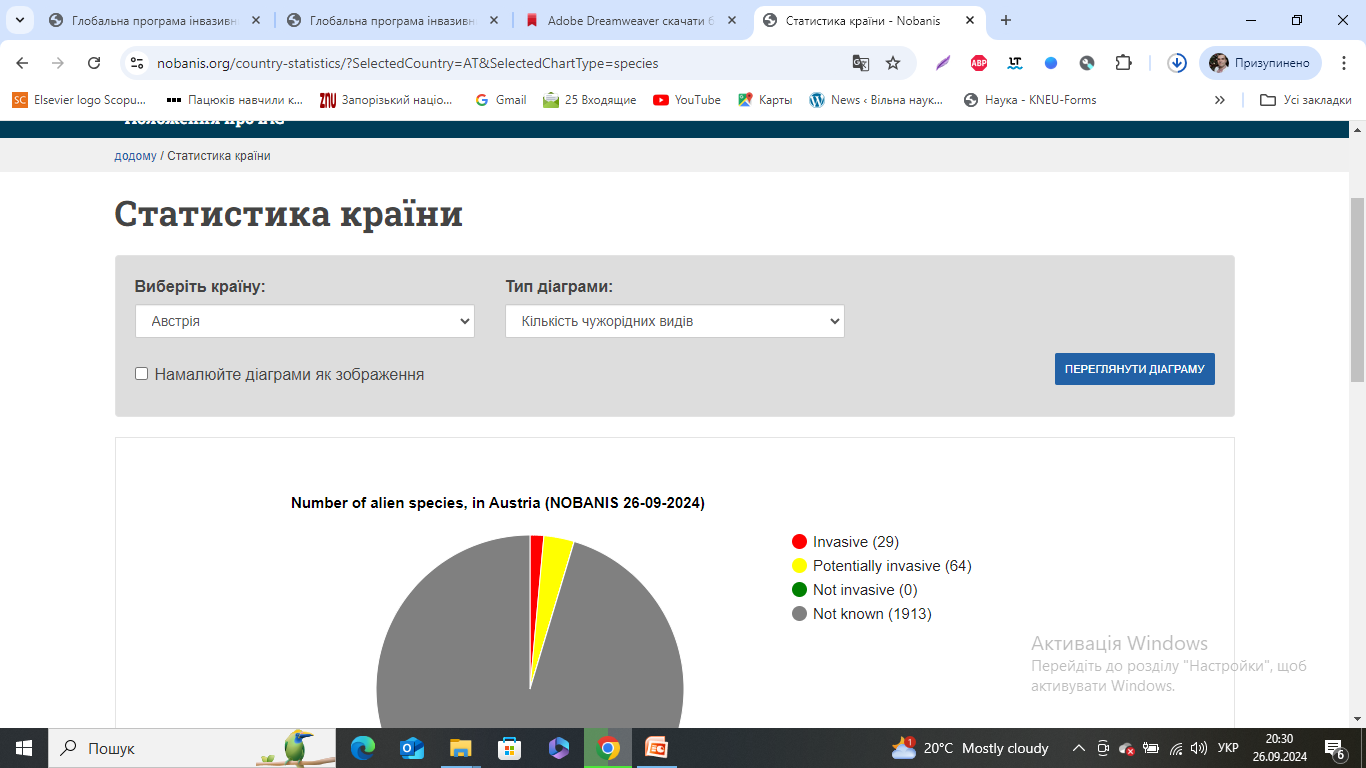 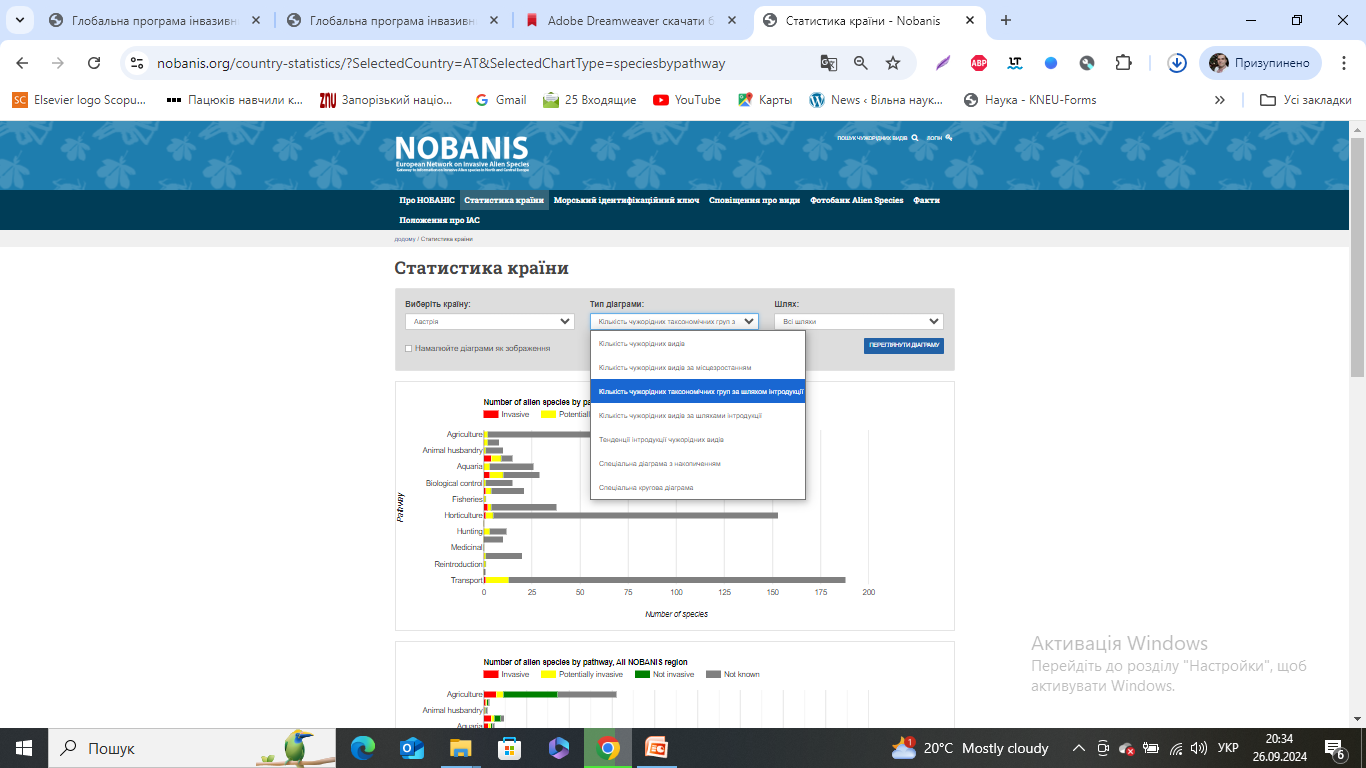 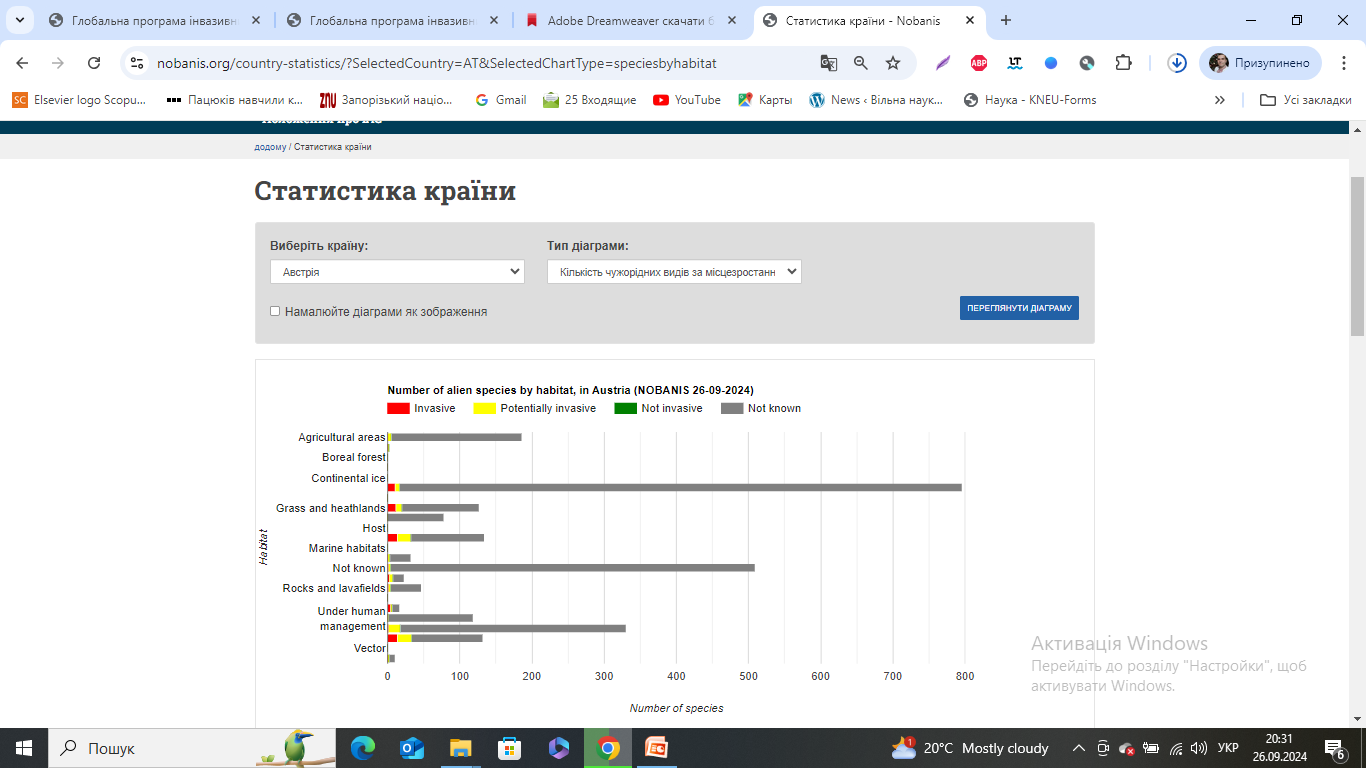 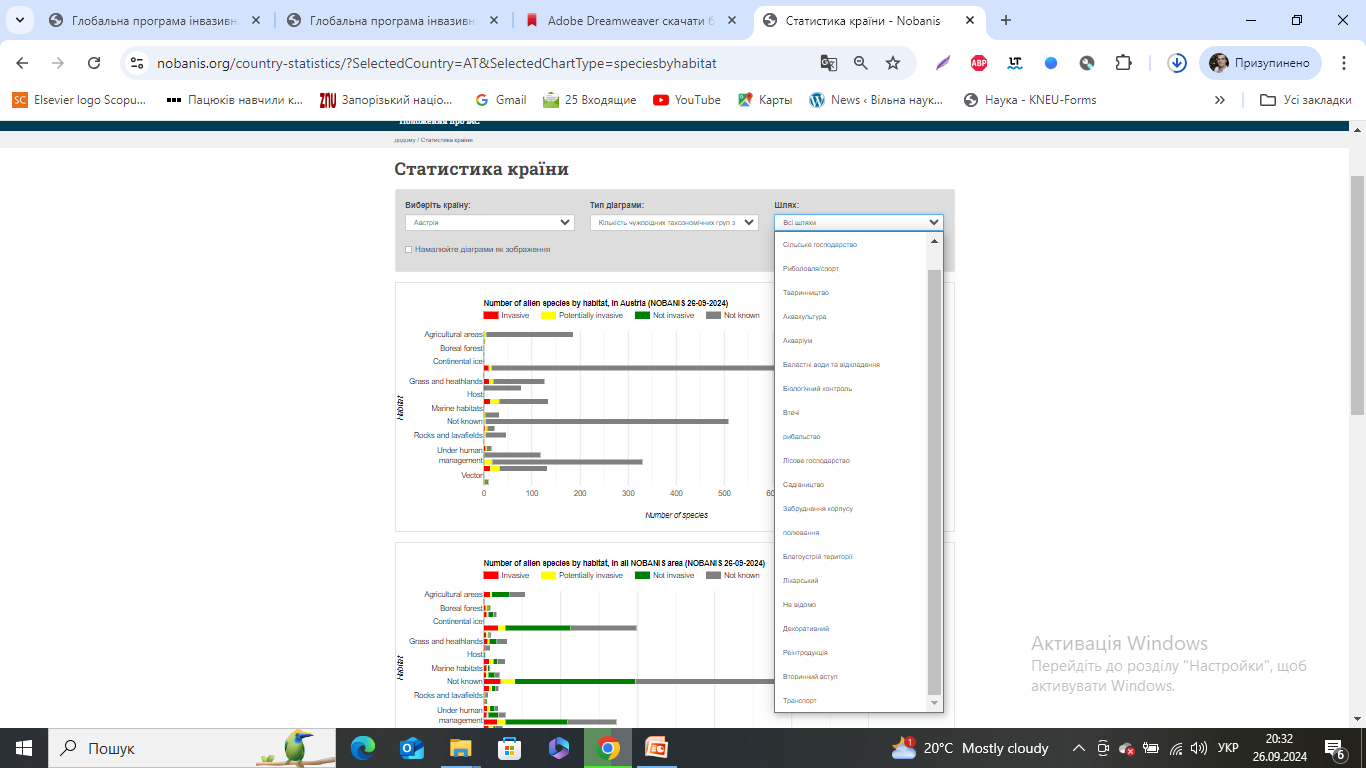 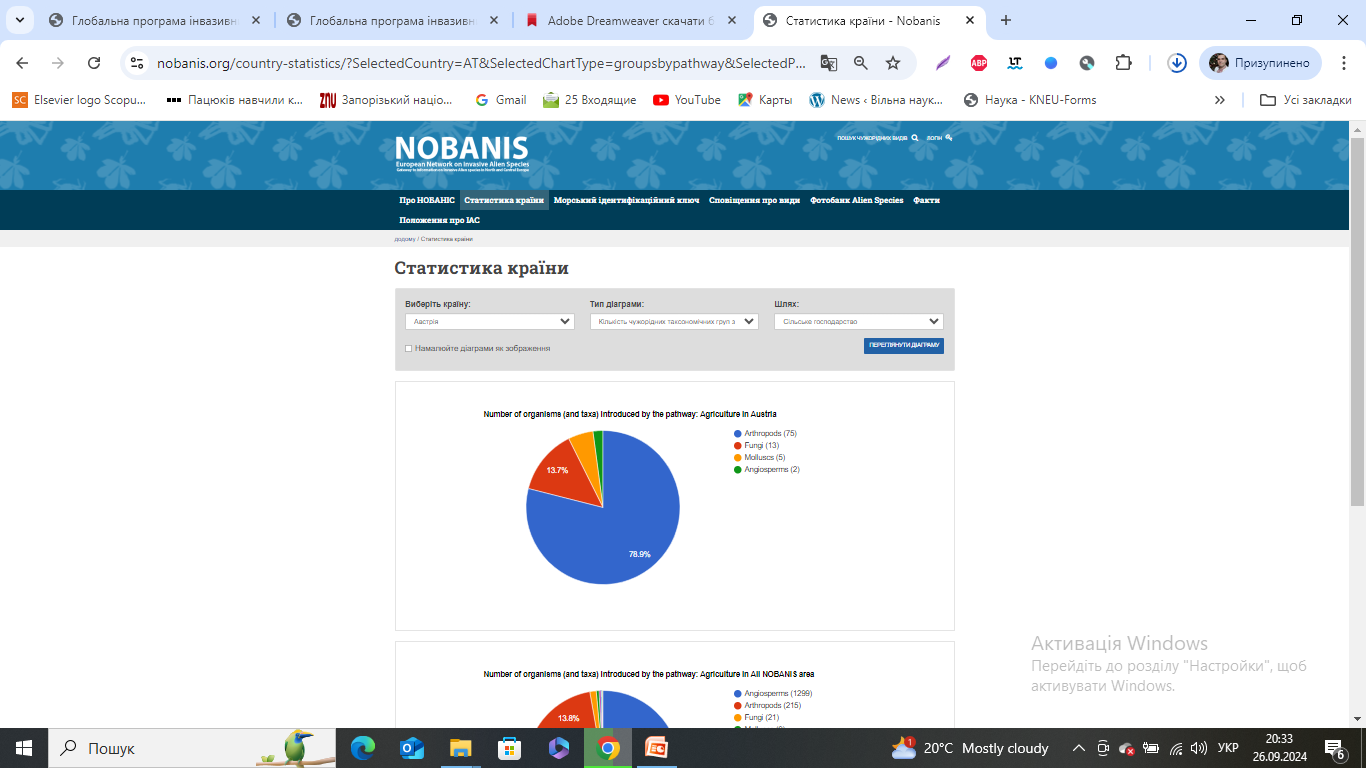 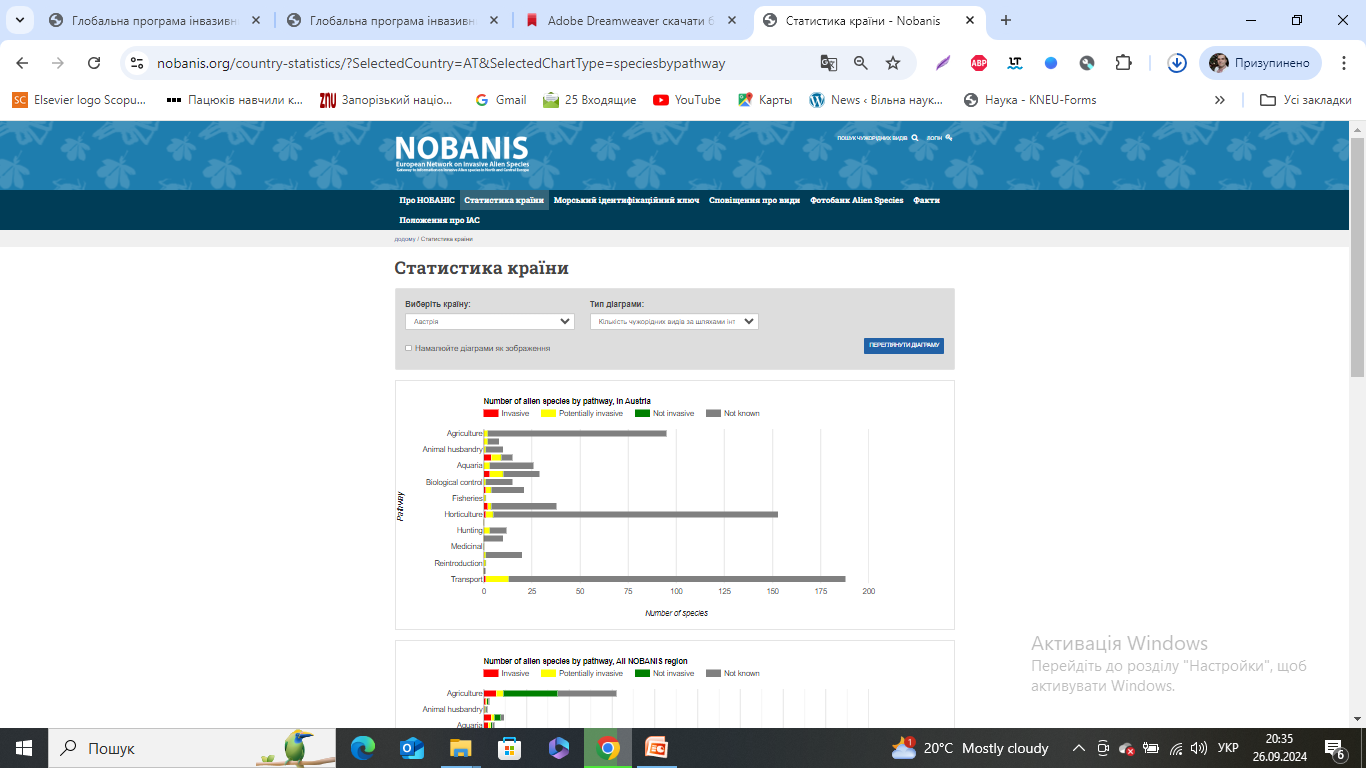 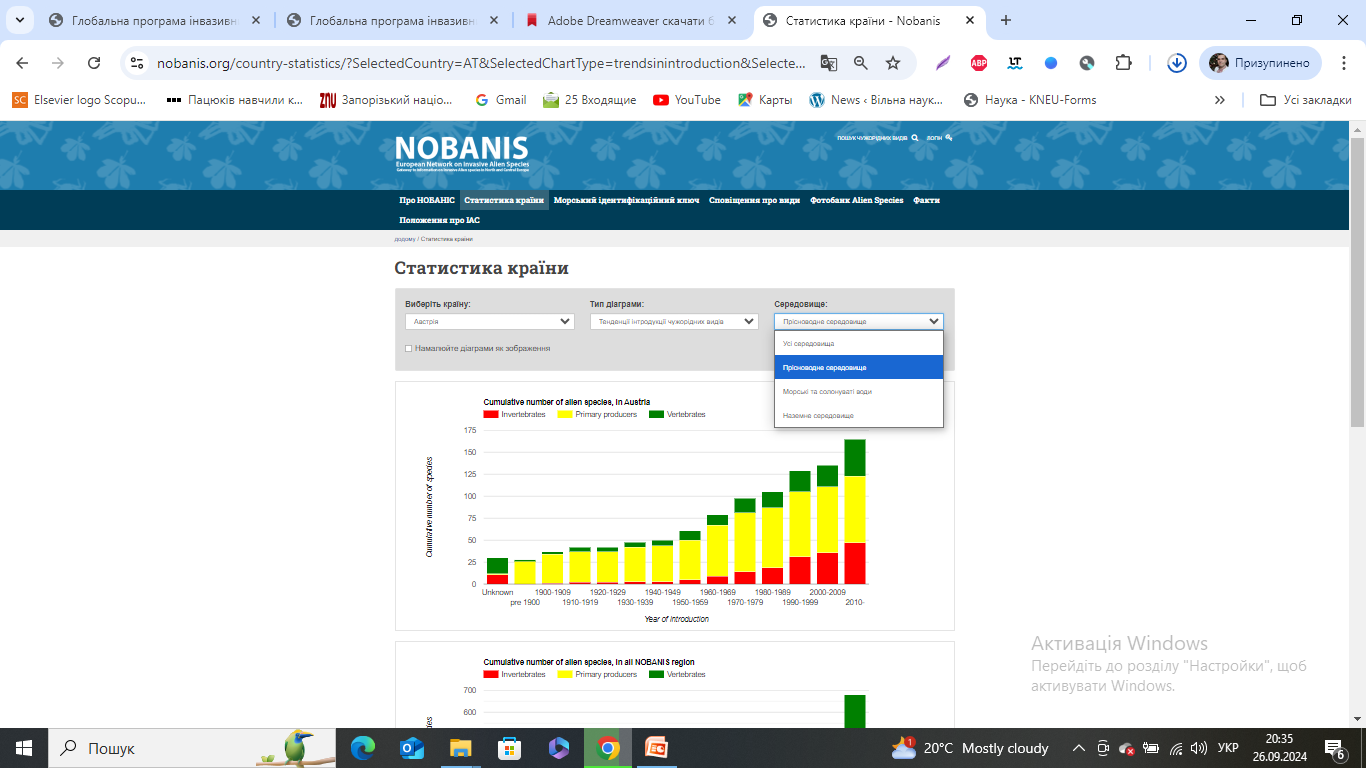 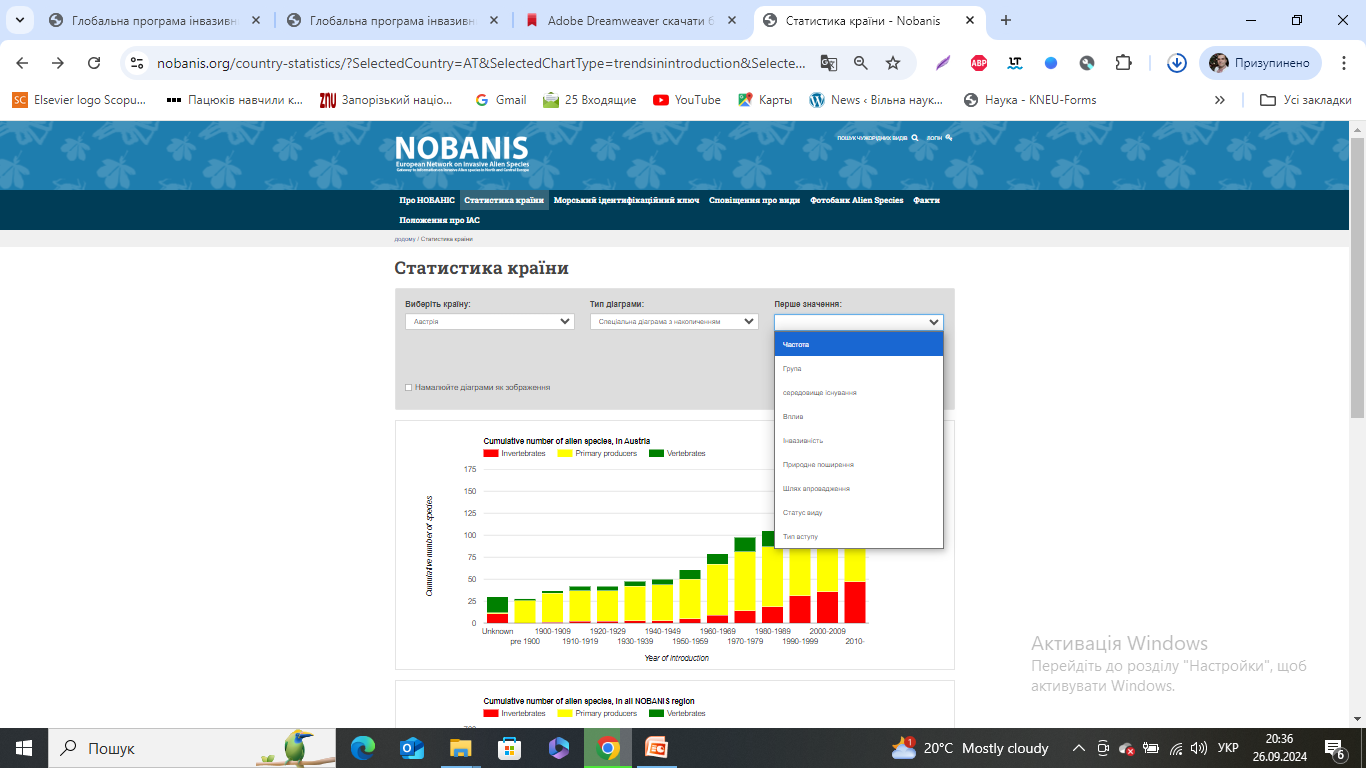 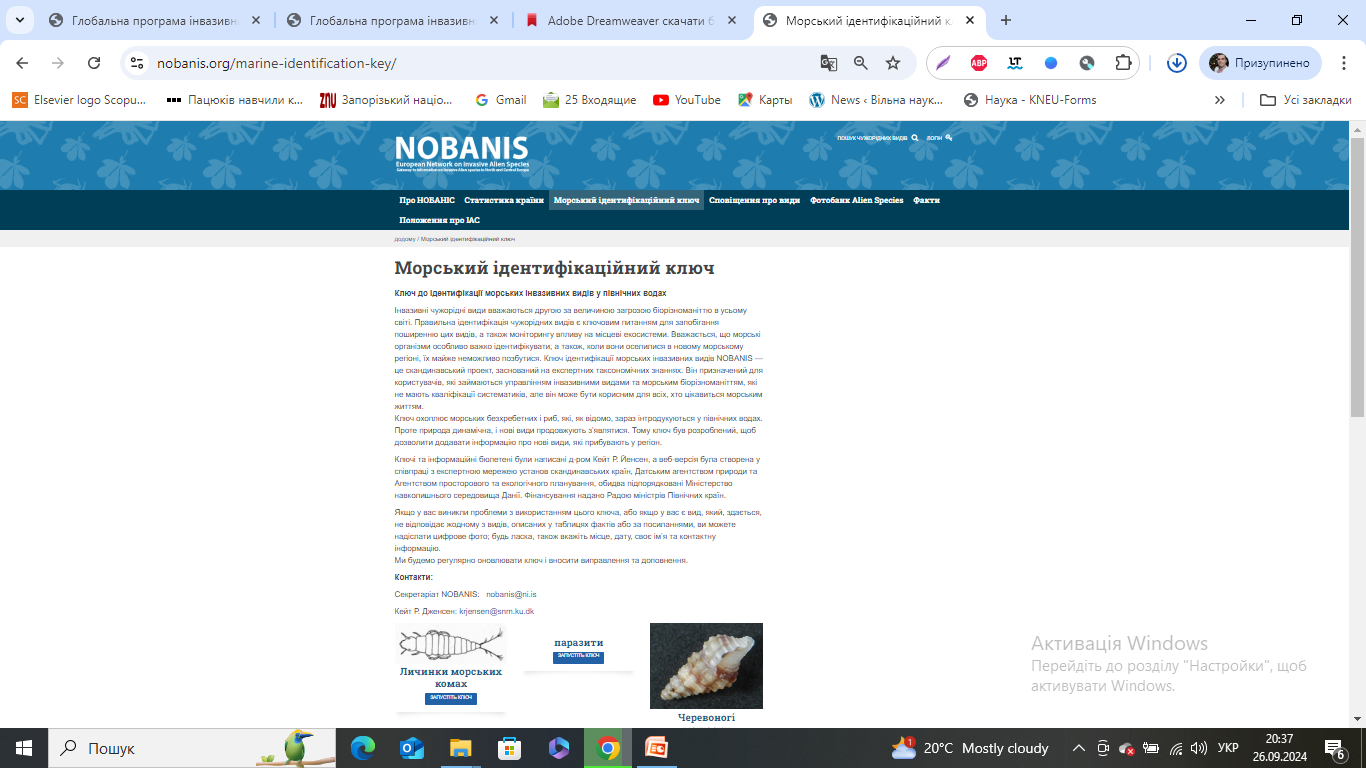 База DAISIE - Перелік чужорідних інвазивних видів у Європі
https://www.gbif.org/dataset/39f36f10-559b-427f-8c86-2d28afff68ca
DAISIE — перелік  чужорідних інвазивних видів у Європі — це контрольний список видів, опублікований Науково-дослідним інститутом природи та лісу (INBO) і Центром екології та гідрології (CEH). Він містить інформацію про 12 104 таксони (переважно види та здебільшого інтродуковані), що зустрічаються в дикій природі Європи з 1500 року. Він охоплює широкий таксономічний спектр наземних і водних вільноживучих і паразитичних організмів. Упорядкування списку чужорідних видів є результатом зусиль партнерів проекту DAISIE ( http://www.europe-aliens.org/ ) та понад 300 співробітників з Європи та сусідніх країн, які працюють у різних галузях знань та організації. Тут контрольний список DAISIE публікується як стандартизований основний архів Дарвіна та включає для кожного виду: наукову назву, вищу класифікацію та стабільний ідентифікатор таксона (в ядрі таксону), народні назви (у розширенні народних назв), присутність у конкретний регіон, рік першої інтродукції (першого збору) та/або останньої оцінки/спостереження в цьому регіоні, а також додаткову інформацію (у розповсюдженні), а також місце існування, місцевий ареал та екофункціональну групу (у розширення опису). Набір даних DAISIE більше не підтримується, але його можна використовувати як історичний архів для дослідження та управління чужорідними рослинами або складання регіональних і національних реєстрів чужорідних видів. Про проблеми з набором даних можна повідомити за адресою https://github.com/trias-project/daisie-checklist
Публікація контрольного списку для GBIF була підтримана Європейською кооперацією в науці та технологіях (COST) Дія Alien CSI «CA17122 - Покращення розуміння чужорідних видів через громадянську науку» як короткострокова наукова місія «Публікація даних контрольного списку чужорідних видів для Європи через повторювані, відкриті робочі процеси», за технічної підтримки Науково-дослідного інституту природи та лісу (INBO).
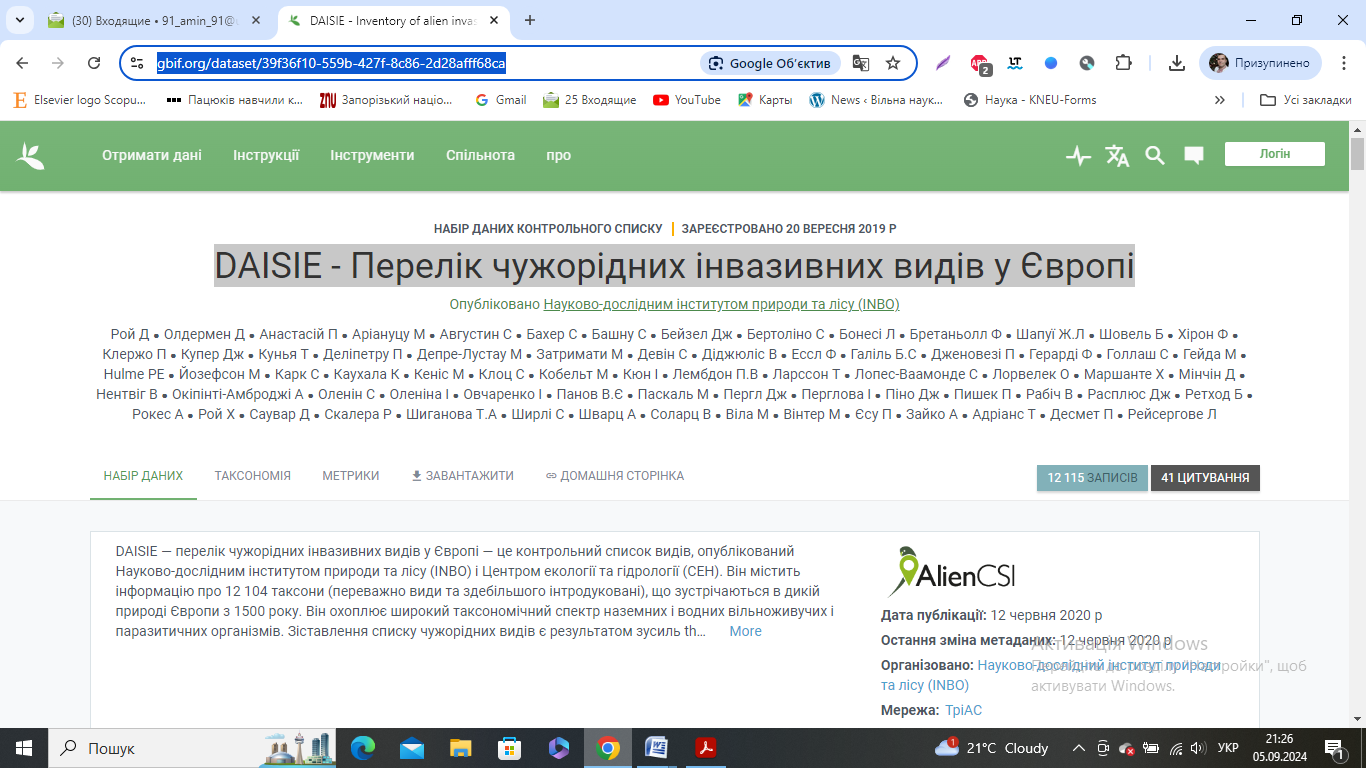 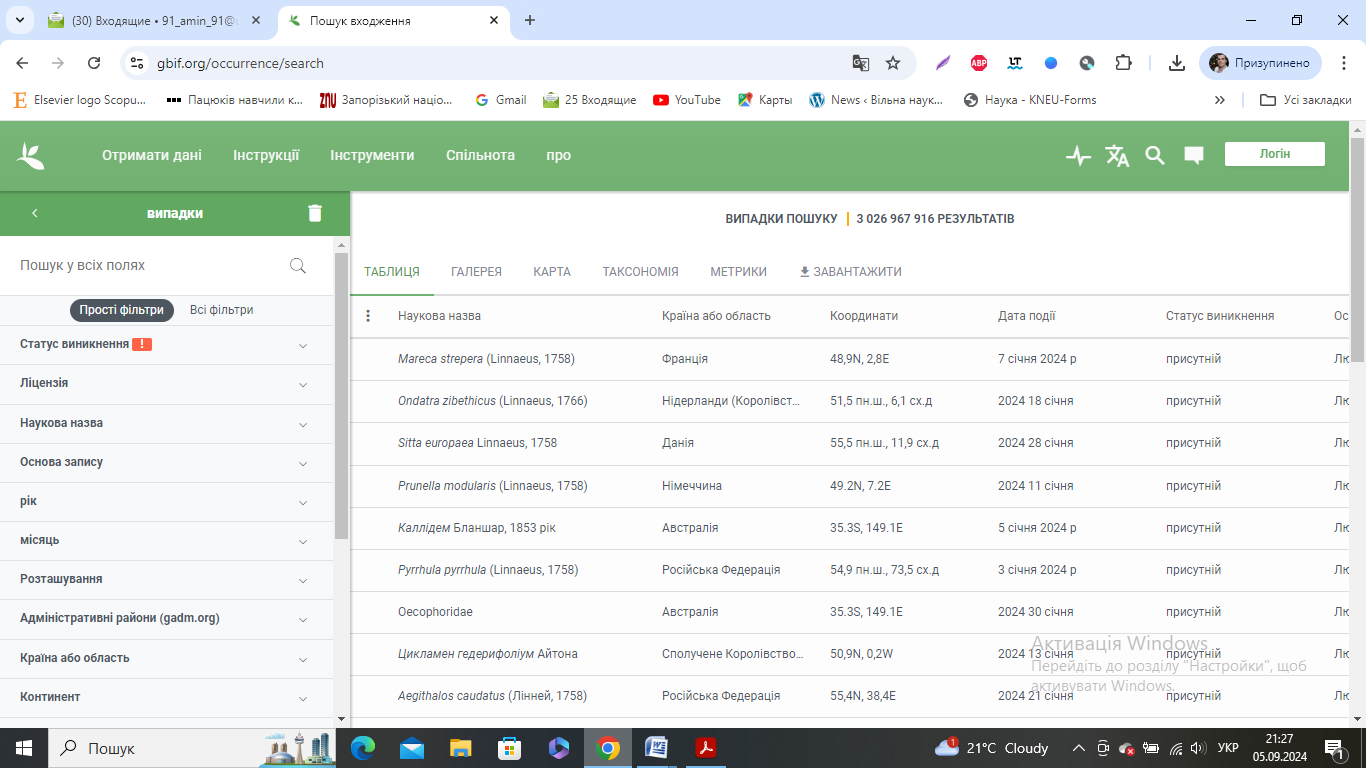 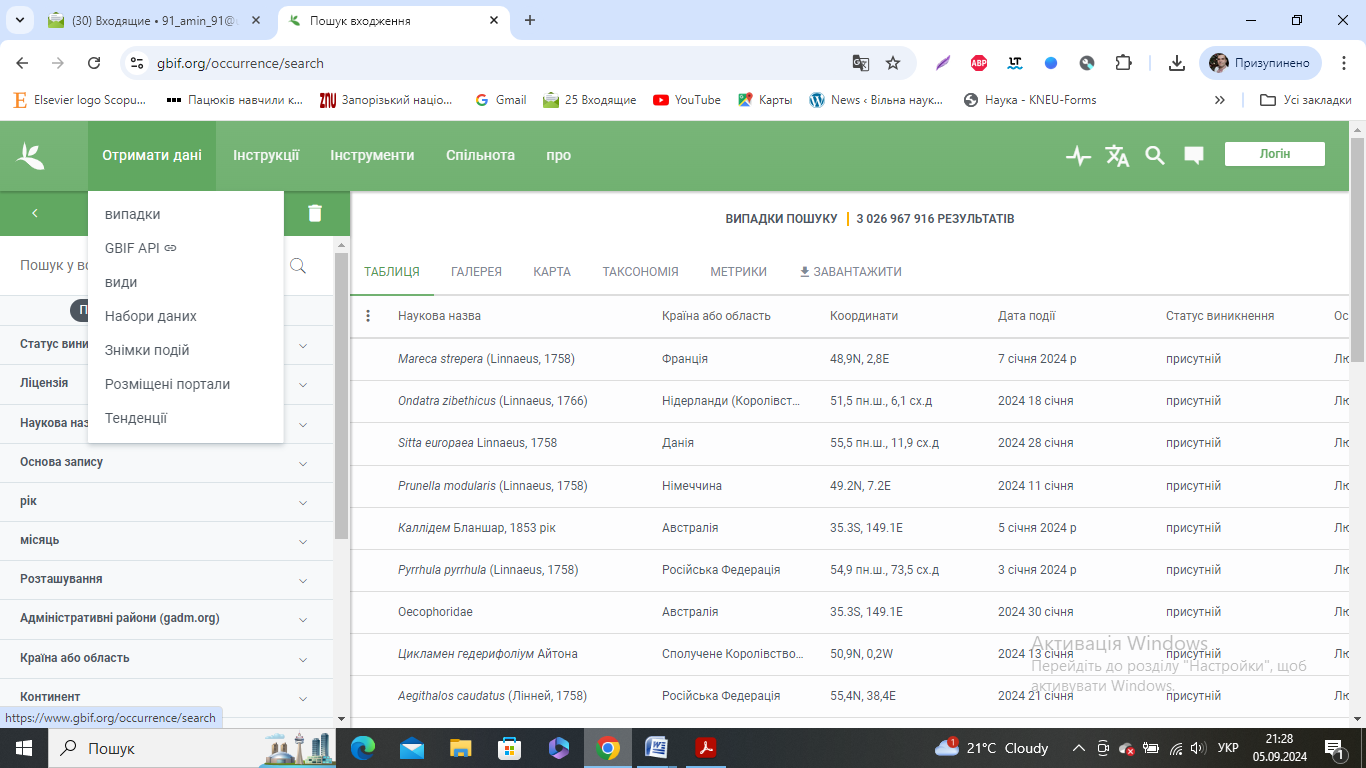 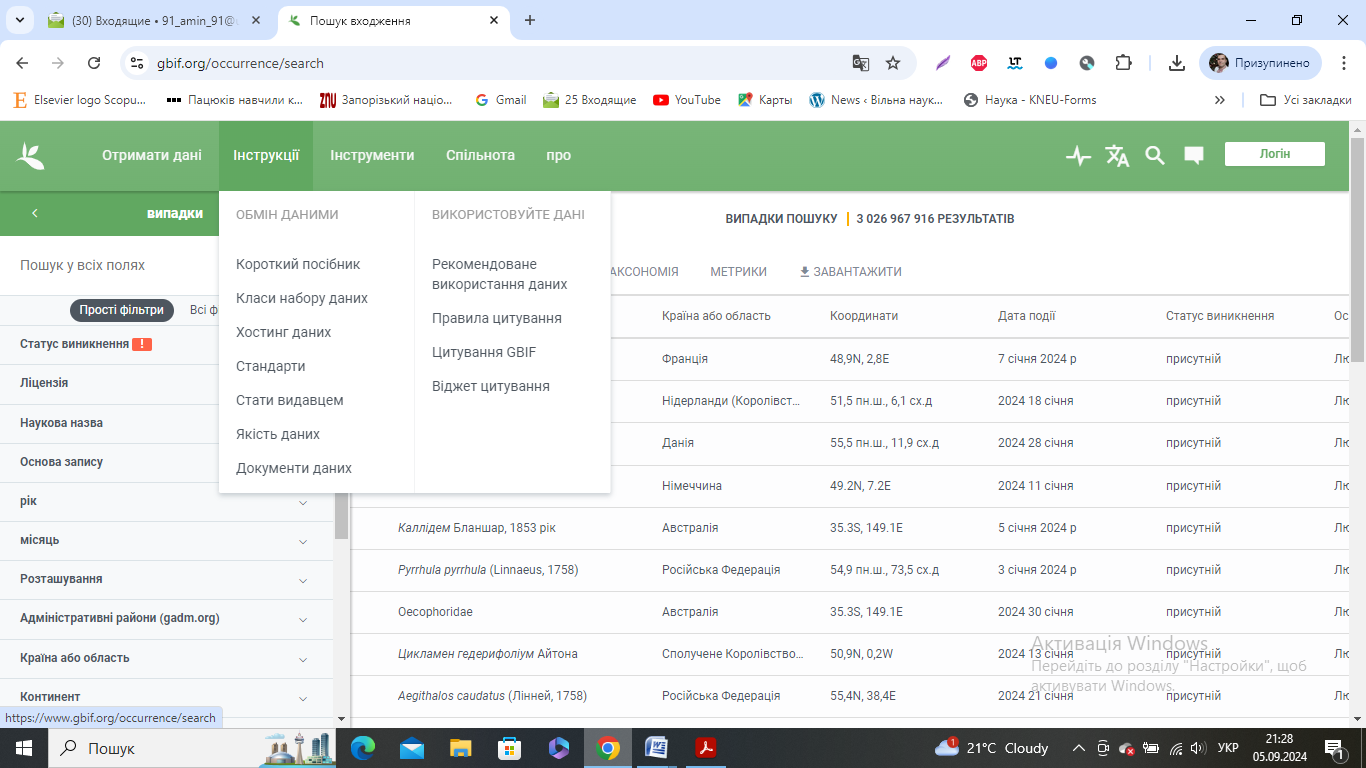 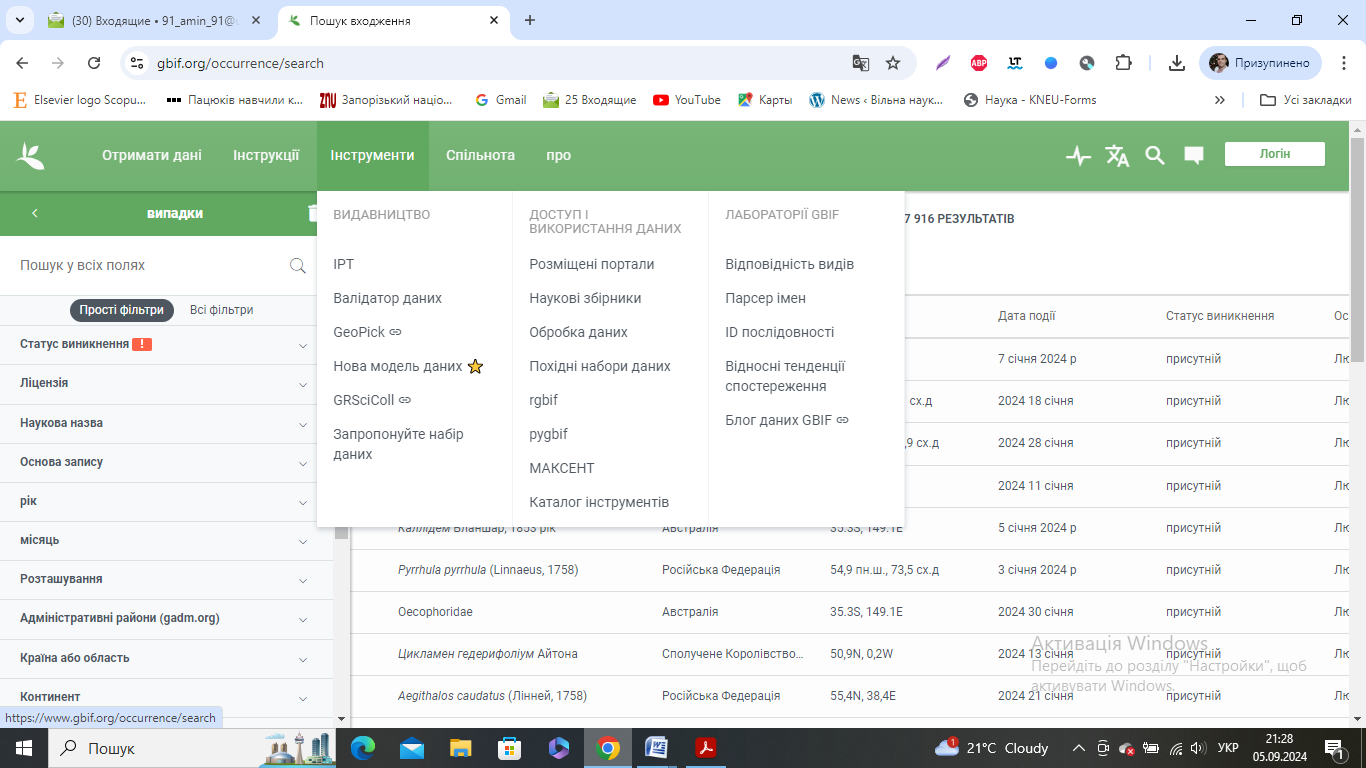 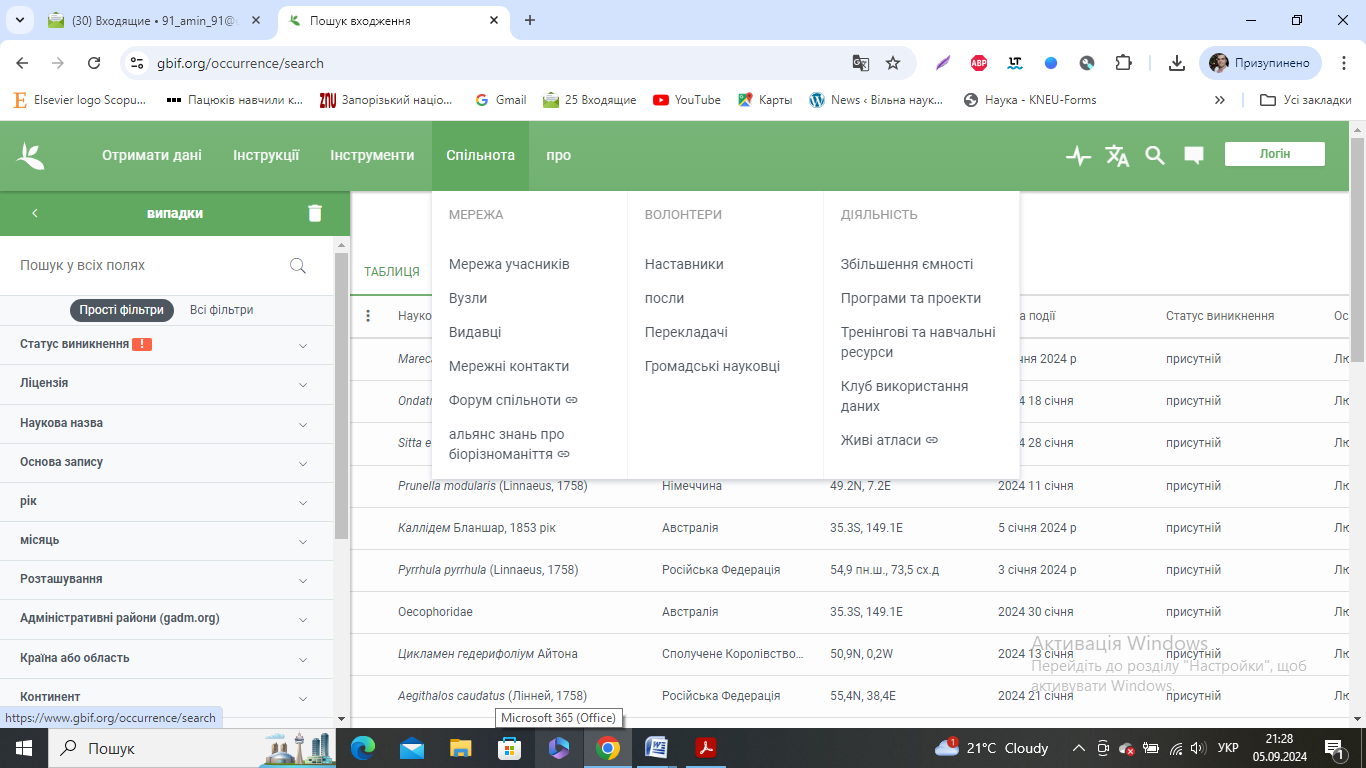 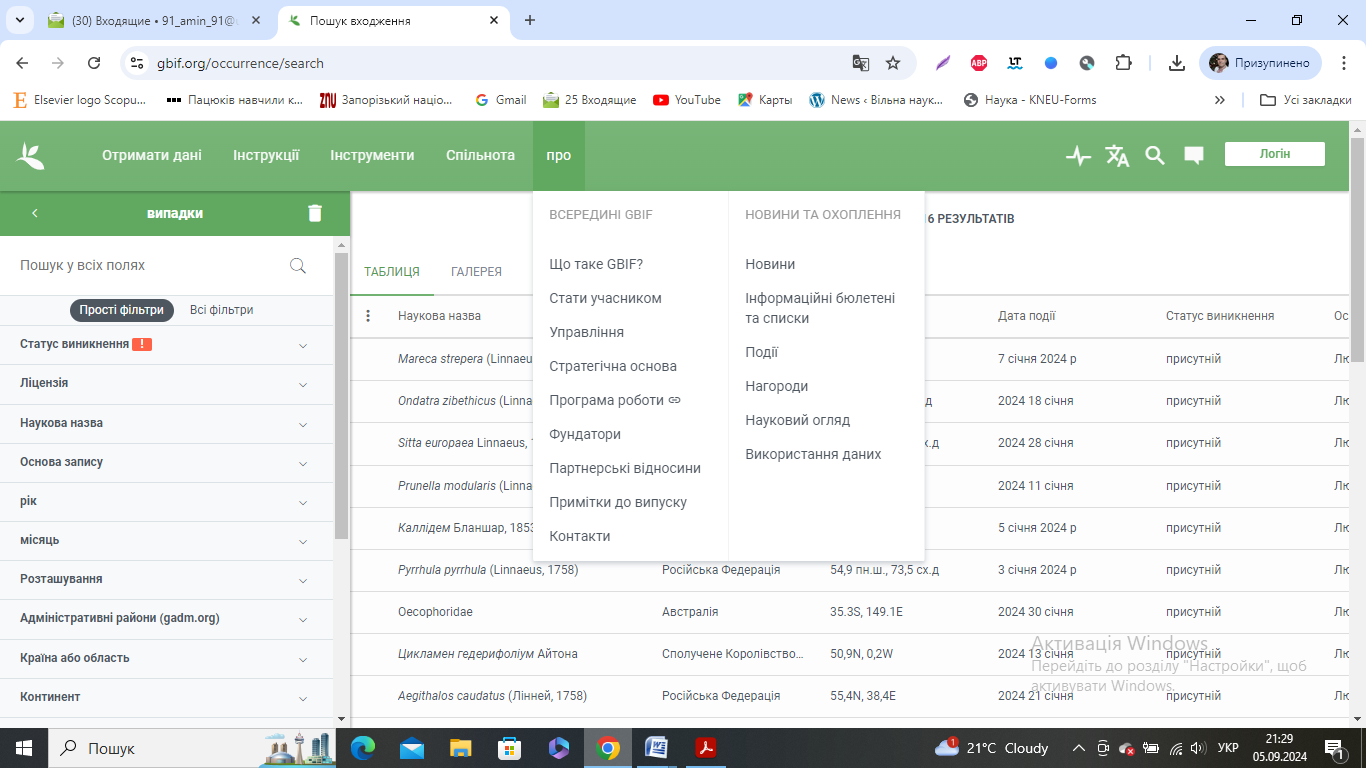 GBIF — Глобальний інформаційний фонд біорізноманіття — це міжнародна мережа та інфраструктура даних, яка фінансується урядами світу та спрямована на надання будь-кому будь-де відкритого доступу до даних про всі види життя на Землі.
GBIF — Глобальний інформаційний фонд біорізноманіття — це міжнародна мережа та інфраструктура даних, яка фінансується урядами світу та спрямована на надання будь-кому будь-де відкритого доступу до даних про всі види життя на Землі.
Координована через свій Секретаріат у Копенгагені, мережа країн-учасниць і організацій GBIF , працюючи через вузли учасників , надає установам, які зберігають дані, у всьому світі загальні стандарти, найкращі практики та інструменти з відкритим кодом, що дозволяє їм обмінюватися інформацією про те, де і коли види було зареєстровано. Ці знання походять із багатьох різних джерел, у тому числі від музейних зразків, зібраних у 18-му та 19-му століттях, до штрих-кодів ДНК і фотографій зі смартфонів, зроблених останніми днями та тижнями.
Мережа об’єднує ці різноманітні джерела даних за допомогою стандартів даних , у тому числі Darwin Core , який є основою для основної частини індексу GBIF.org із сотень мільйонів записів про випадки появи видів . Видавці надають відкритий доступ до своїх наборів даних, використовуючи машиночитані позначення ліцензії Creative Commons, що дозволяє вченим, дослідникам та іншим застосовувати дані майже в п’яти рецензованих публікаціях щодня разом з іншими звітами, аналізами та документами політики.
Щороку Правління GBIF переглядає та затверджує річну програму роботи Секретаріату , яка обмежується п’ятирічним стратегічним планом .
AquaNIS
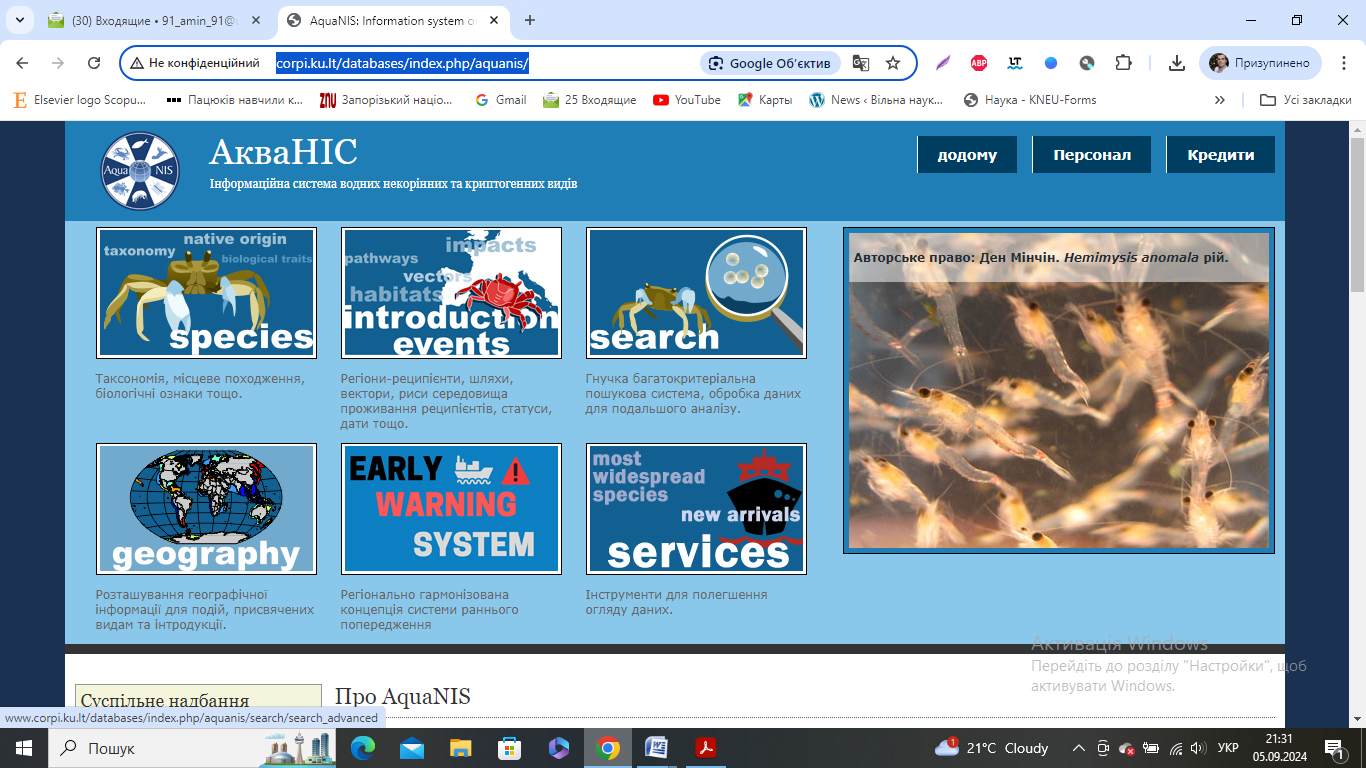 http://www.corpi.ku.lt/databases/index.php/aquanis/
AquaNIS — це онлайнова інформаційна система про водні некорінні види (NIS) і види, які можуть розглядатися як NIS, тобто криптогенні види. Система зберігає та розповсюджує інформацію про історії впровадження NIS, регіони-одержувачі, таксономію, біологічні ознаки, впливи та інші відповідні задокументовані дані. Наразі система містить дані про NIS, введені в морську, солонувату та прибережну прісну воду Європи та сусідніх регіонів, але її можна поширити на інші частини світу.

AquaNIS прагне забезпечити довгострокову підтримку та надійність бази даних шляхом постійного оновлення та наукової перевірки її даних, що робить її корисною для досліджень і практичною для управління. Вміст буде корисним для управління Водною рамковою директивою ЄС, Рамковою директивою морської стратегії, заходами оцінки ризиків для різних шляхів, особливо судноплавства та аквакультури.

AquaNIS є живою базою даних і постійно поповнюється новими записами. Усі введені дані перевіряються, наскільки це можливо, на поточний таксономічний статус, і надаються посилання для кваліфікації кожного з наборів даних. Усі надані дані є точними, наскільки нам відомо. Однак ми не несемо жодної юридичної відповідальності щодо того, як інформація, отримана з цієї бази даних, інтерпретується чи використовується.
База даних буде поступово відкриватися для вільного доступу по модулях відповідно до кожного ступеня завершеності.
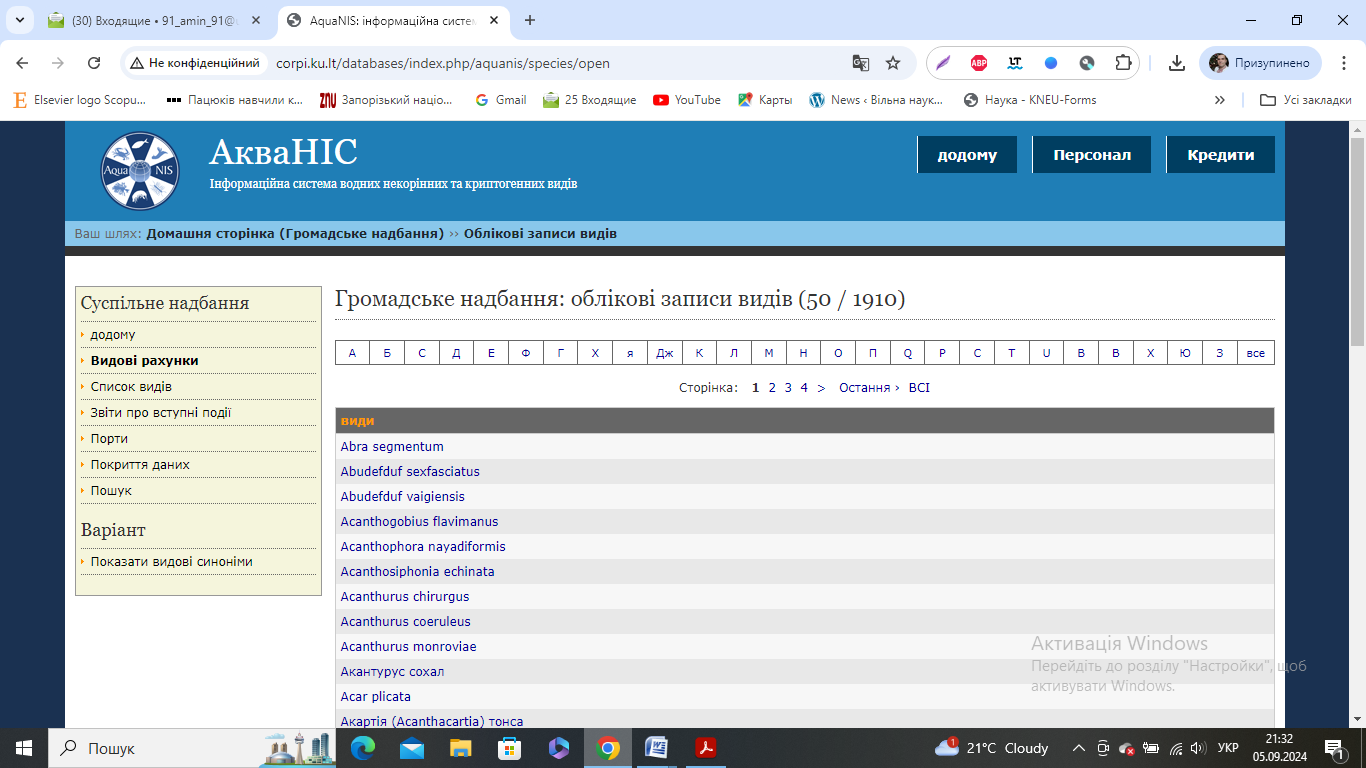 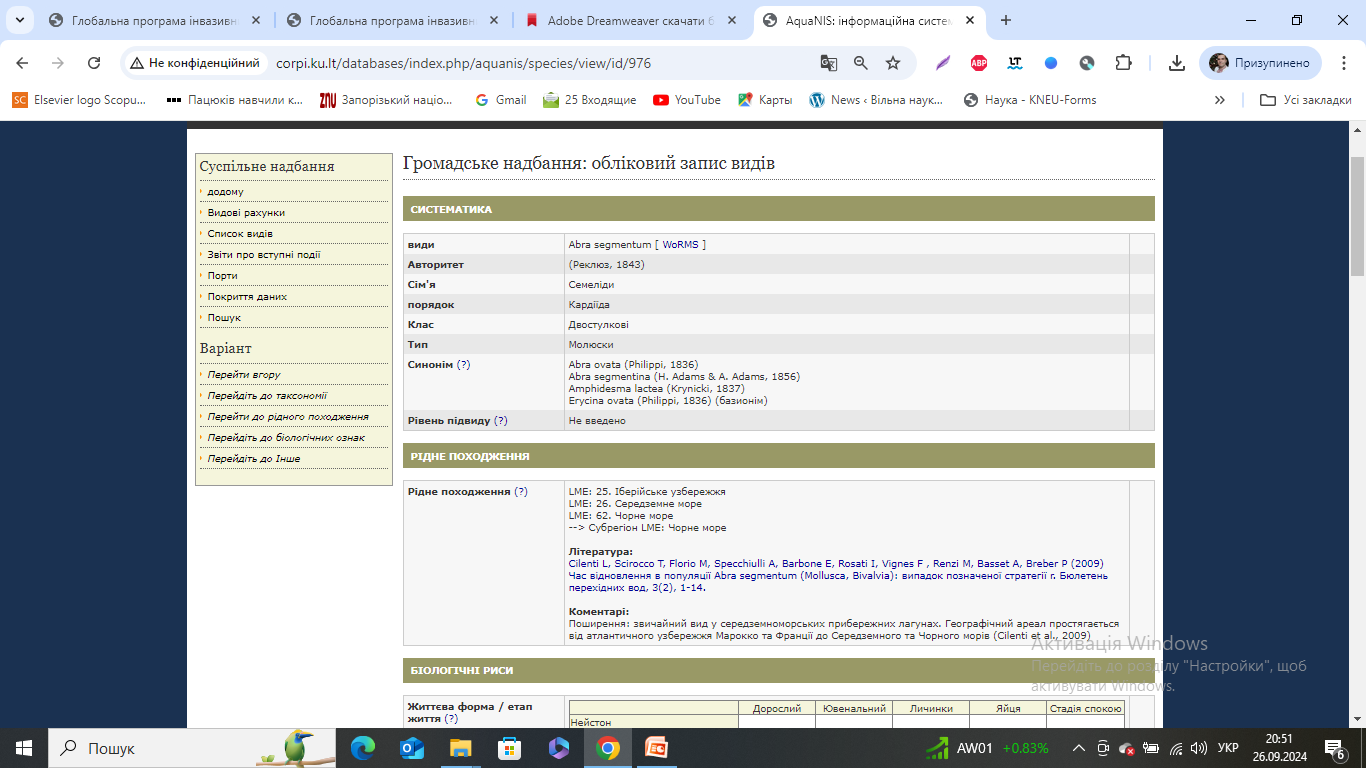 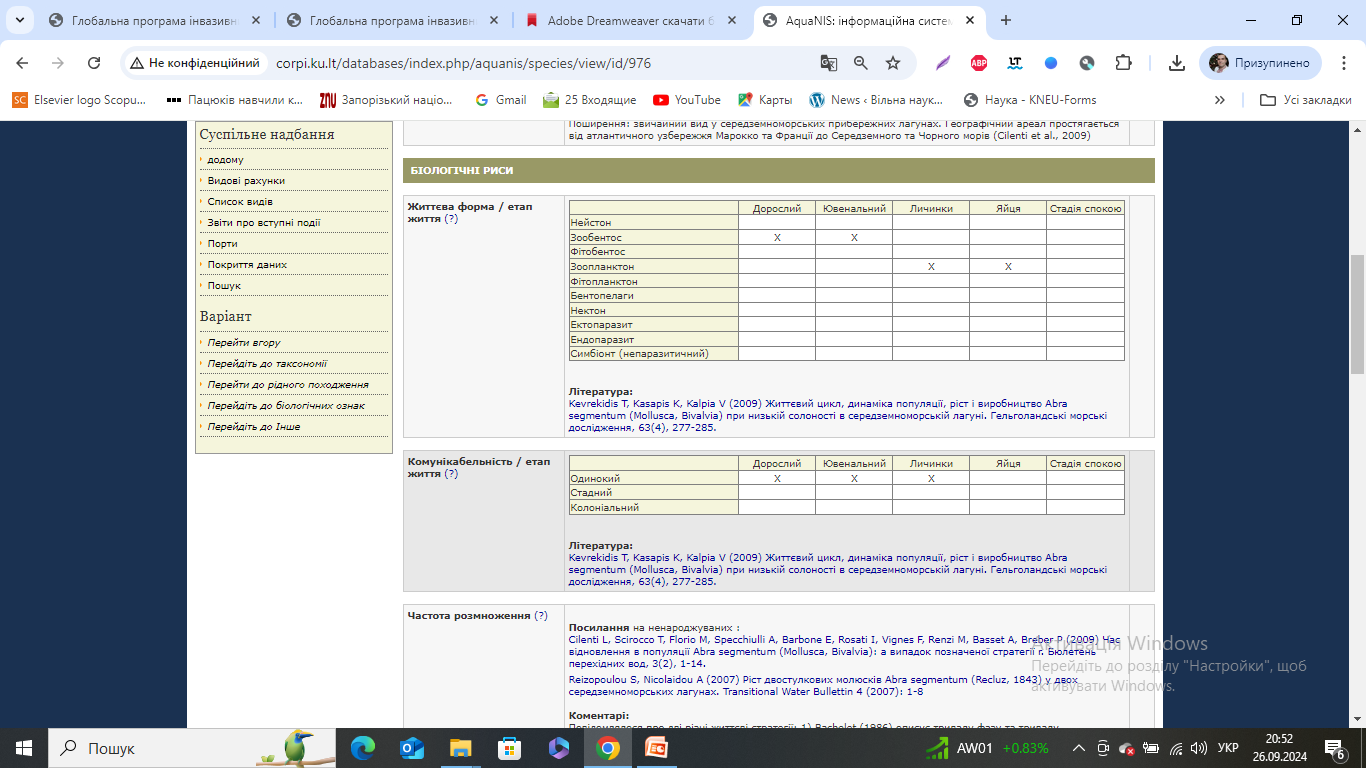 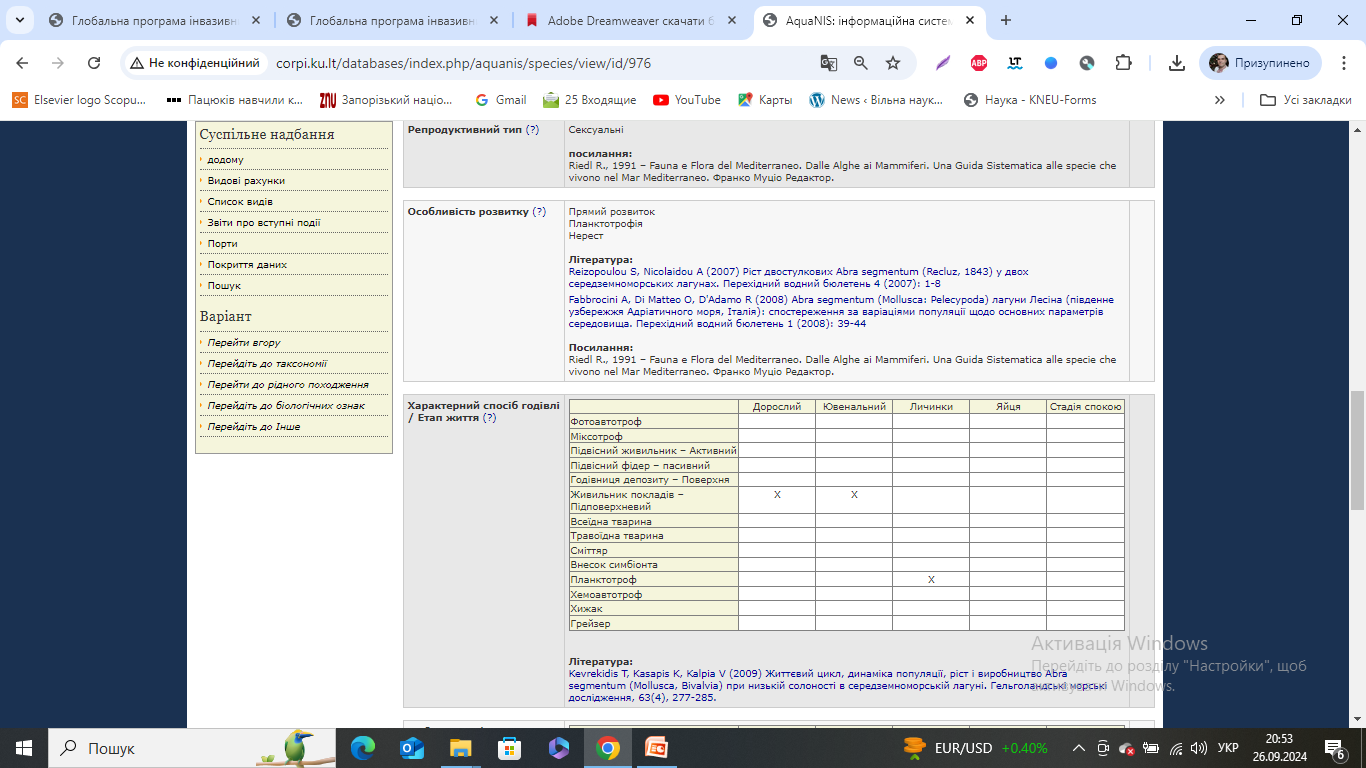 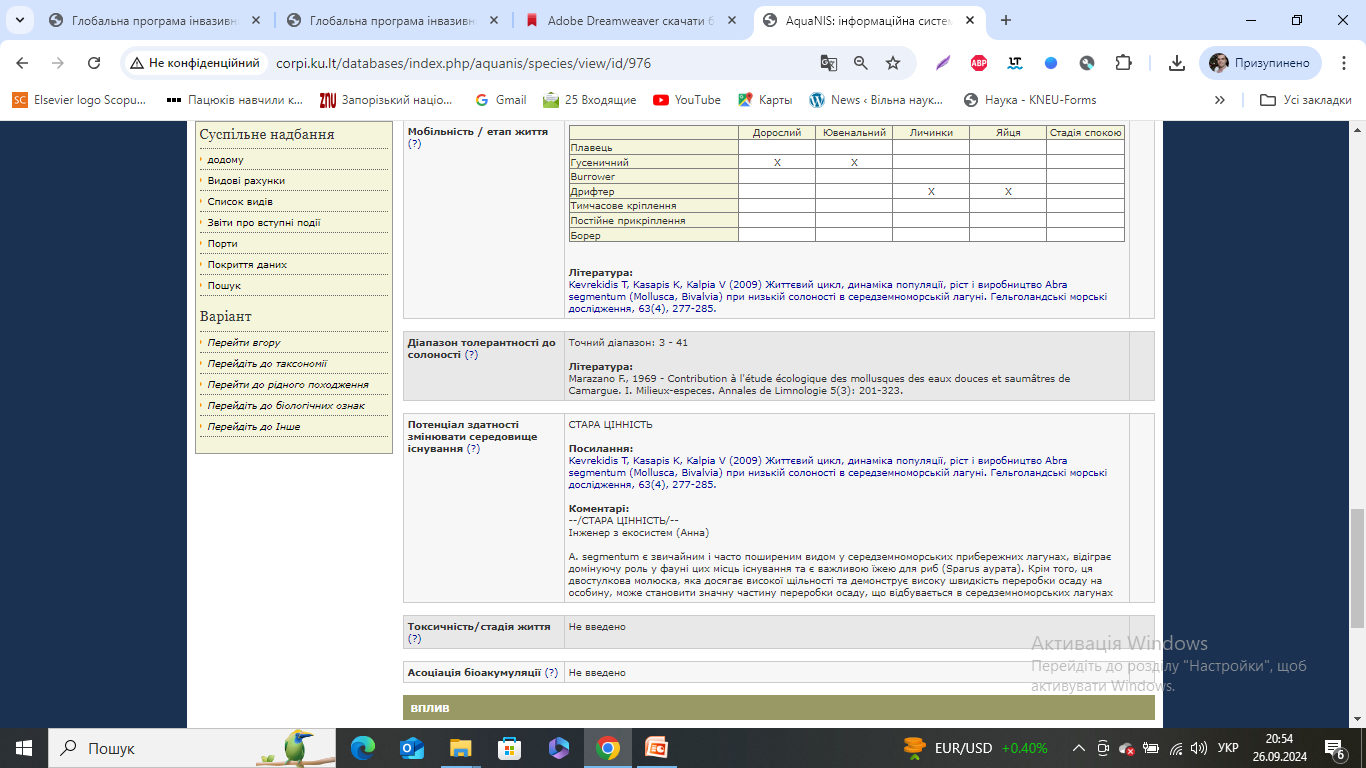 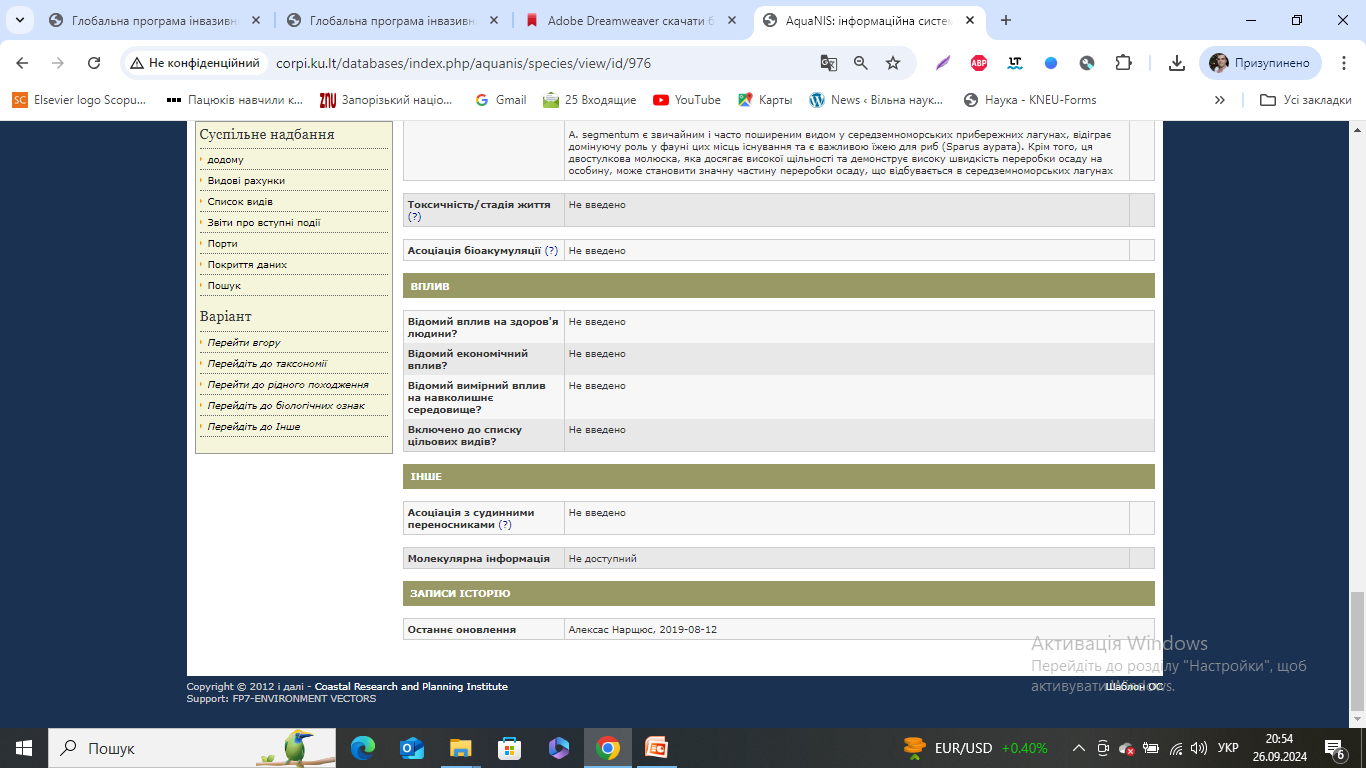 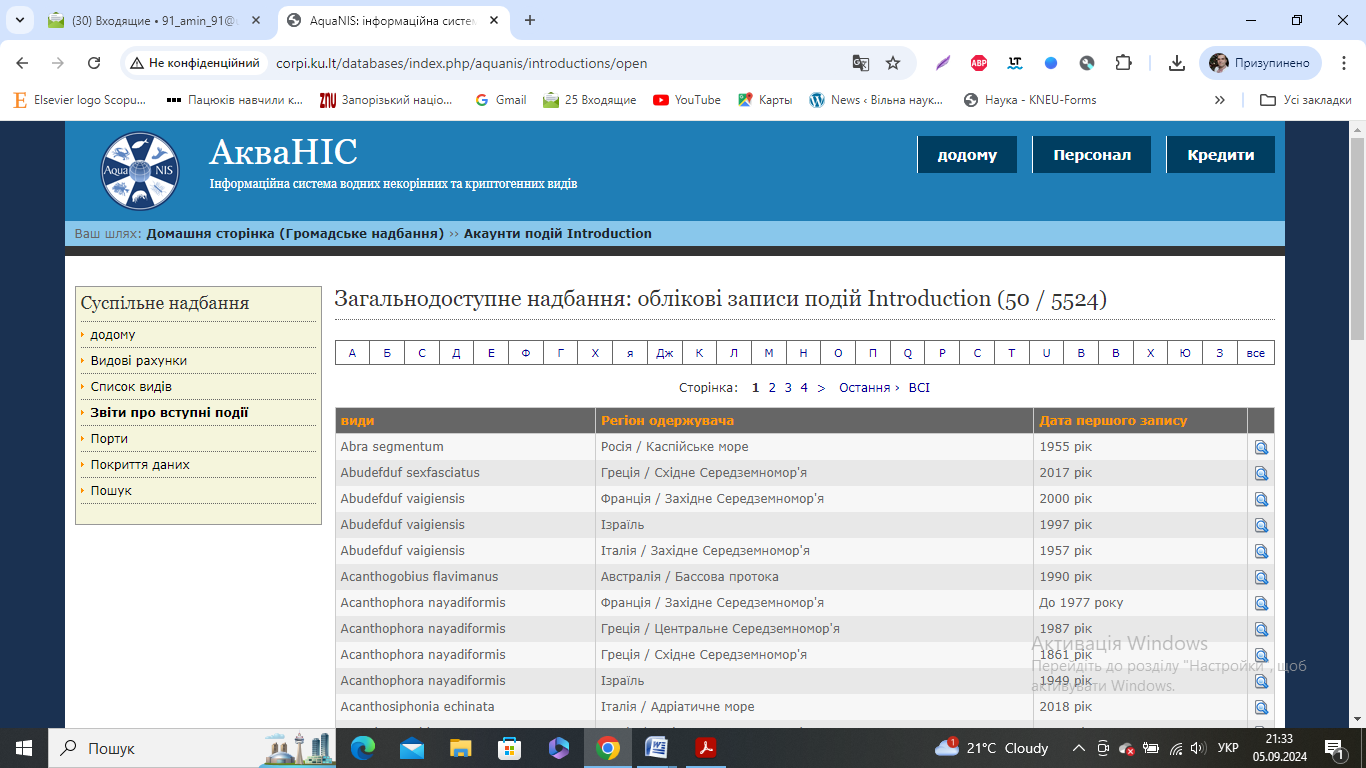 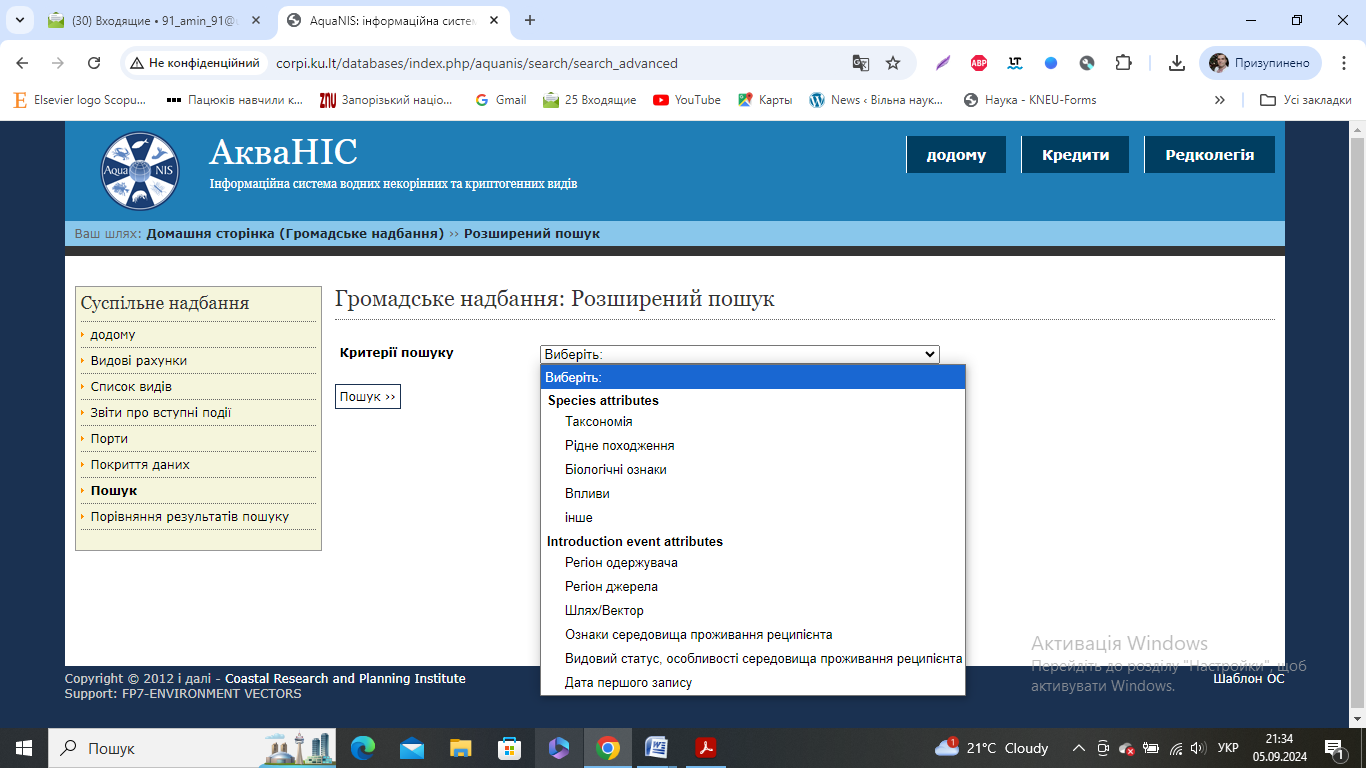 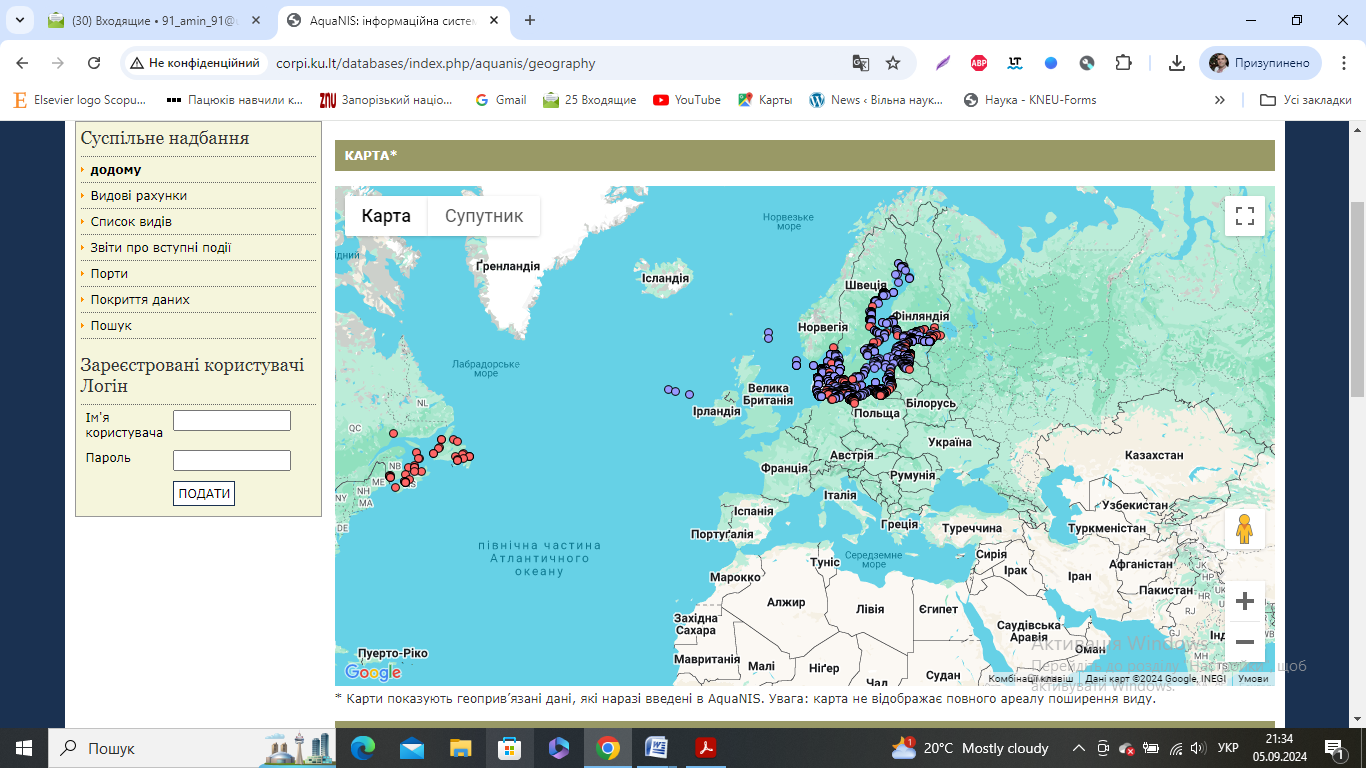 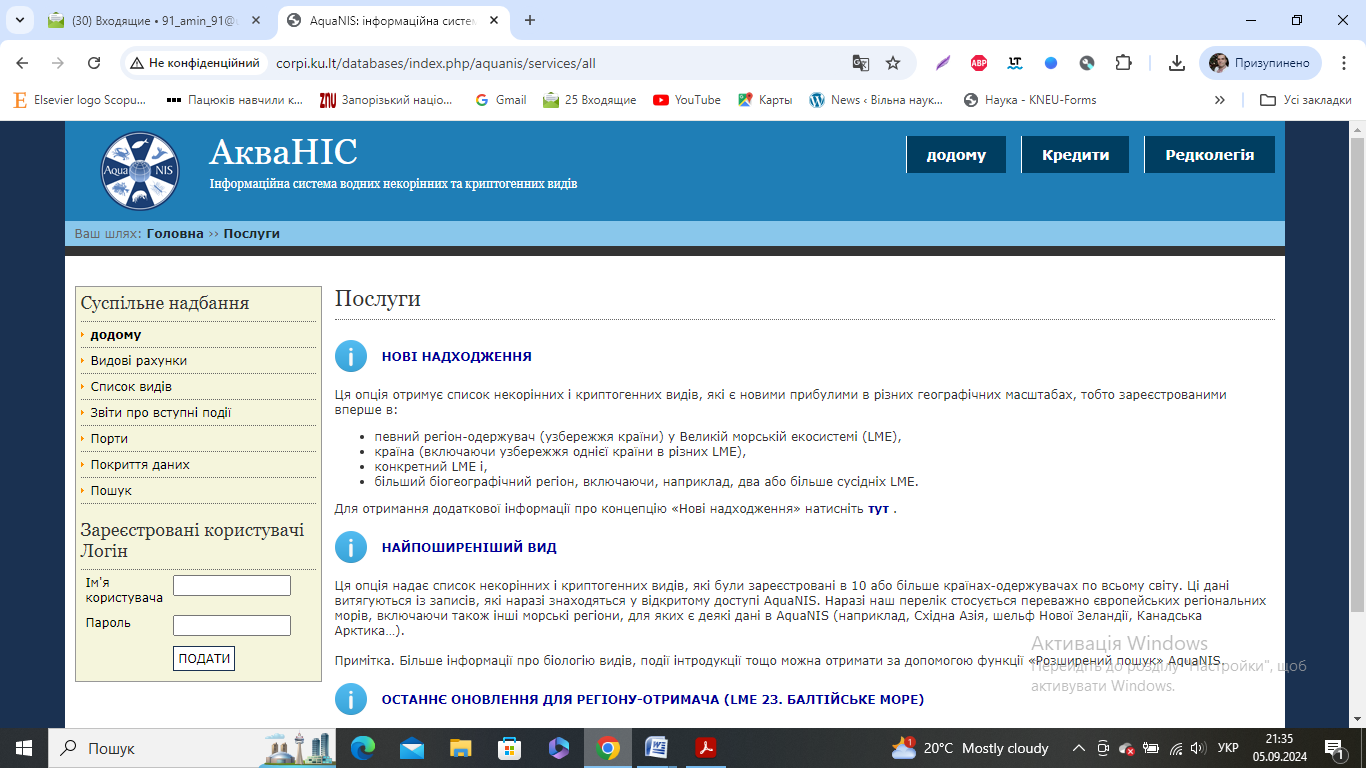 https://dp.dpss.gov.ua/diyalnist/napryami-diyalnosti/fitosanitarna-bezpeka
державна фітосанітарна служба
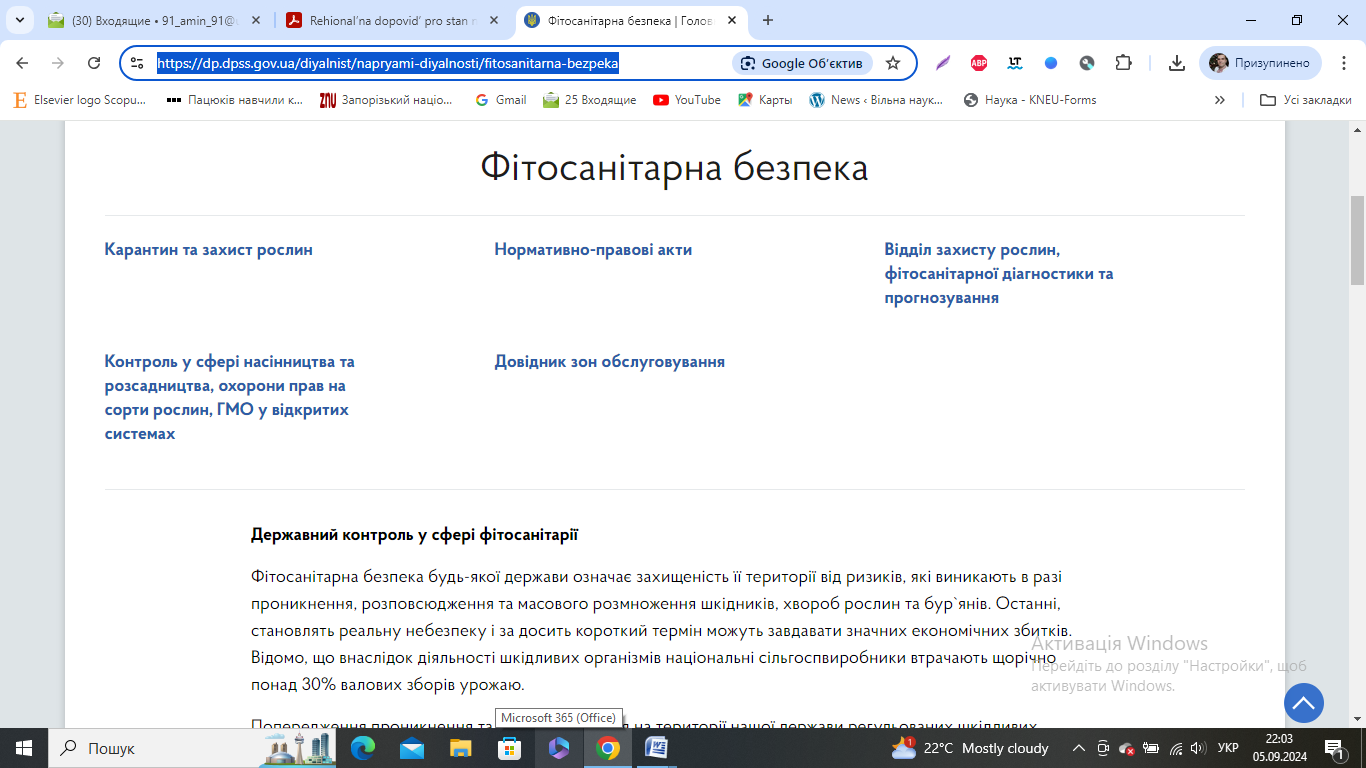 Державний контроль у сфері фітосанітарії
Фітосанітарна безпека будь-якої держави означає захищеність її території від ризиків, які виникають в разі проникнення, розповсюдження та масового розмноження шкідників, хвороб рослин та бур`янів. Останні, становлять реальну небезпеку і за досить короткий термін можуть завдавати значних економічних збитків. Відомо, що внаслідок діяльності шкідливих організмів національні сільгоспвиробники втрачають щорічно понад 30% валових зборів урожаю.
Попередження проникнення та розповсюдження на території нашої держави регульованих шкідливих організмів, локалізація і ліквідація їх вогнищ, створення системи управління фітосанітарними ризиками, запровадження карантинних режимів, організація захисту рослин при вирощуванні сільськогосподарських культур – це ї є основи успішної реалізації питань щодо фітосанітарної безпеки України.
Державний контроль в насінництві та розсадництві
У сучасному сільськогосподарському виробництві високоякісне насіння і садивний матеріал набувають особливої ваги. Через насіння і садивний матеріал реалізуються набутки селекціонерів, утілені в нових сортах. А його якісний підпір до посіву чи посадки є запорукою великих врожаїв сільськогосподарських культур. Саме тому підвищується роль державного контролю за виробництвом та реалізацією насіння і садивного матеріалу.
З огляду на зростання експорту-імпорту насіннєвого матеріалу важливе значення має законодавча база та її міжнародна гармонізація з охороною власності на сорти рослин і вимогами до якості насіннєвого та садивного матеріалу. Адже інтеграція з європейськими структурами виступає одним з визначальних чинників зовнішньої політики нашої держави. Тим паче, що розвиток і зміцнення економічних відносин з іншими країнами, у тому числі й у галузі насінництва, та вихід України як рівноправного партнера на міжнародний ринок, потребує постійного підтвердження відповідності стандартам і вимогам міжнародних організацій.
Україна набула права видавати міжнародні сертифікати на партію насіння, які засвідчують посівні та сортові якості насіннєвого матеріалу і отримала можливість помітно розширити географію експорту насіння за рахунок поставок продукції на нові ринки збуту.
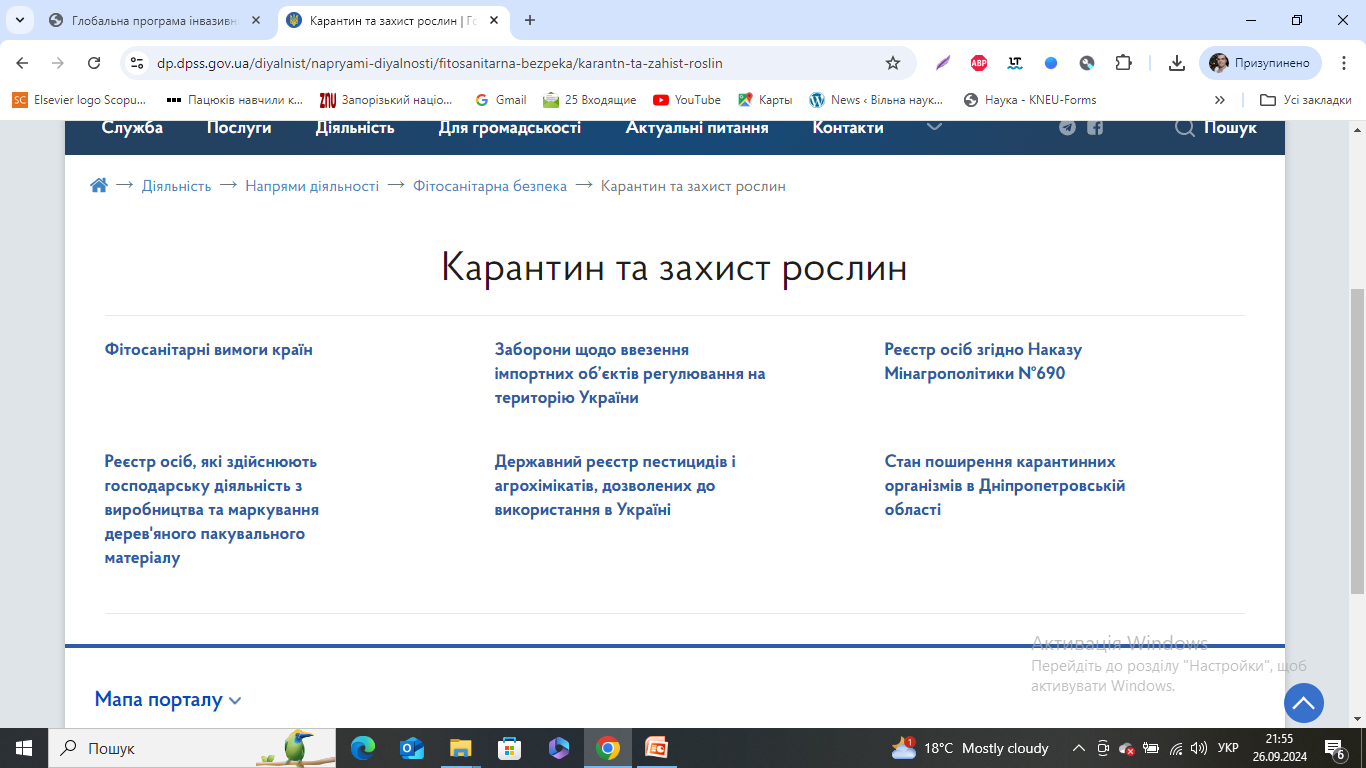 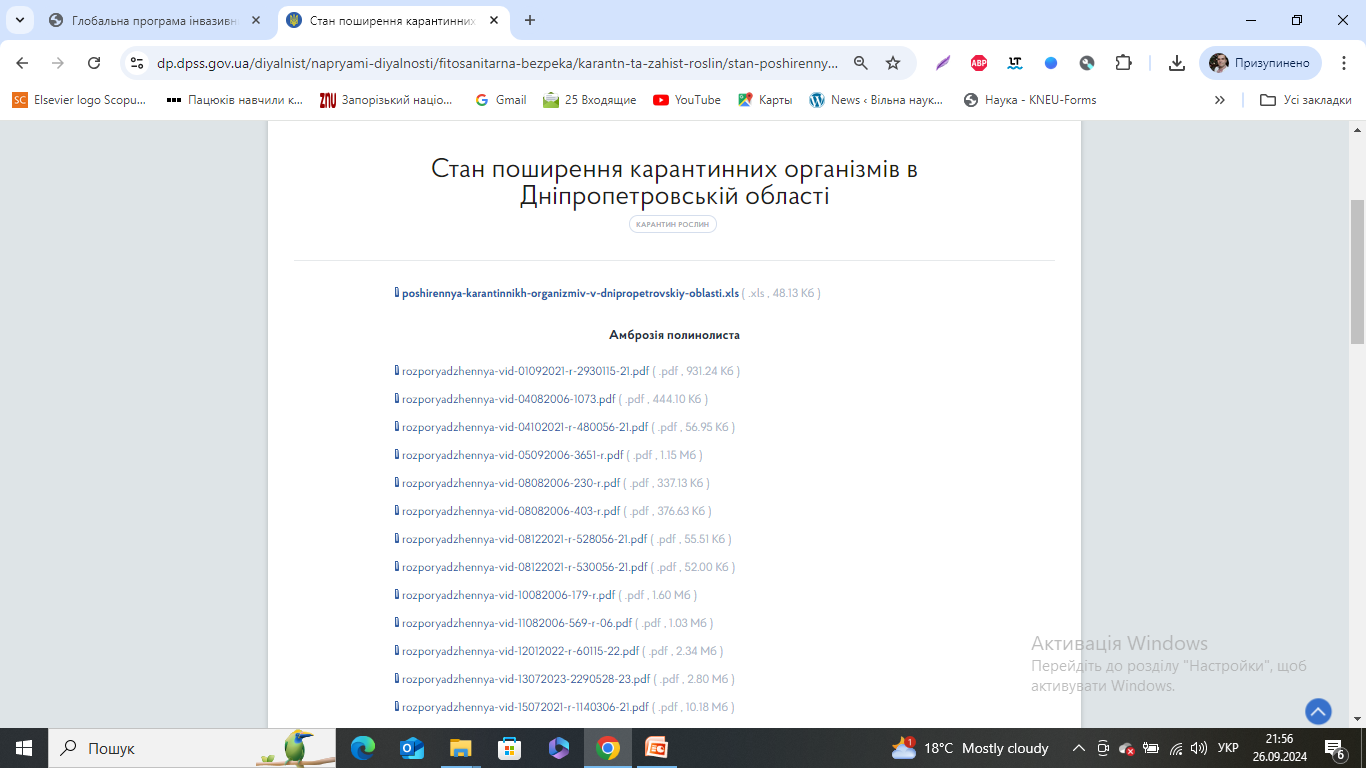 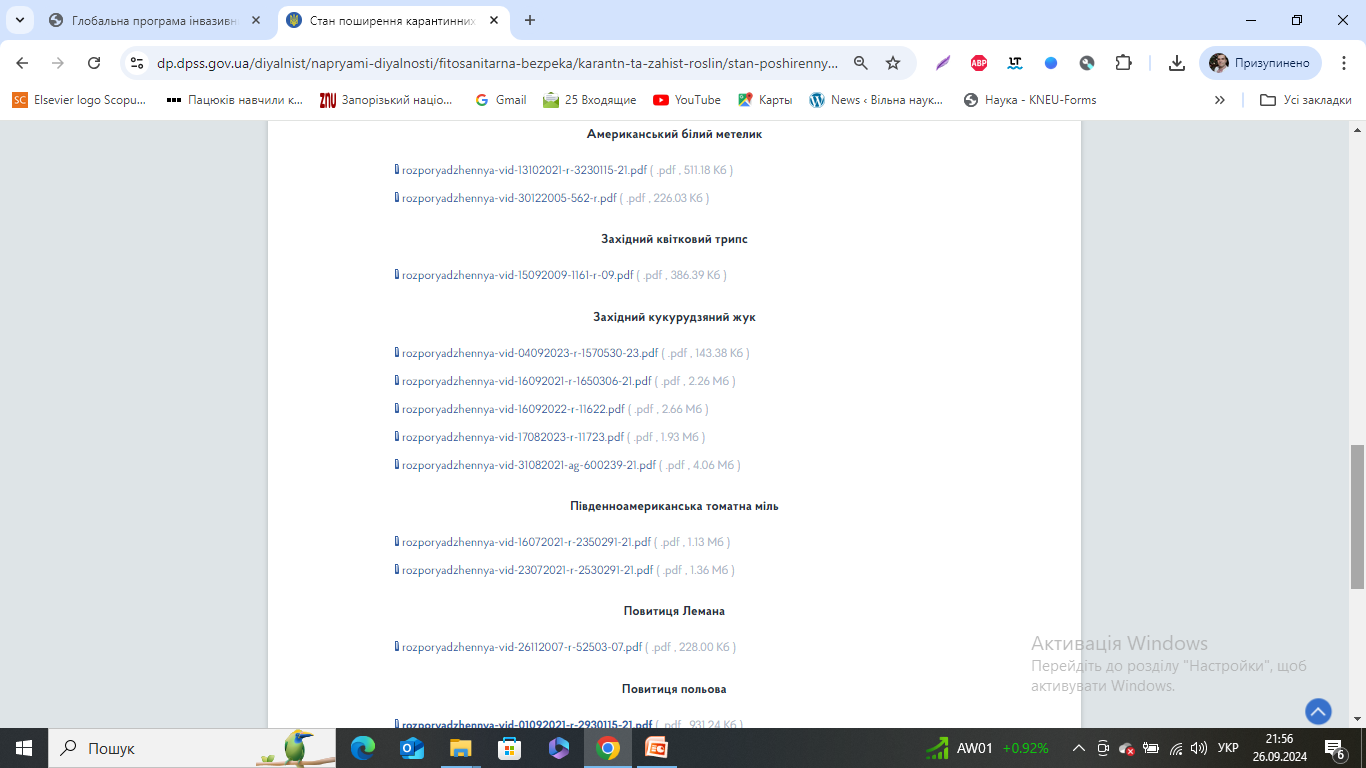 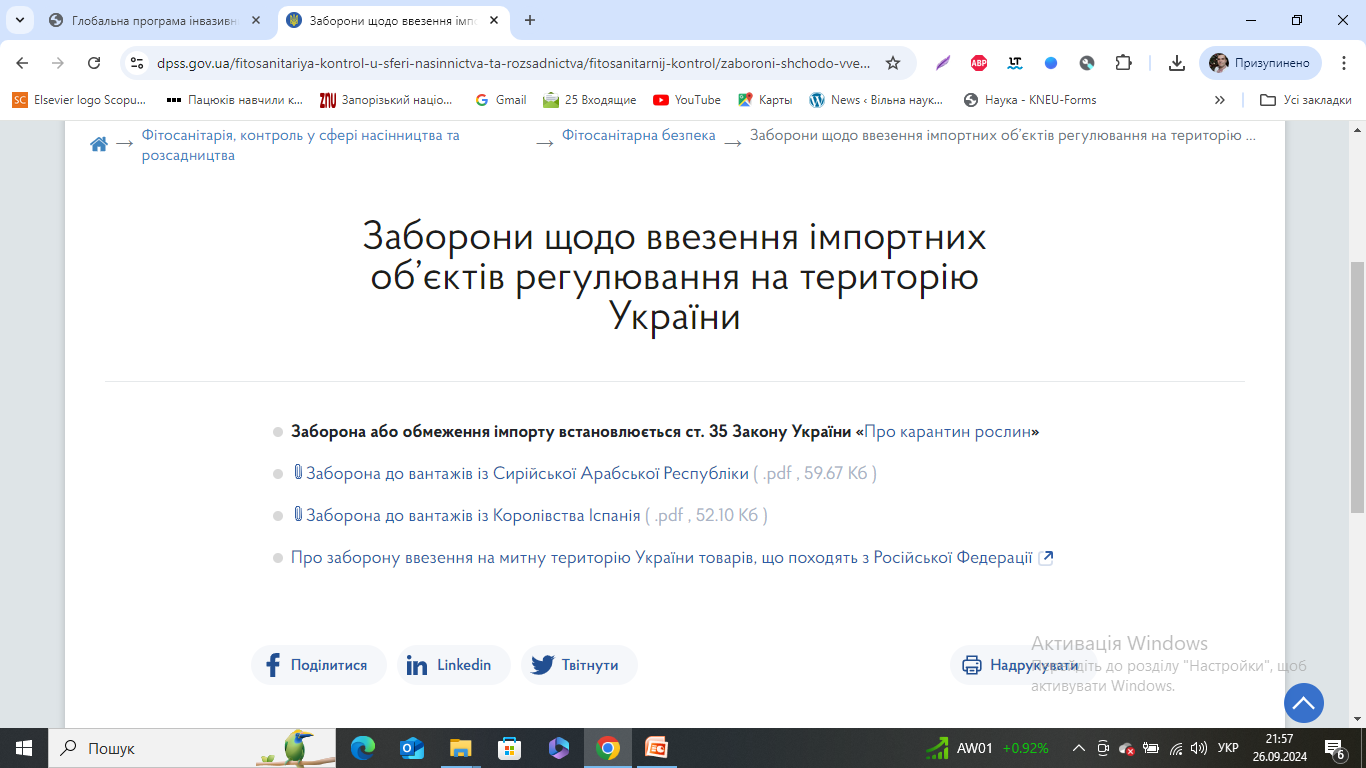 База GRIIS
Глобальний реєстр  інтродукованих та інвазивних видів
Глобальний реєстр інвазивних видів (GRIS) був розроблений як концепція та прототип групою спеціалістів з інвазивних видів IUCN SSC (ISSG) у 2006 році в рамках проекту, здійсненого для Захисників дикої природи щодо регулювання імпорту живих тварин до США .

Концепція була переглянута та розширена ISSG для вирішення цільової задачі щодо збереження біорізноманіття та підтримки її досягнення – шляхом розробки Глобального реєстру інтродукованих та інвазивних видів (GRIIS). GRIIS, розміщений на базі ISSG, збирає анотовані та перевірені національні кадастри інтродукованих та інвазивних видів. Розробка та популяція GRIIS була здійснена ISSG в рамках діяльності Робочої групи з синтезу інформації та оцінки Глобального інформаційного партнерства про інвазивні чужорідні види (GIASIP).

Короткий опис  процесу
Команда укладачів проведе комплексний інформаційний огляд авторитетної та надійної джерельної інформації та розробить проект анотованого національного кадастру інтродукованих та інвазивних видів.
Анотації включають назву виду (прийняту назву та синонім, якщо використовується джерелом), вищу таксономію, середовище/систему, в якій зустрічається вид, біологічний статус (походження та інвазивність – докази впливу),
Редактор/редактори країни визначаються та консультуються з ними для отримання порад, включаючи знання будь-яких ключових ресурсів
Проект інвентаризації розміщено на сайті ГРІІС.
Проекти кадастрів подаються до редакції країни для перевірки як на точність інформації, так і на будь-які значні прогалини. Перегляди впроваджуються на основі відгуків.
Кожний запис про вид містить перевірку (вказівку), чи підтверджено статус у міру отримання відгуку. У випадках, коли інформація про «докази впливу» збирається з рецензованої літератури або звітів; статус виду вважатиметься «перевіреним»
Імена редакторів, а також повний список посилань на використані джерела записуються. Оновлення здійснюватимуться кожні шість місяців, включаючи зміну статусу видів або будь-які нові записи
https://griis.org/
Примітки до анотацій
Назви видів, записані з вихідної інформації, направляються до таксономічного редактора GBIF; якщо вихідна назва виду є синонімом, прийнята назва також записується. Це допоможе нам застосовувати узгоджену таксономію для всіх інвентаризацій
Вища таксономія – Царство, Тип, Клас, Порядок, Рід і Вид з авторитетними видами.
Система навколишнього середовища – наземна/прісноводна/солонувата/морська/хазяїн та комбінації
Походження - а) як зазначено у вихідній інформації б) як інтерпретовано компілятором - застосовуються три варіанти: чужорідний, місцевий/чужорідний (якщо вид є місцевим у частині країни та чужорідним в іншій частині), походження невизначене/криптогенне
Докази впливу - двійковий вибір Так/Ні;
Інформація про джерело містить повну цитату з посиланням, якщо воно є.
Опубліковані контрольні списки GRIIS можна завантажити за посиланням: https://www.gbif.org/publisher/cdef28b1-db4e-4c58-aa71-3c5238c2d0b5
Опубліковані методи, що лежать в основі GRIIS і кожен контрольний список, такі: Пагад С, Дженовезі П, Карневалі Л, Шигель Д, МакГеок М.А. (2018) Представлення Глобального реєстру інтродукованих та інвазивних видів. Наукові дані, 5, 170202.
https://www.nature.com/articles/sdata2017202
Нещодавно було опубліковано Країновий збірник Глобального реєстру інтродукованих та інвазивних видів. Pagad, S., Bisset, S., Genovesi, P. et al. Країна Компендіум Глобального реєстру інтродукованих та інвазивних видів. Sci Data 9, 391 (2022). https://doi.org/10.1038/s41597-022-01514-z
https://www.nature.com/articles/s41597-022-01514-z
Країновий компендіум Глобального реєстру  інтродукованих та інвазивних видів (GRIIS) — це порівняння даних із контрольних списків чужорідних видів у 196 окремих країнах разом із визначенням цих видів із доказами впливу на рівні країни. Компендіум забезпечує базову лінію для моніторингу поширення та статусу інвазії всіх основних таксономічних груп і може використовуватися з метою глобального аналізу інтродукованих (чужорідних, немісцевих, екзотичних) та інвазивних видів (інвазивних чужорідних видів), включаючи регіональні , оцінки та порівняння одиничних і багатовидових таксонів. Це дає змогу досліджувати прогалини та передбачувану відсутність видів у різних країнах, а також надає один із засобів для оновлення окремих контрольних списків GRIIS. Наприклад, Компендіум країни, разом із даними про перші записи про інтродукцію, має важливе значення для оцінки та звітності щодо цілей інвазивних чужорідних видів, у тому числі для Конвенції про біологічне різноманіття та Цілей сталого розвитку. Країновий збірник GRIIS забезпечує основу та механізм для відстеження поширення інтродукованих та інвазивних чужорідних видів у країнах у всьому світі.
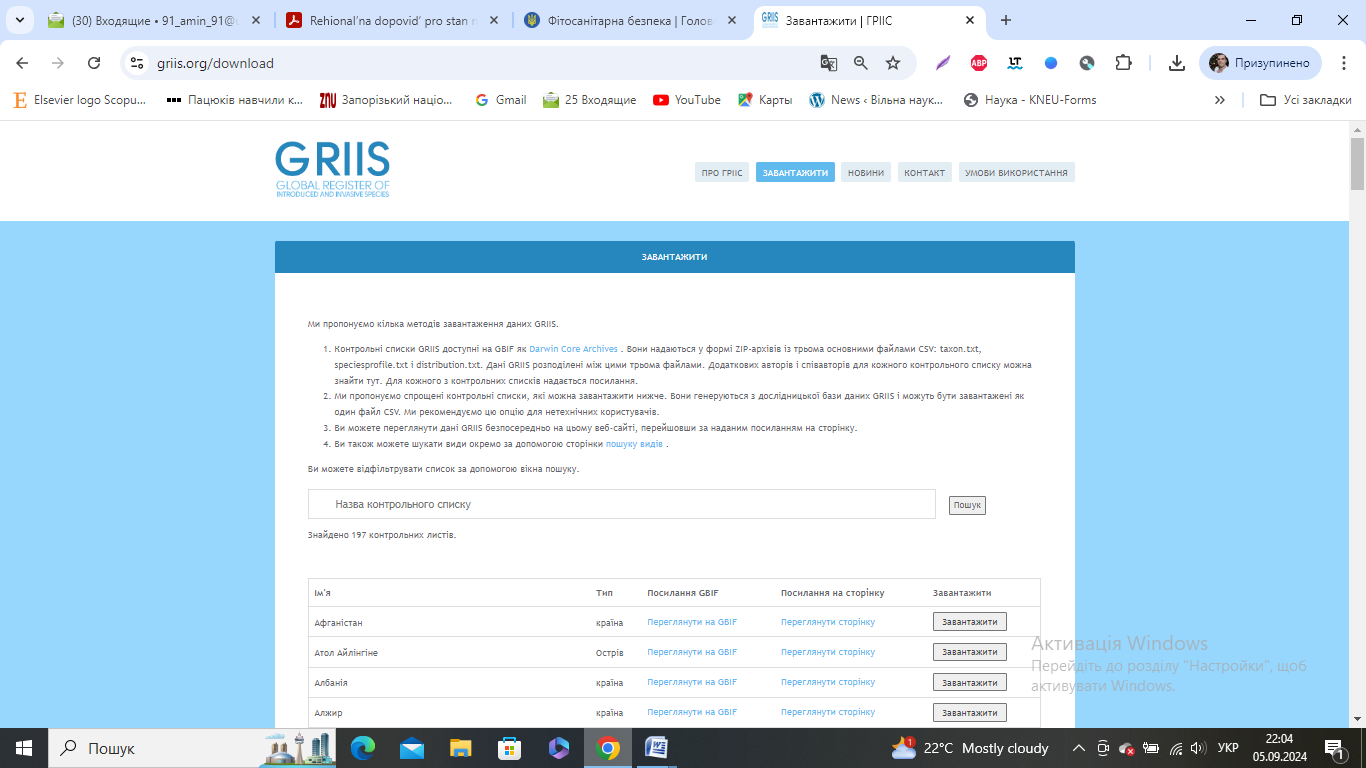 Розробка Глобального реєстру інтродукованих та інвазивних видів (GRIIS) є ініціативою, яка підтримується Секретаріатом Конвенції про біологічне різноманіття (CBD) і реалізується в рамках Глобального інформаційного партнерства щодо інвазивних чужорідних видів. Група спеціалістів з інвазивних видів IUCN SSC є керівником проекту. Ресурс стане підтримкою для сторін у досягненні прогресу в досягненні цілі, ухваленій Айті, – у розробці національної стратегії збереження біорізноманіття та планів дій, національної стратегії та плану дій щодо інвазивних чужорідних видів, встановлення цілей та моніторингу.
Глобальна база даних інвазивних видів (GISD) спрямована на підвищення обізнаності про інвазивні чужорідні види та сприяння ефективній профілактиці та боротьбі з ними. Ним керує Група спеціалістів з інвазивних видів ( ISSG ) Комісії з виживання видів МСОП-Всесвітнього союзу охорони природи. GISD було розроблено в рамках глобальної ініціативи щодо інвазивних видів під керівництвом Глобальної програми інвазивних видів ( GISP ) і підтримується через партнерство з Національною інфраструктурою біологічної інформації, Manaaki Whenua-Landcare Research, Фондом партнерства критичних екосистем, Університетом Окленд та приватні пожертви.
Глобальна база даних інвазивних видів зосереджена на інвазивних чужорідних видах, які загрожують місцевому біорізноманіттю, і охоплює всі таксономічні групи від мікроорганізмів до тварин і рослин у всіх екосистемах. Інформація про види надається або перевіряється експертами з усього світу. Адміністративний вхід . Оскільки база даних постійно поповнюється інформацією про види, будь ласка, регулярно перевіряйте наявність оновлень. Дивіться покажчик сайту для отримання додаткової інформації. Якщо у вас є запитання чи коментарі, зв'яжіться з нами.
Вшановуючи минуле та дивлячись у майбутнє: Національна біологічна інформаційна інфраструктура Геологічної служби США та Група спеціалістів з інвазивних видів Комісії МСОП відзначають 5 років успішного партнерства . Наша співпраця значно розширила Глобальну базу даних інвазивних видів, кількість профілів інвазивних видів якої збільшилася вчетверо та стала легшою у використанні, а також підтримала низку інших проектів, зокрема Глобальну інформаційну систему інвазивних видів .
База GISD
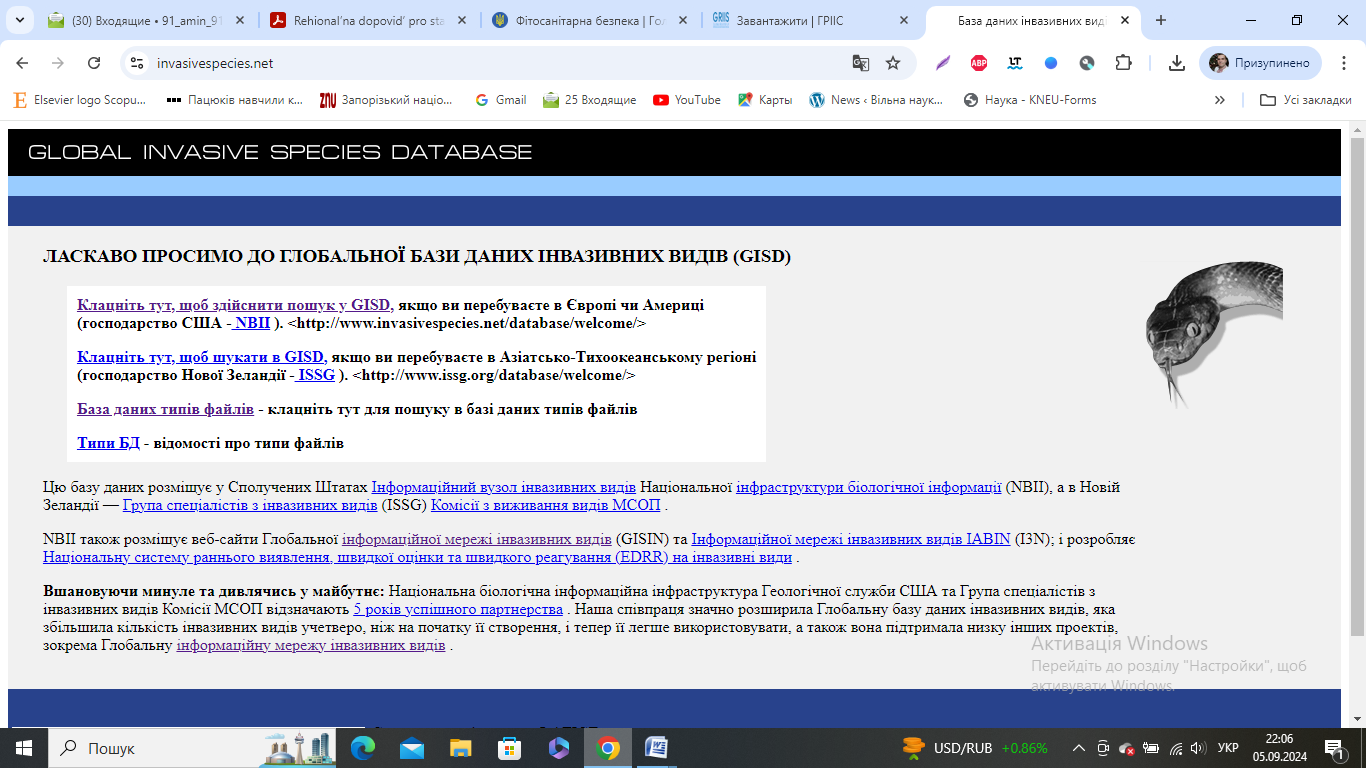 https://www.invasivespecies.net/
Цю базу даних розміщує у Сполучених Штатах Інформаційний вузол інвазивних видів Національної інфраструктури біологічної інформації (NBII), а в Новій Зеландії — Група спеціалістів з інвазивних видів (ISSG) Комісії з виживання видів МСОП .
NBII також розміщує веб-сайти Глобальної інформаційної мережі інвазивних видів (GISIN) та Інформаційної мережі інвазивних видів IABIN (I3N); і розробляє Національну систему раннього виявлення, швидкої оцінки та швидкого реагування (EDRR) на інвазивні види .
Глобальна база даних EPPO
 підтримується Секретаріатом Європейської та Середземноморської організації захисту рослин (EPPO) . Метою бази даних є надання всієї інформації про шкідників, яка була створена або зібрана EPPO
 Вміст бази даних постійно оновлюється Секретаріатом EPPO.
Поточний вміст:
Основна інформація про понад 95 000 видів, що становлять інтерес для сільського господарства, лісівництва та захисту рослин: рослини (культурні та дикі) та шкідники (включаючи патогени та інвазивні чужорідні рослини). Для кожного виду: наукові назви, синоніми, загальні назви в різних мовах, таксономічне положення та коди EPPO.
Детальна інформація про понад 1800 видів шкідників, які становлять регулятивний інтерес (шкідники, внесені до списку EPPO та ЄС, а також шкідники, які регулюються в інших частинах світу). Для кожного шкідника: географічне поширення (з картою світу), рослини-господарі та категоризація (карантинний статус). 
Таблиці даних EPPO та звіти про PRA.
Стандарти ЄОКЗР.
Картинки рослин і шкідників  (більше 13 000).
Статті Служби звітності ЄОКЗР (з 1974 р.).
База EPPO
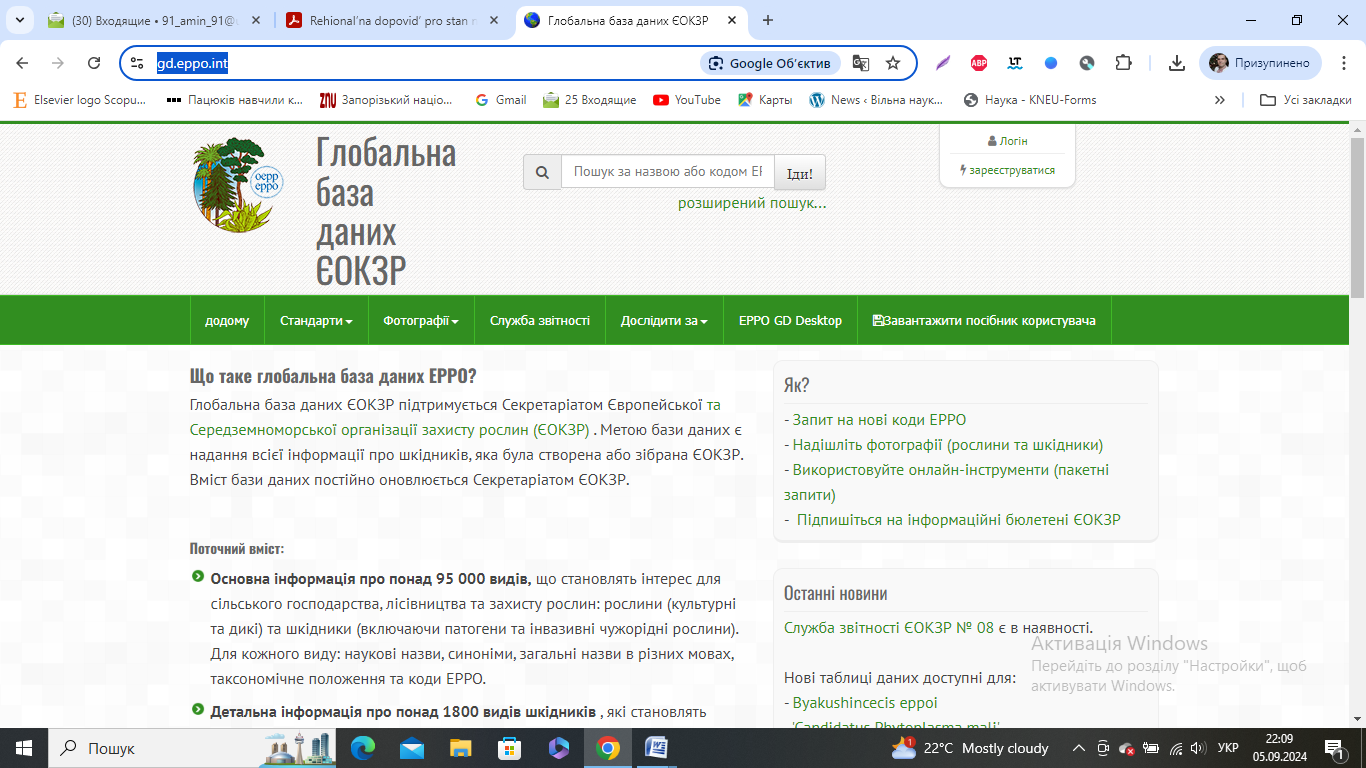 https://gd.eppo.int/
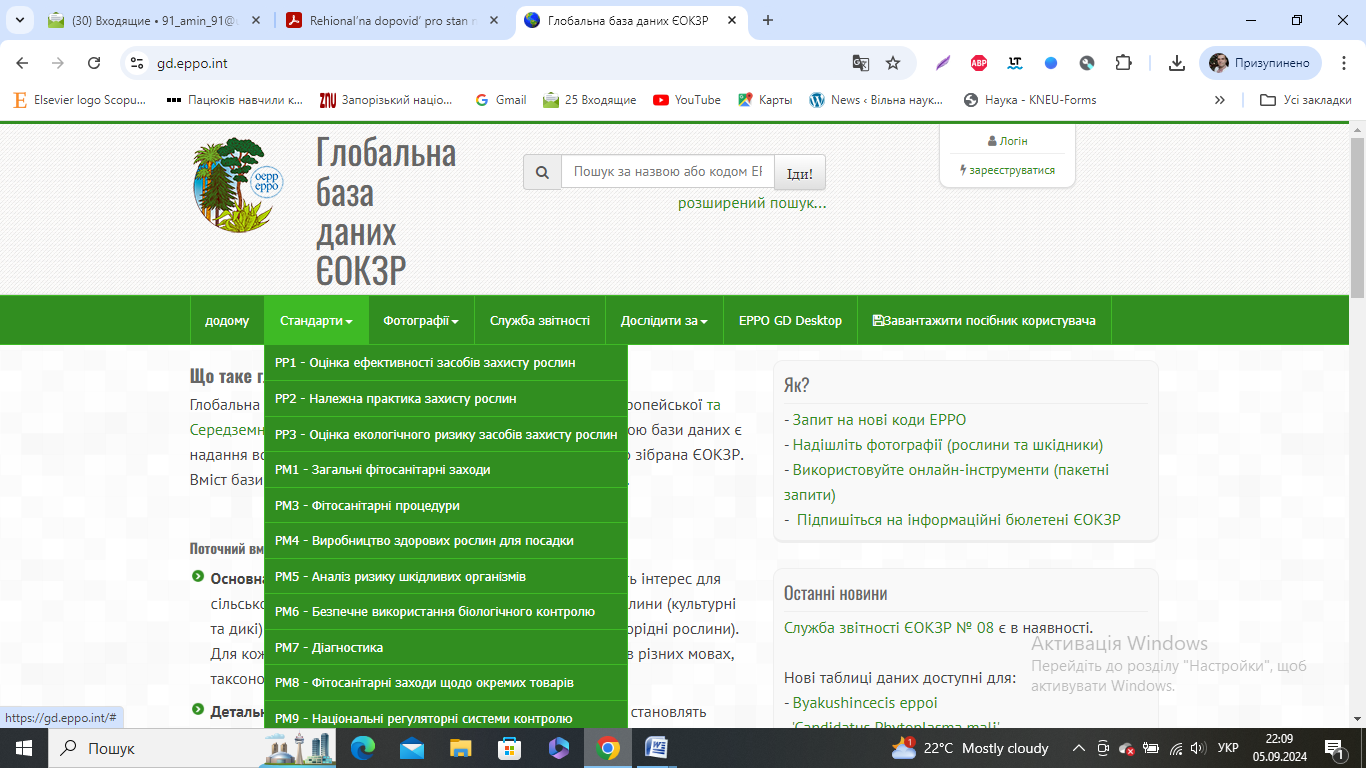 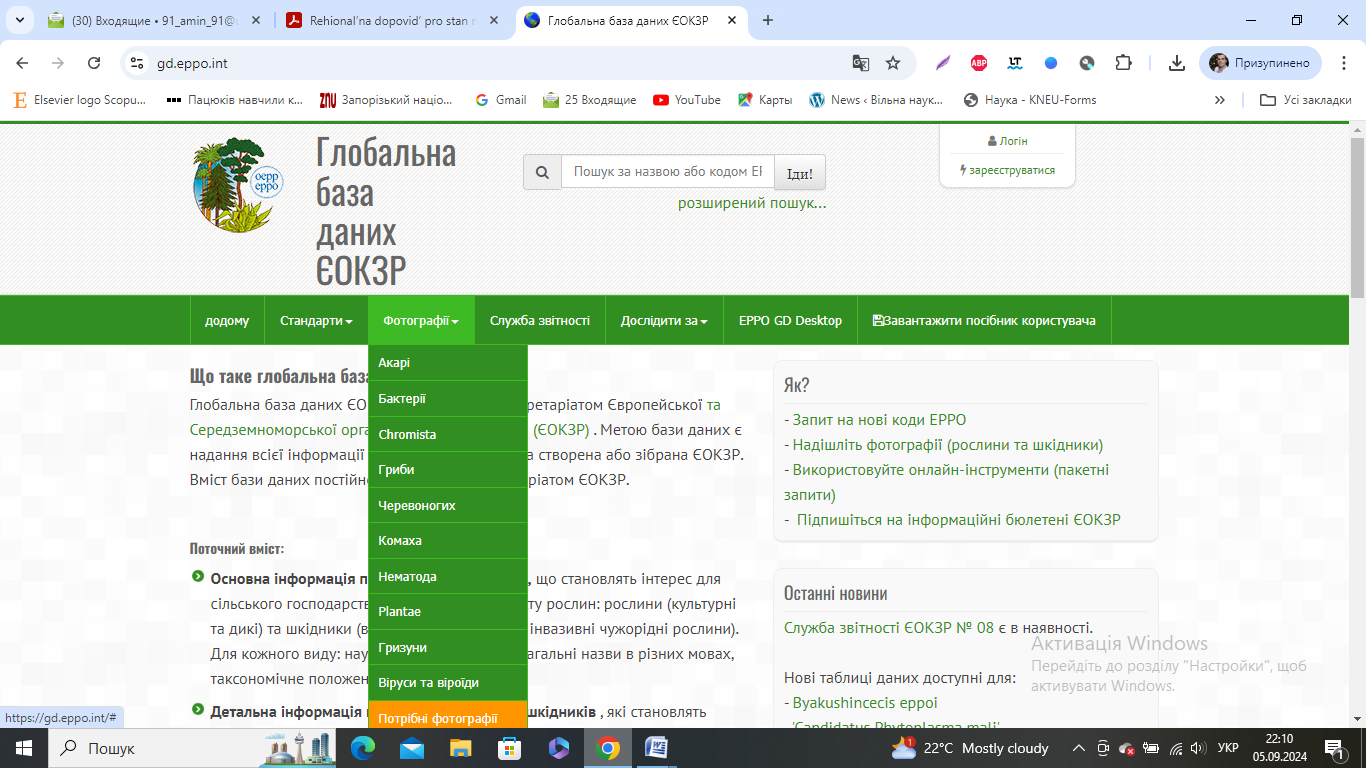 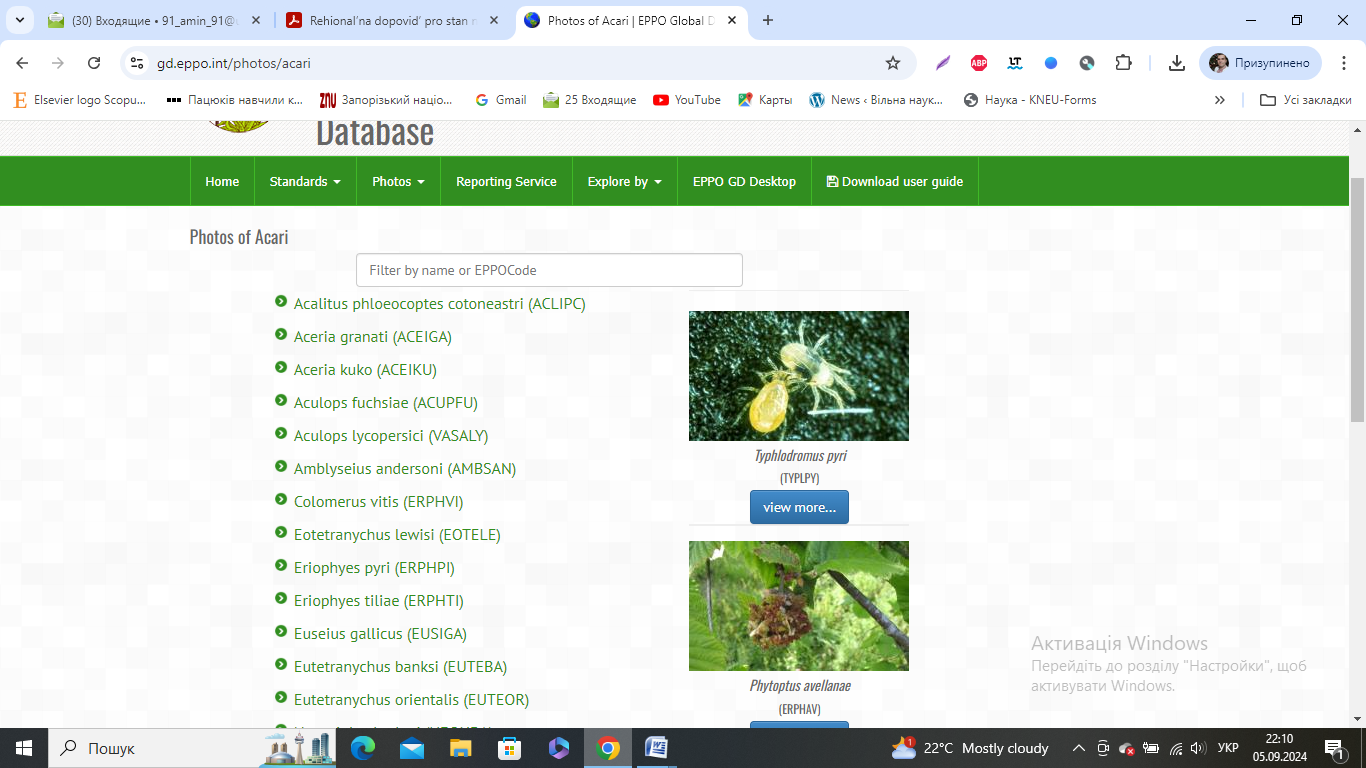 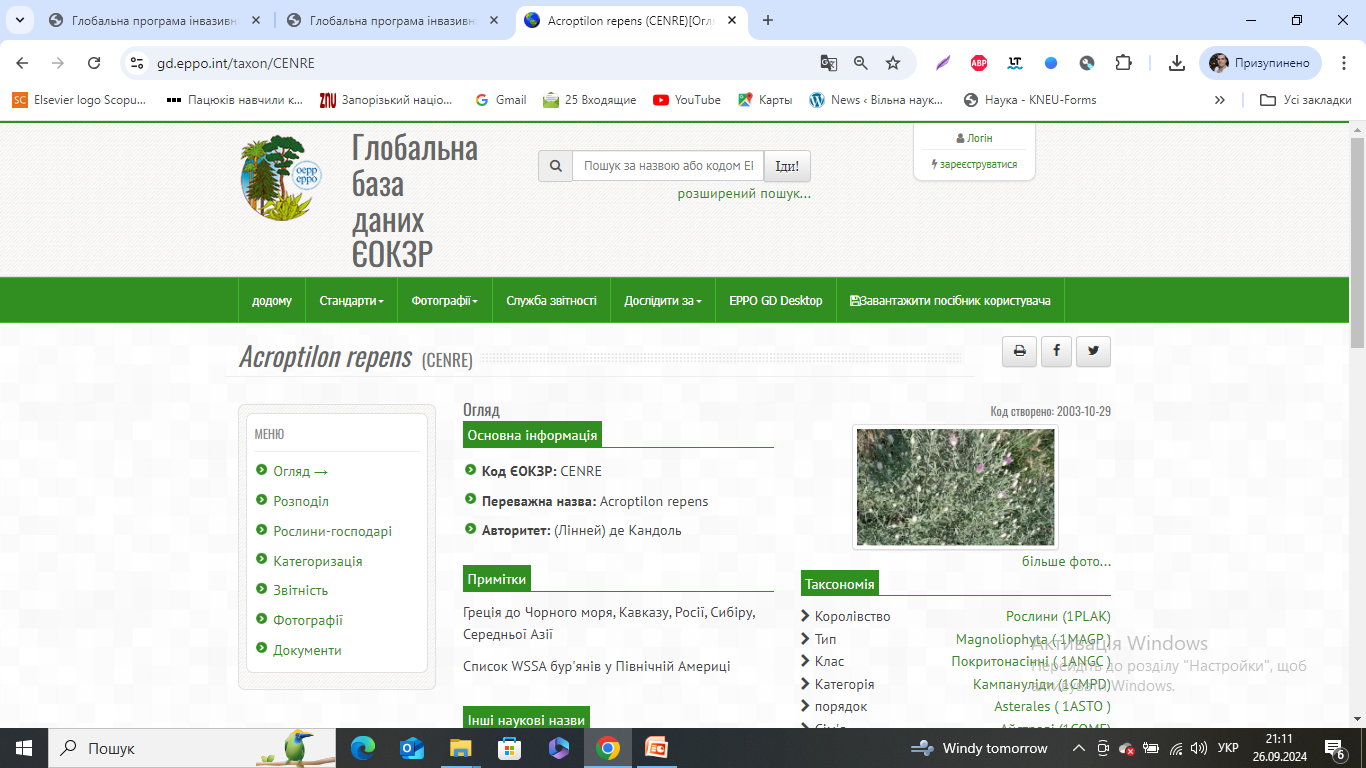 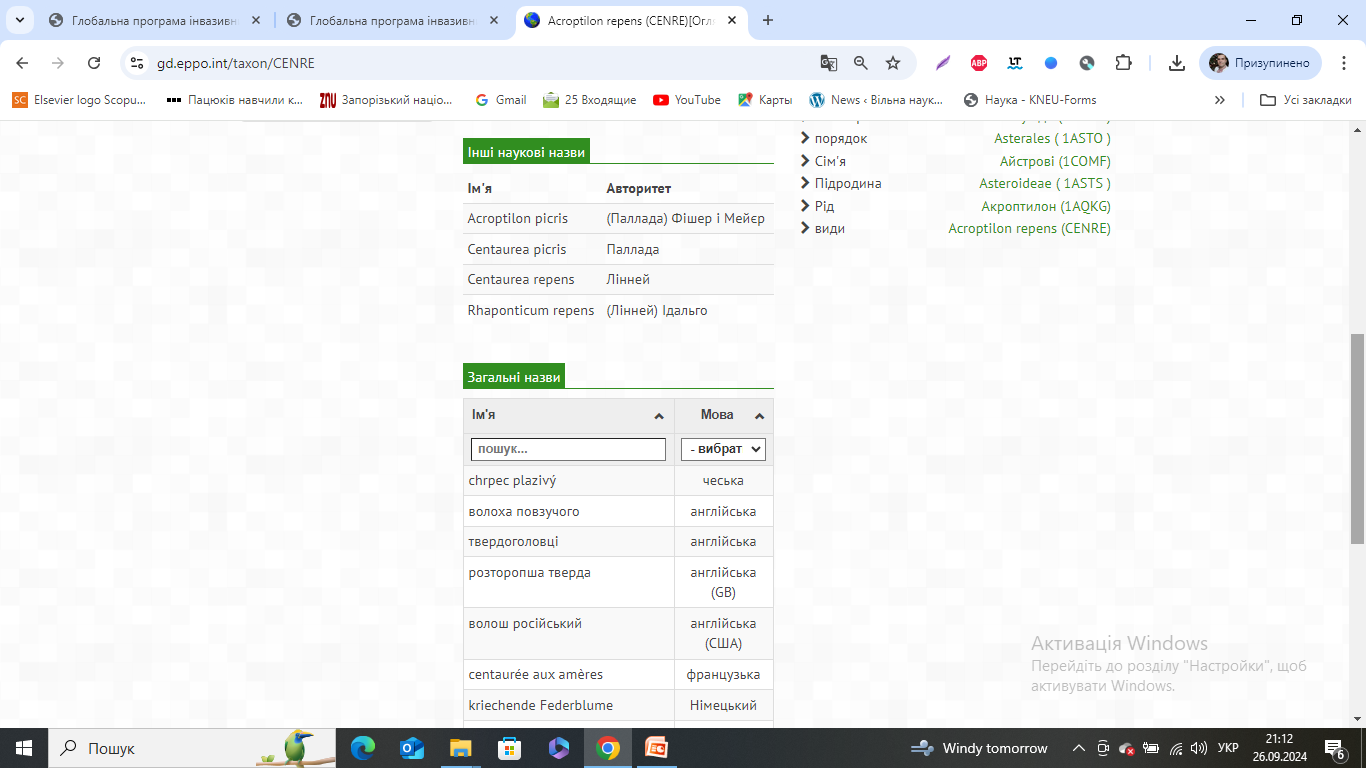 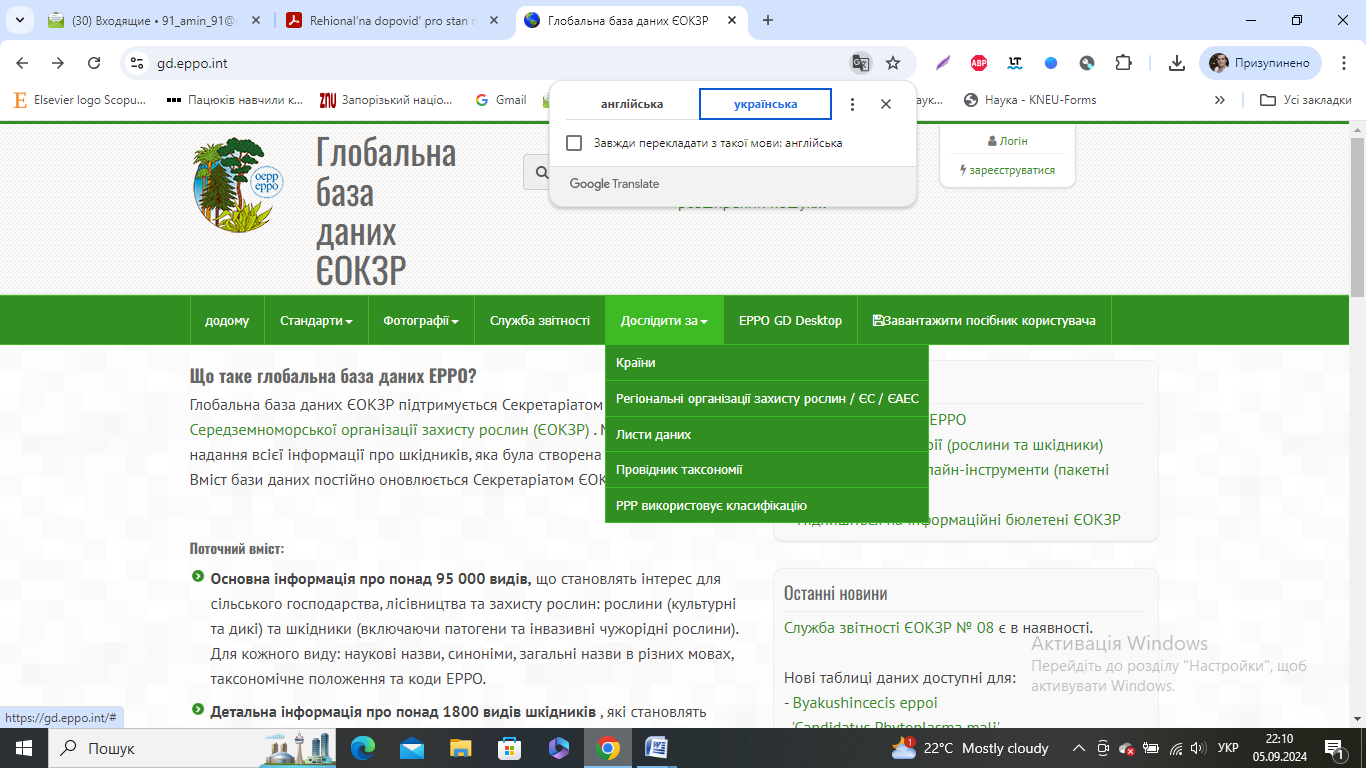 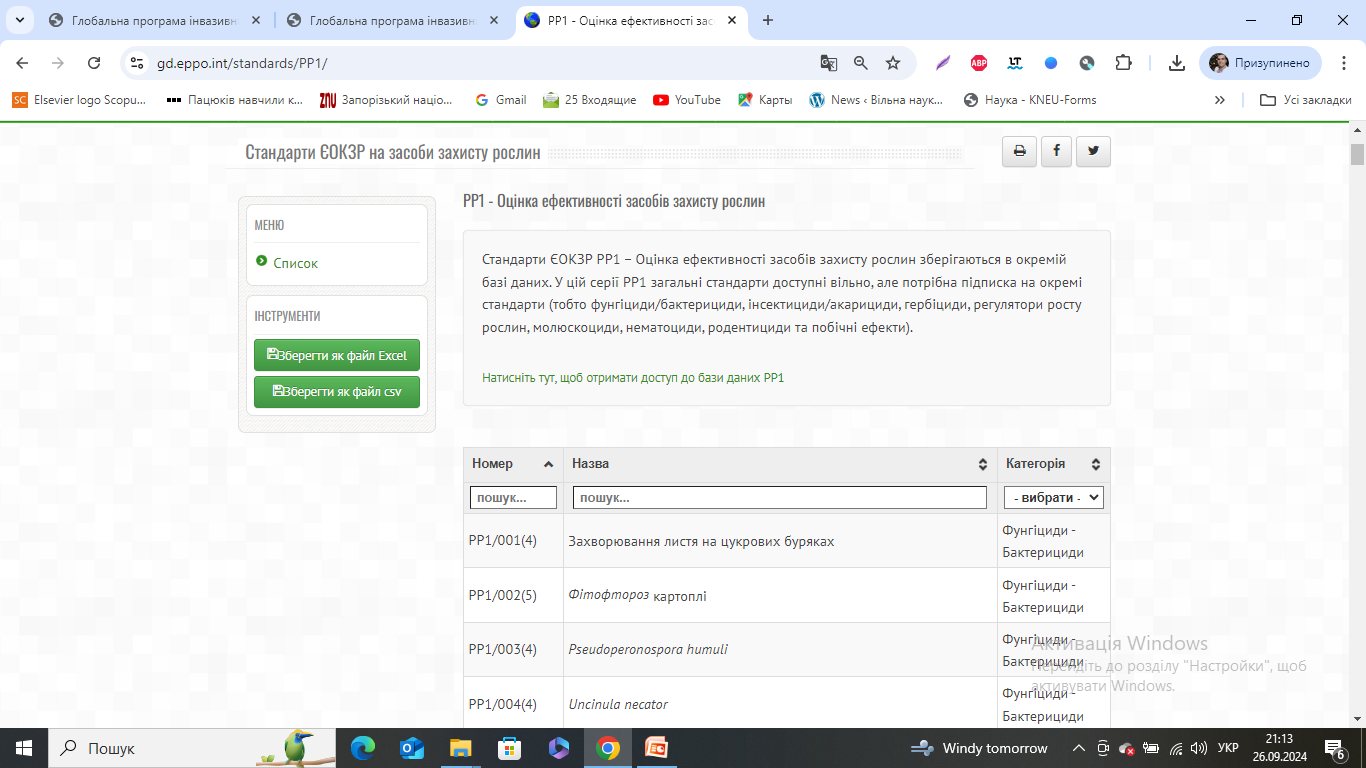 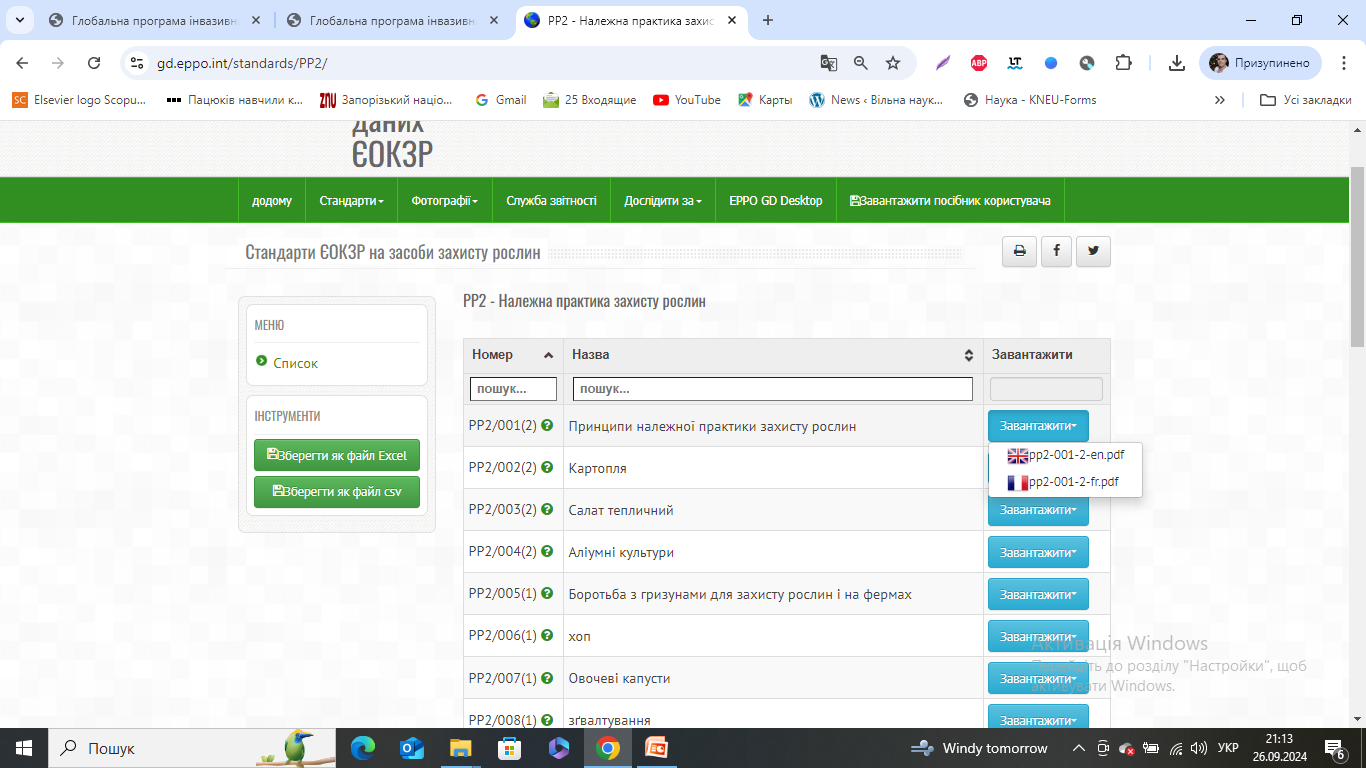 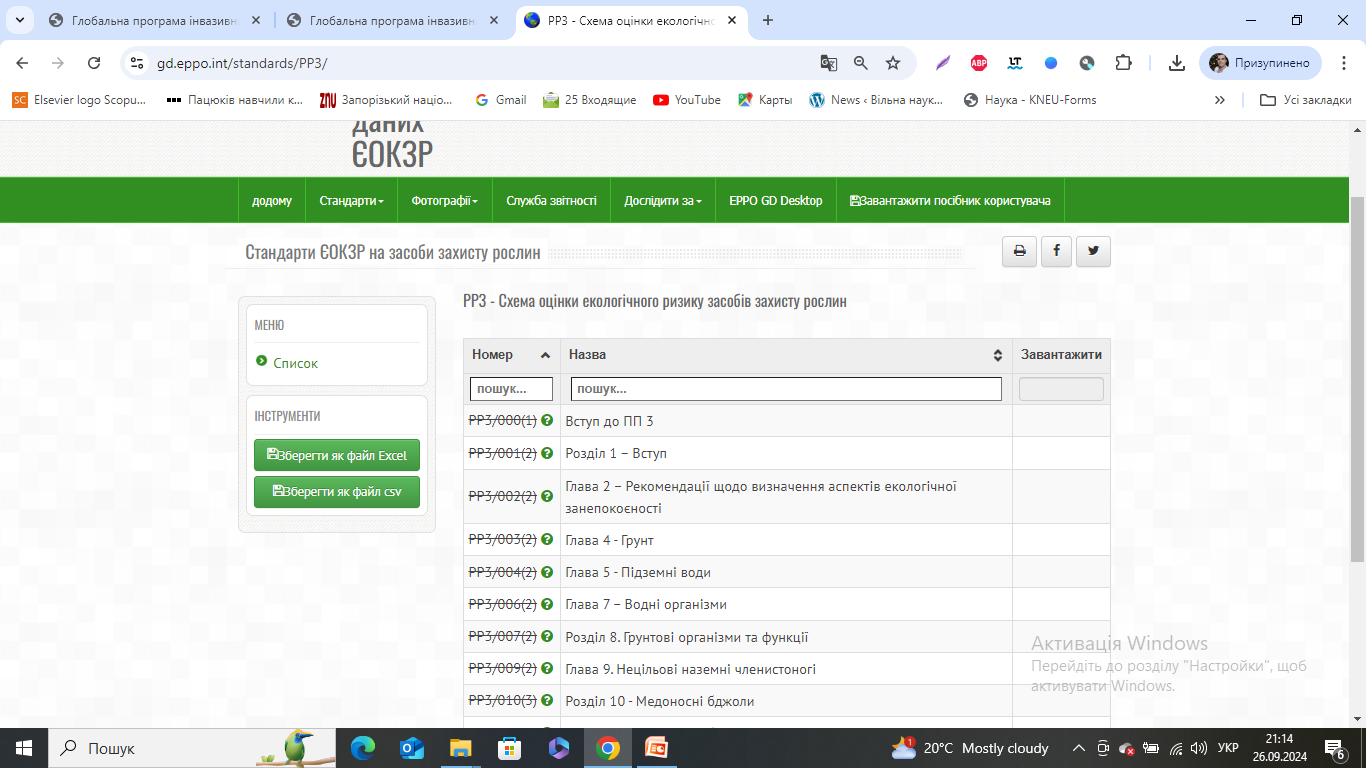 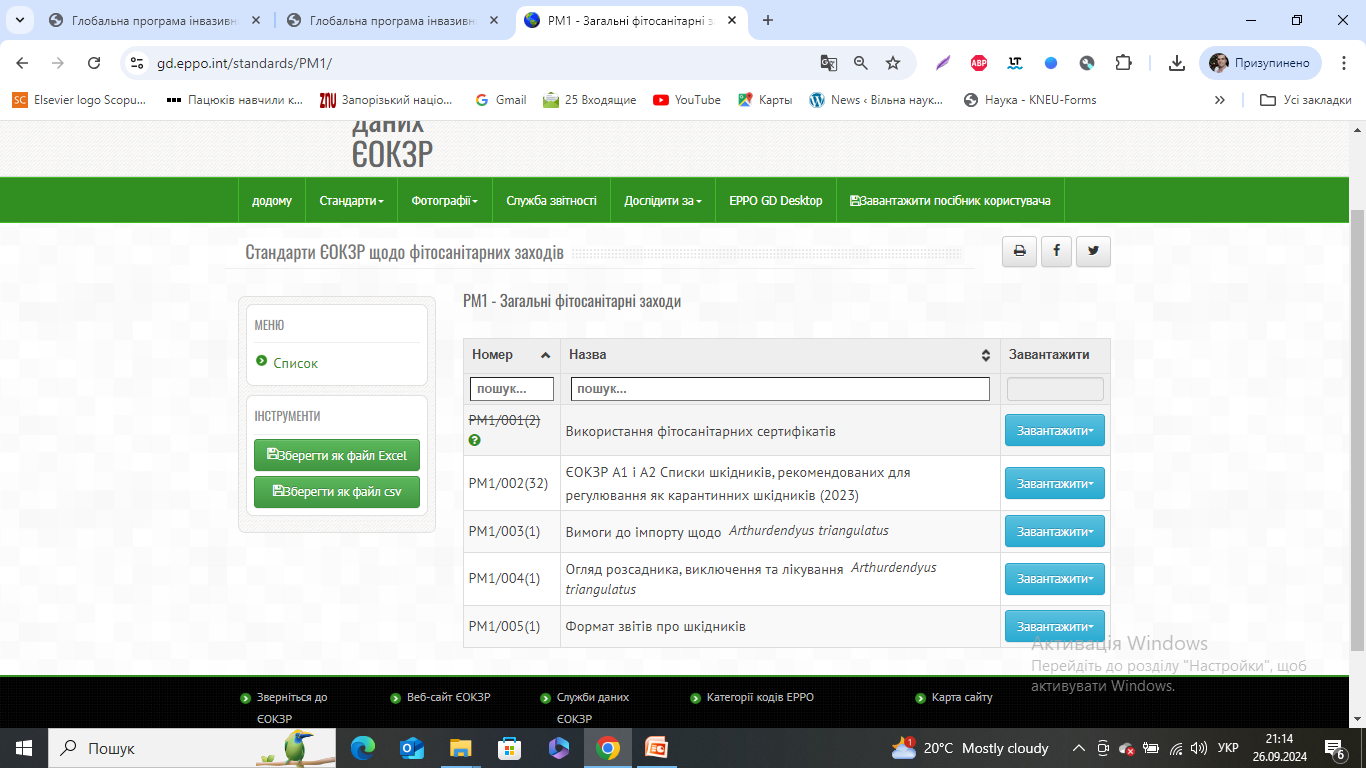 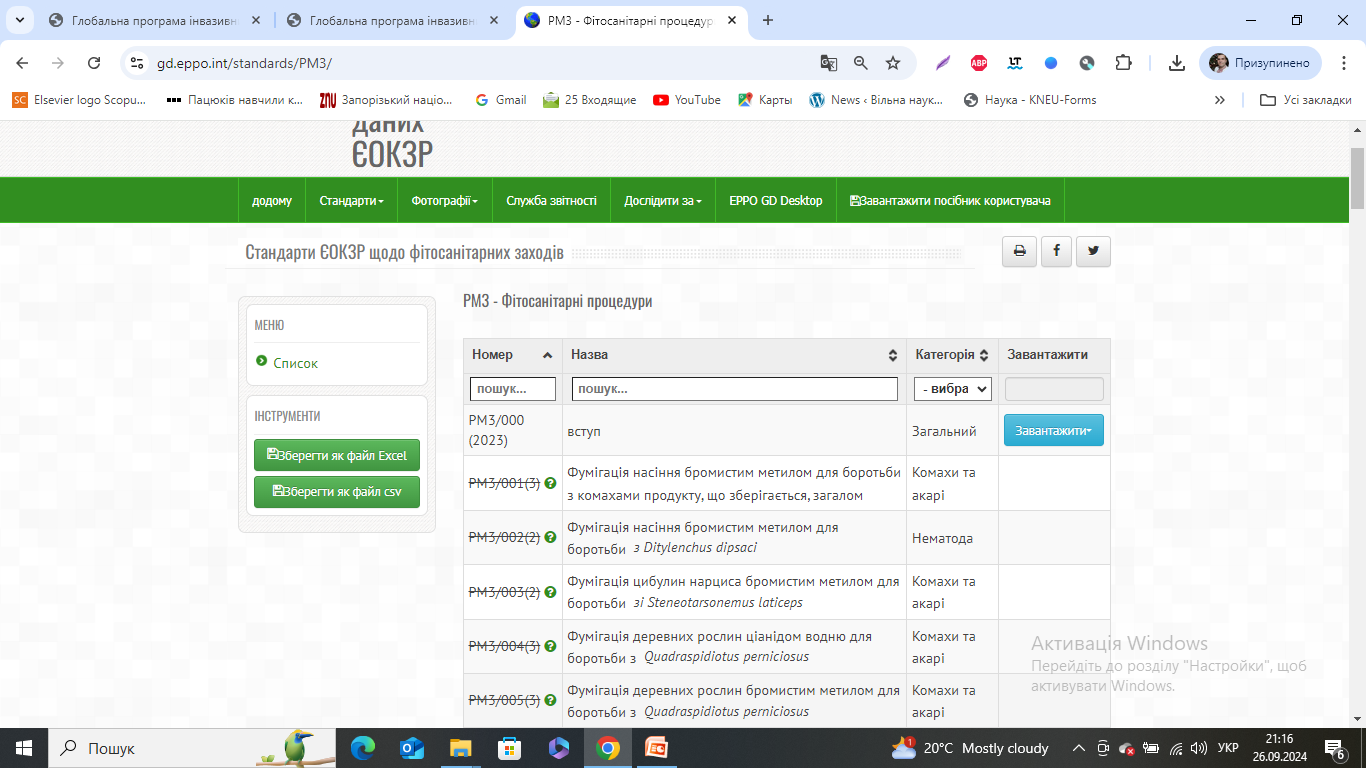 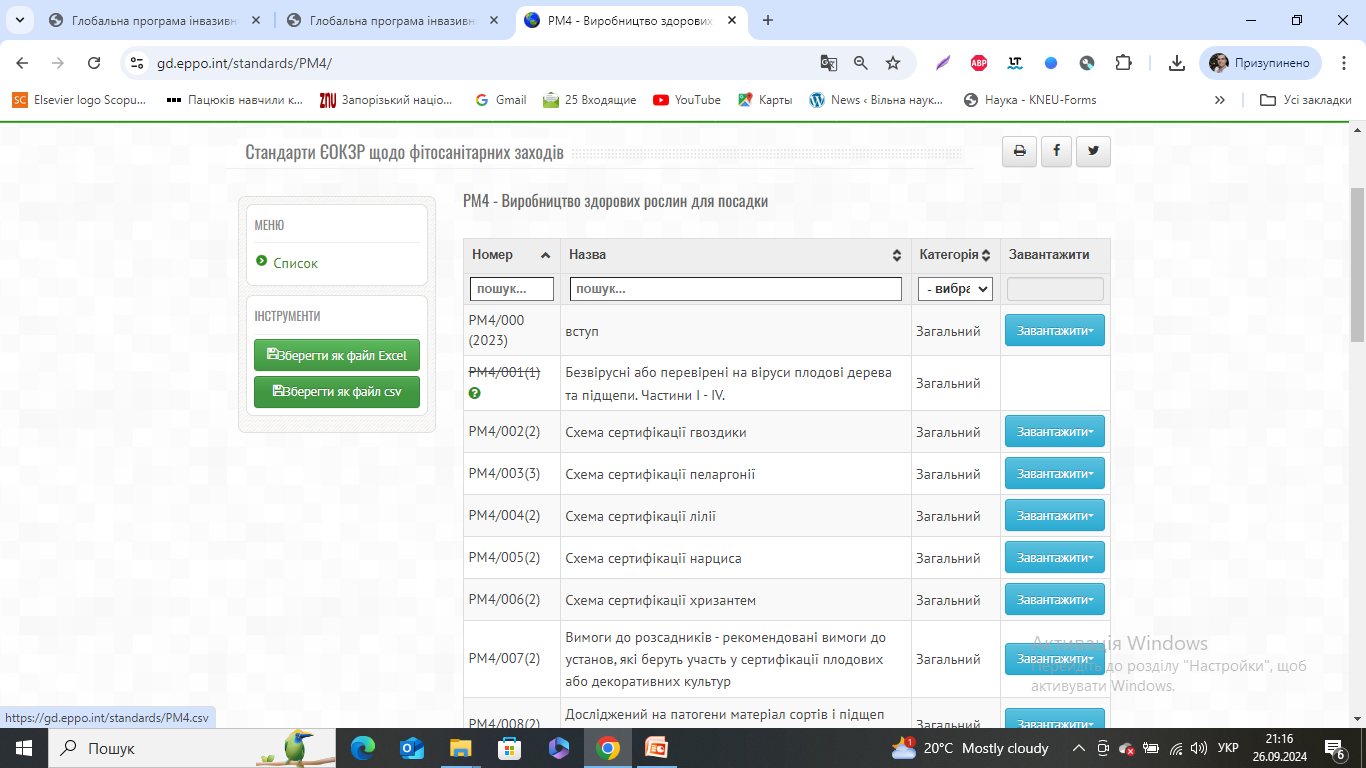 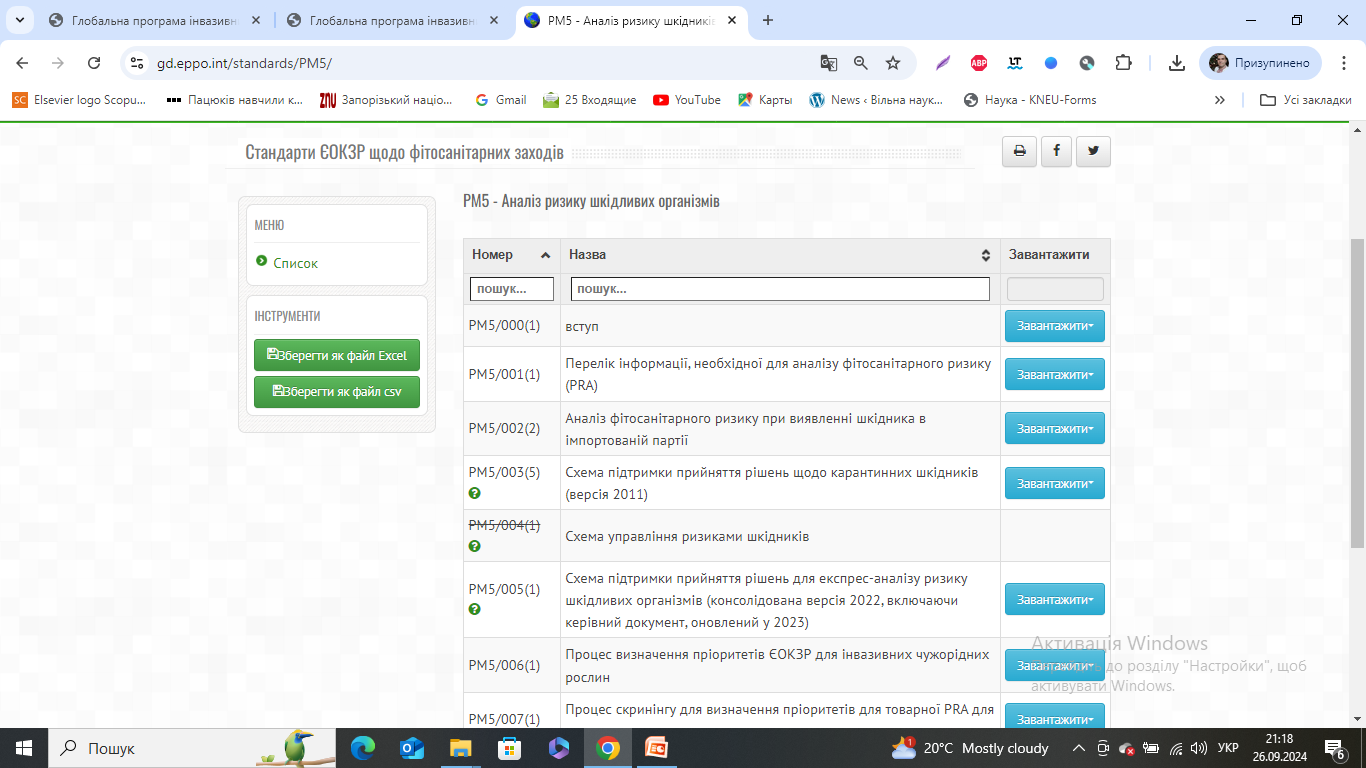 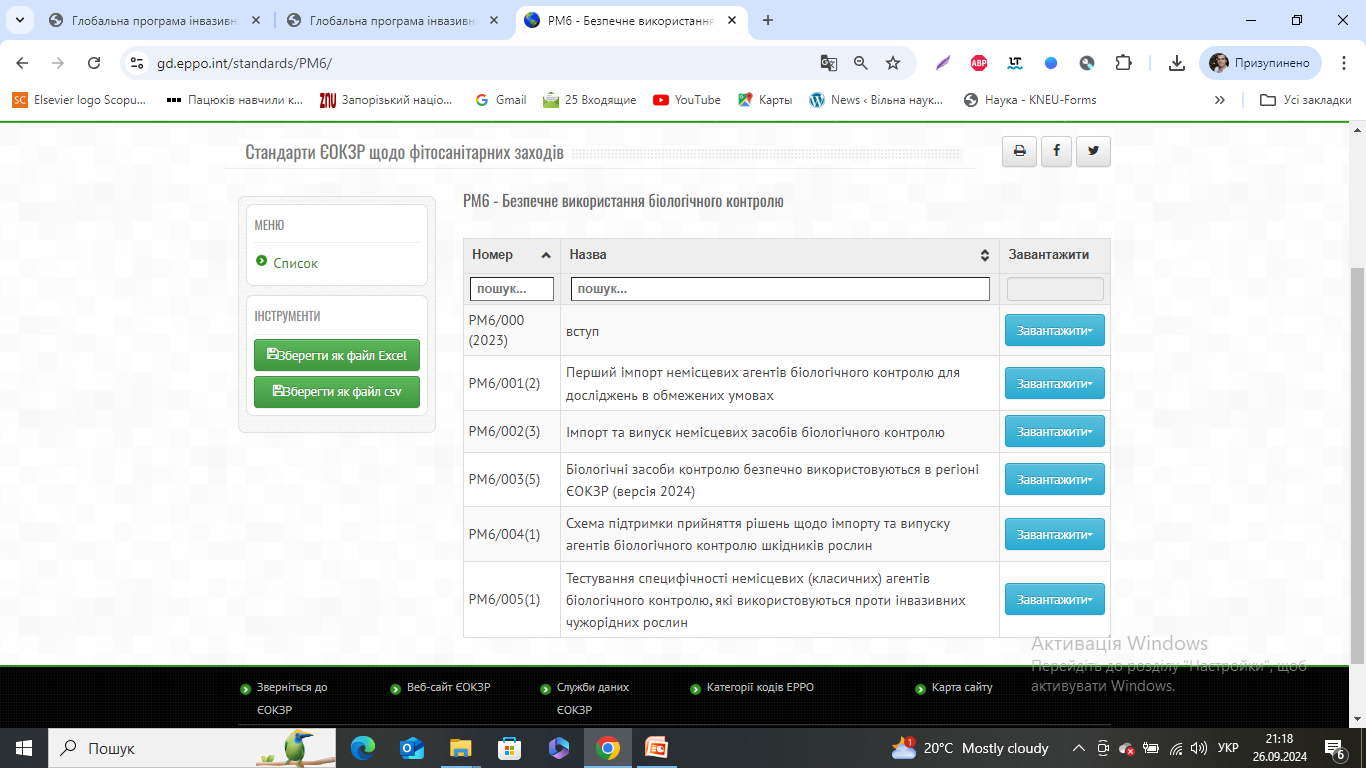 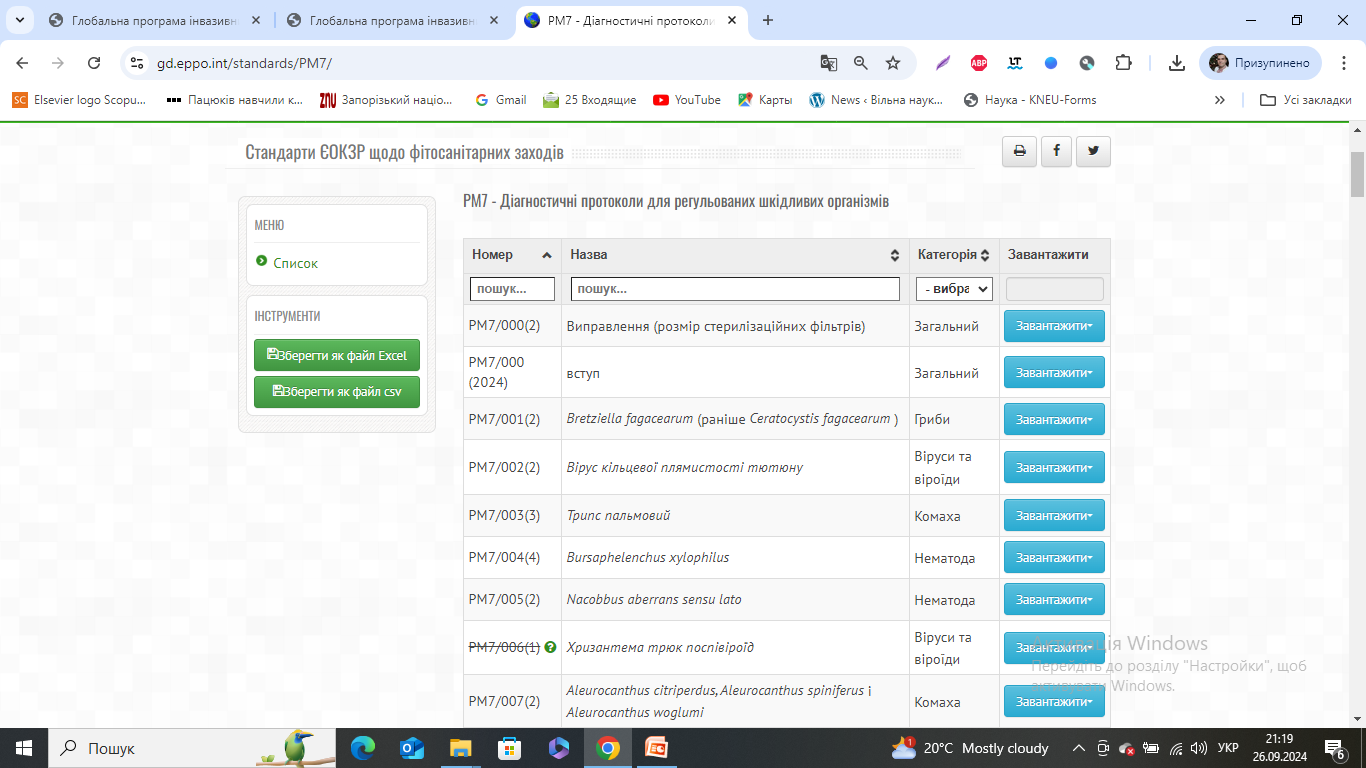 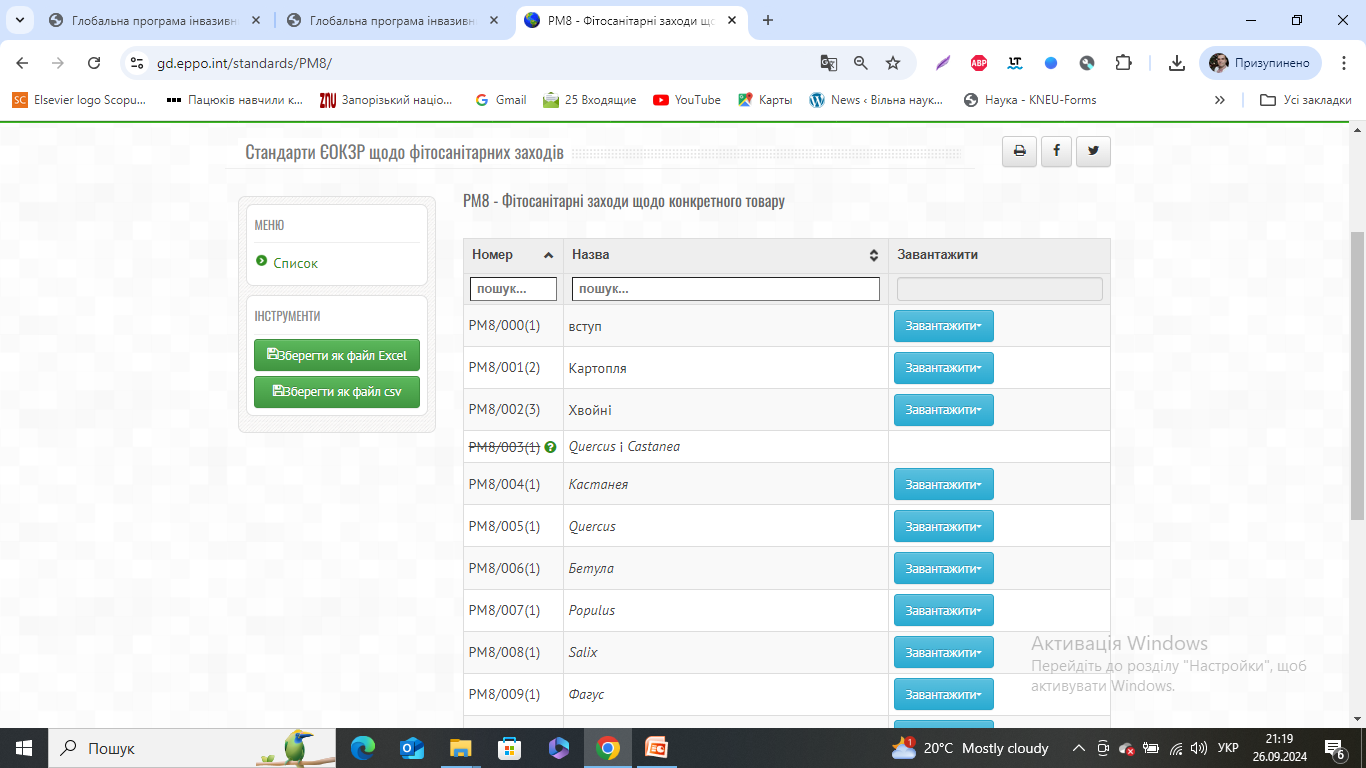 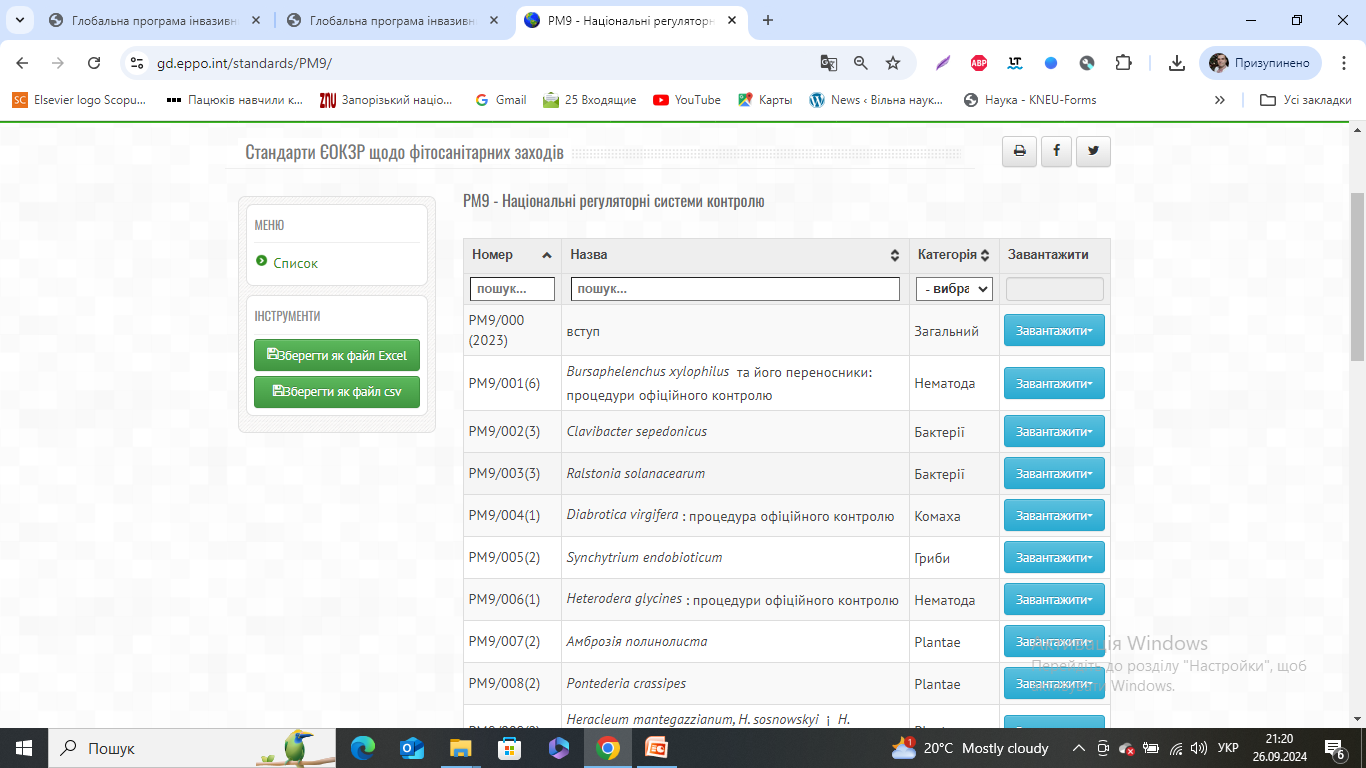 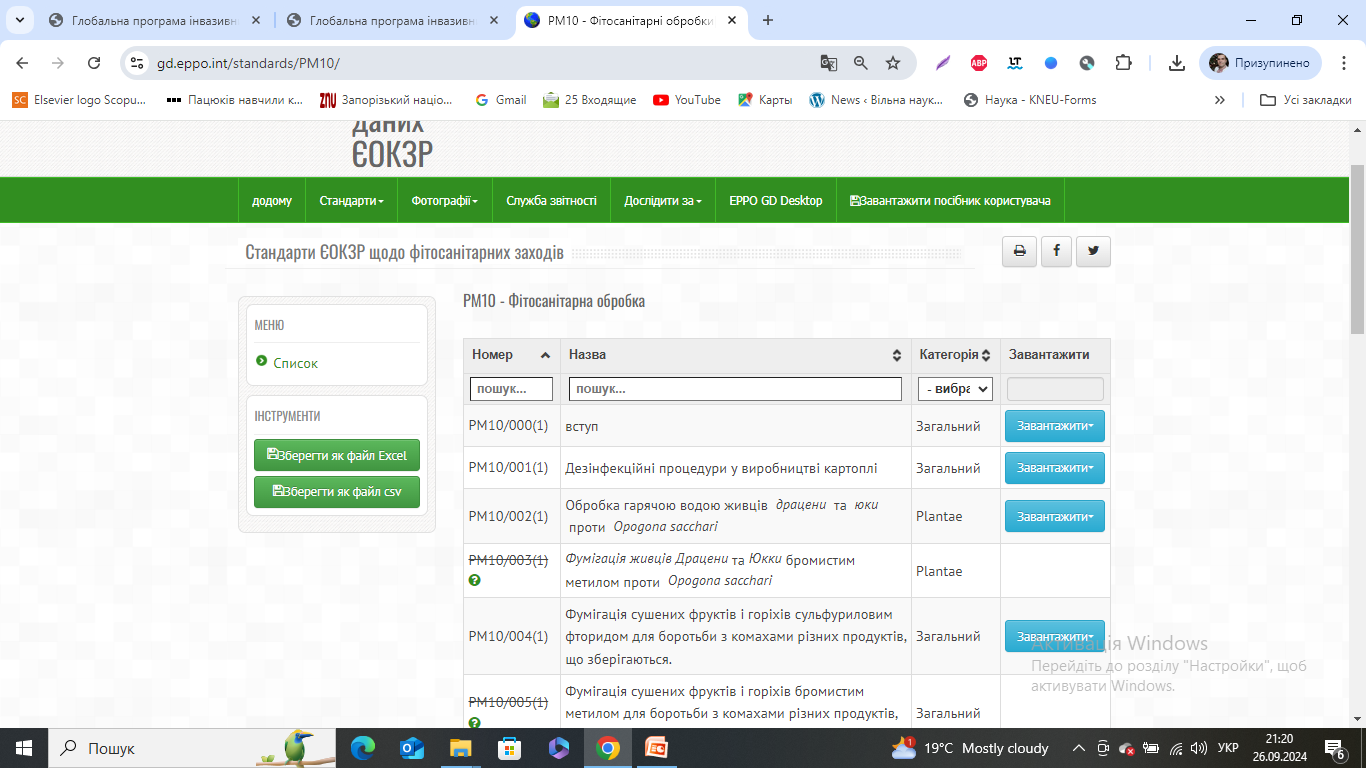 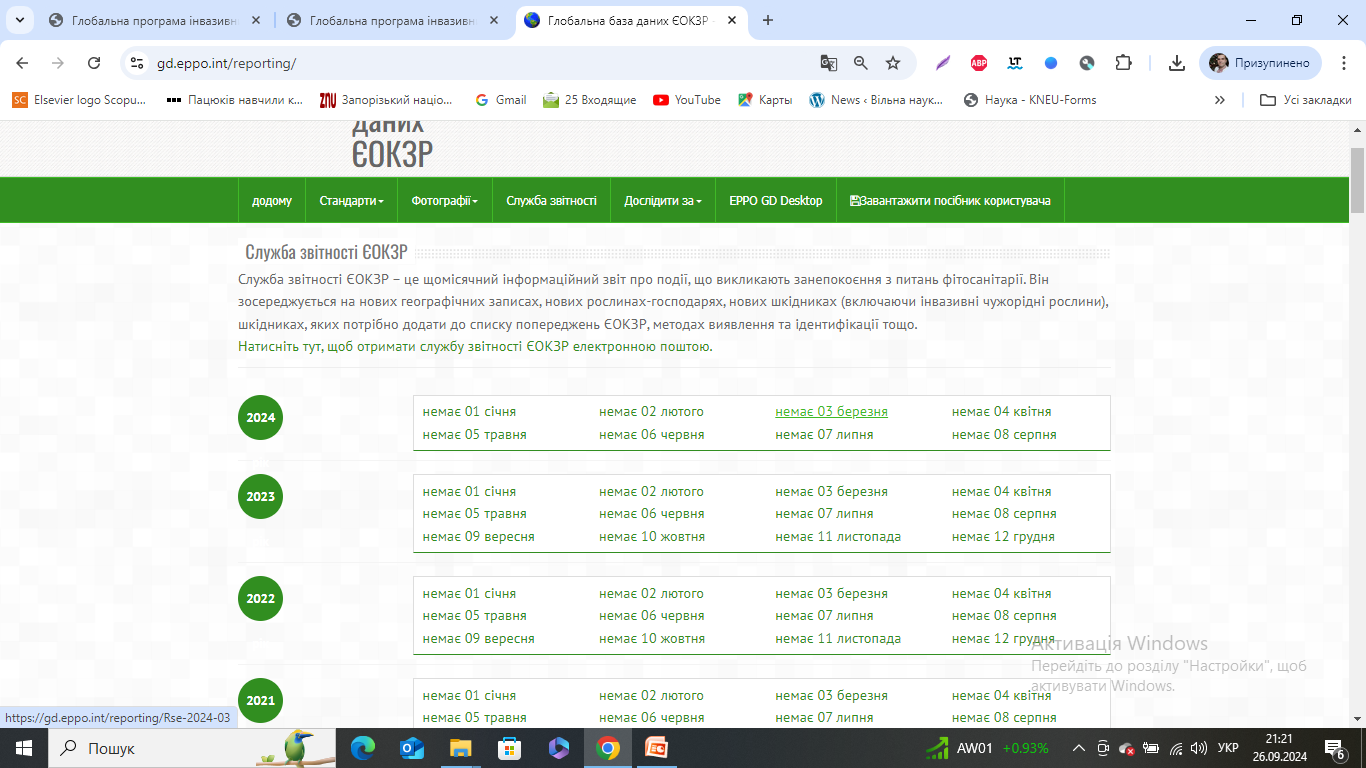 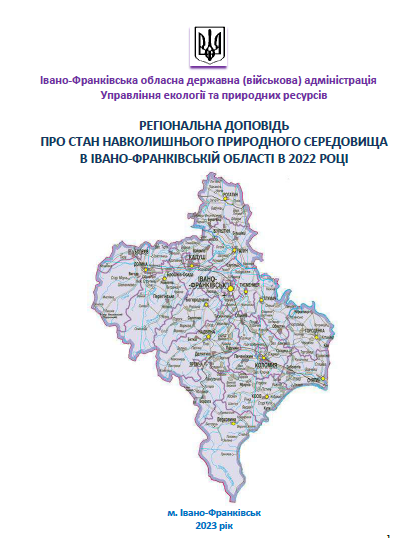 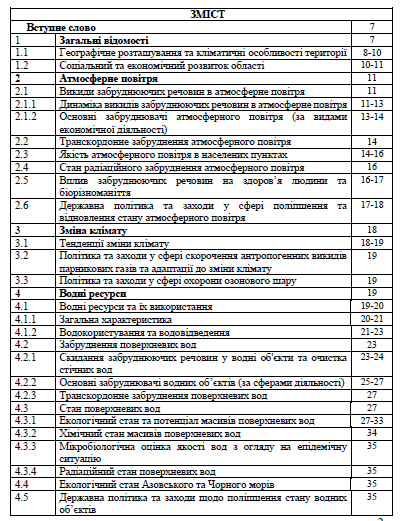 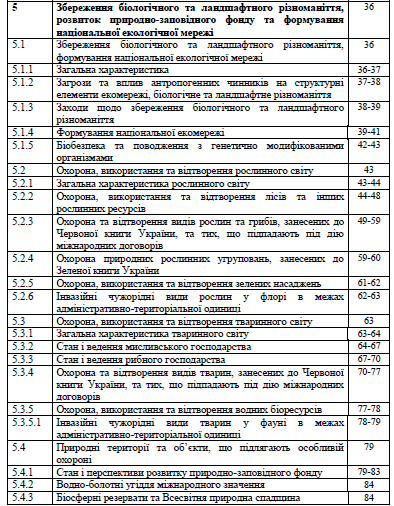 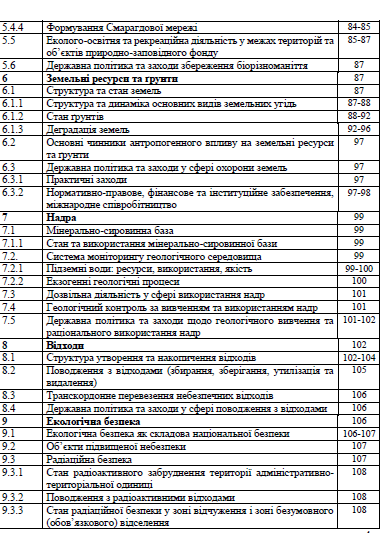 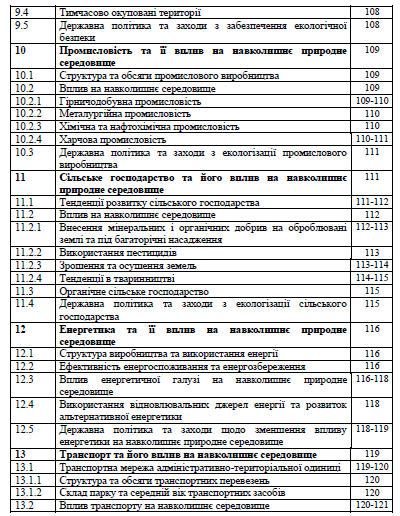 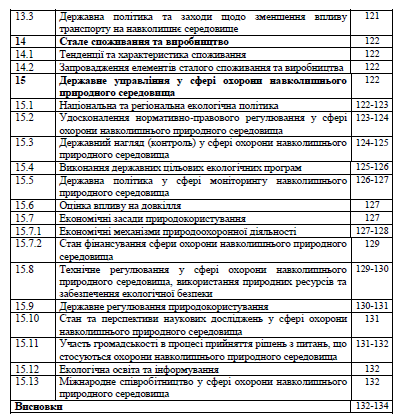 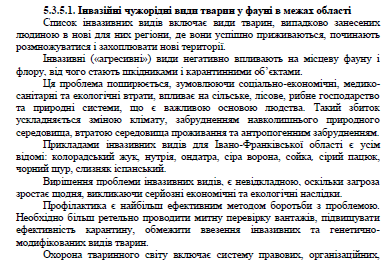 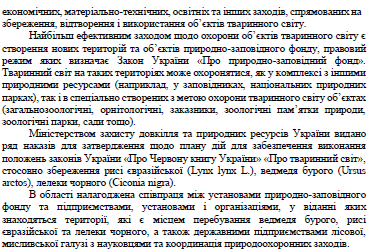 Дякую за увагу